ПРОГРАММА «ШКОЛЬНАЯ ЭКОЛОГИЧЕСКАЯ ИНИЦИАТИВА»ЭКОЛОГИЧЕСКИЙ ПРАЗДНИК  «ЭКОШОУ-2019»  Гатчина, Центр творчества юных 14 мая 2019 года
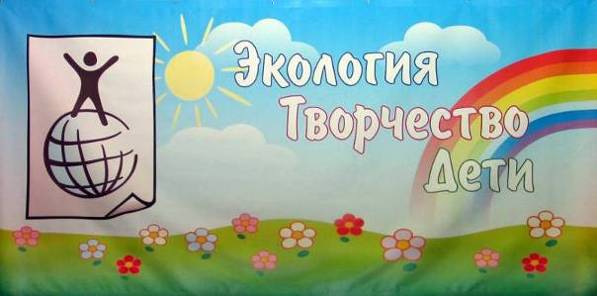 ЭКОЛОГИЯ, ТВОРЧЕСТВО, ДЕТИ
Тема праздника:
 «Солнце, воздух и вода – наши лучшие друзья!»
Выставка работ победителей и лауреатов Гатчинского регионального художественного конкурса – 2019 (1-й этап)
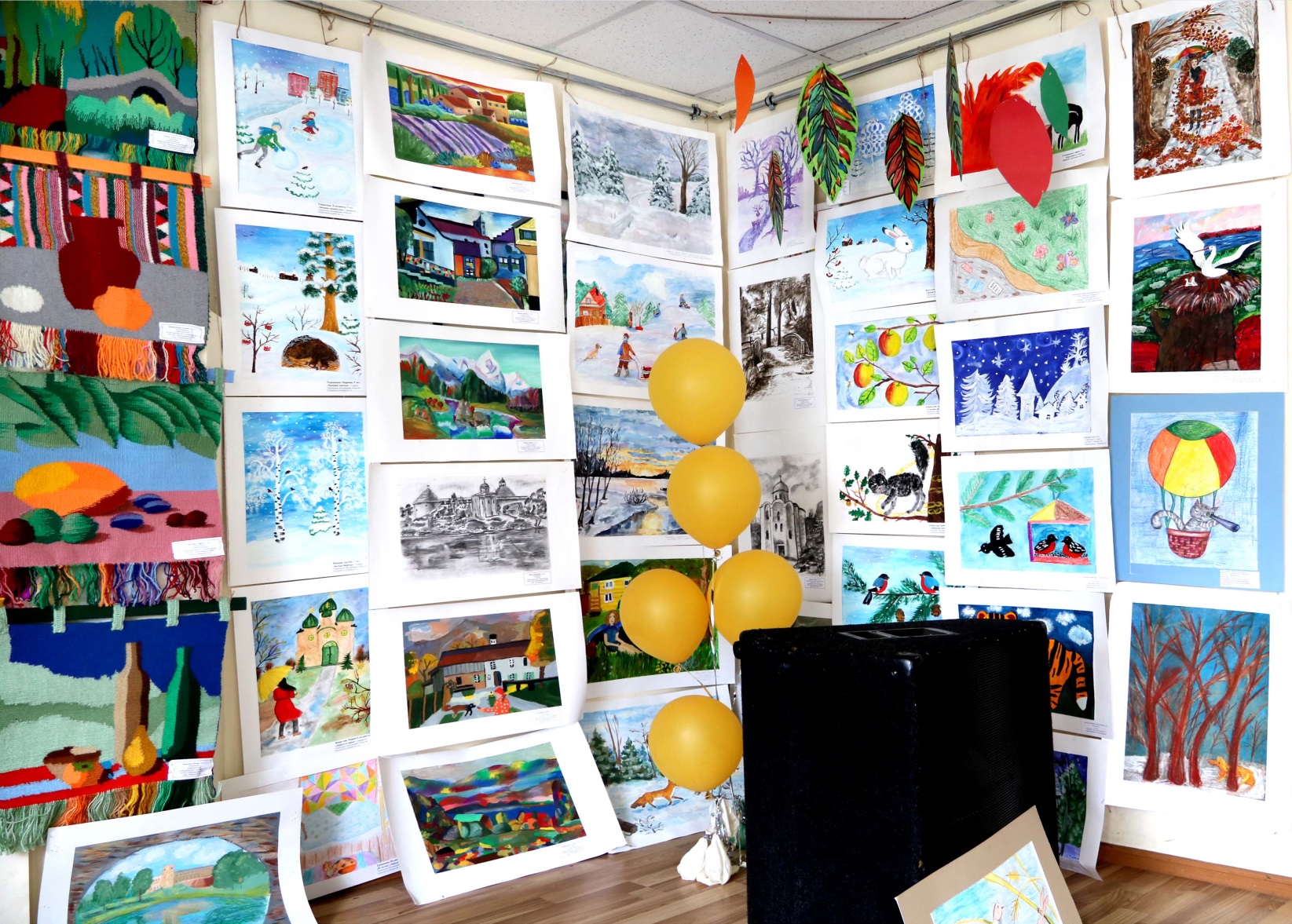 Выставка работ победителей и лауреатов Гатчинского регионального художественного конкурса – 2019 (1-й этап)
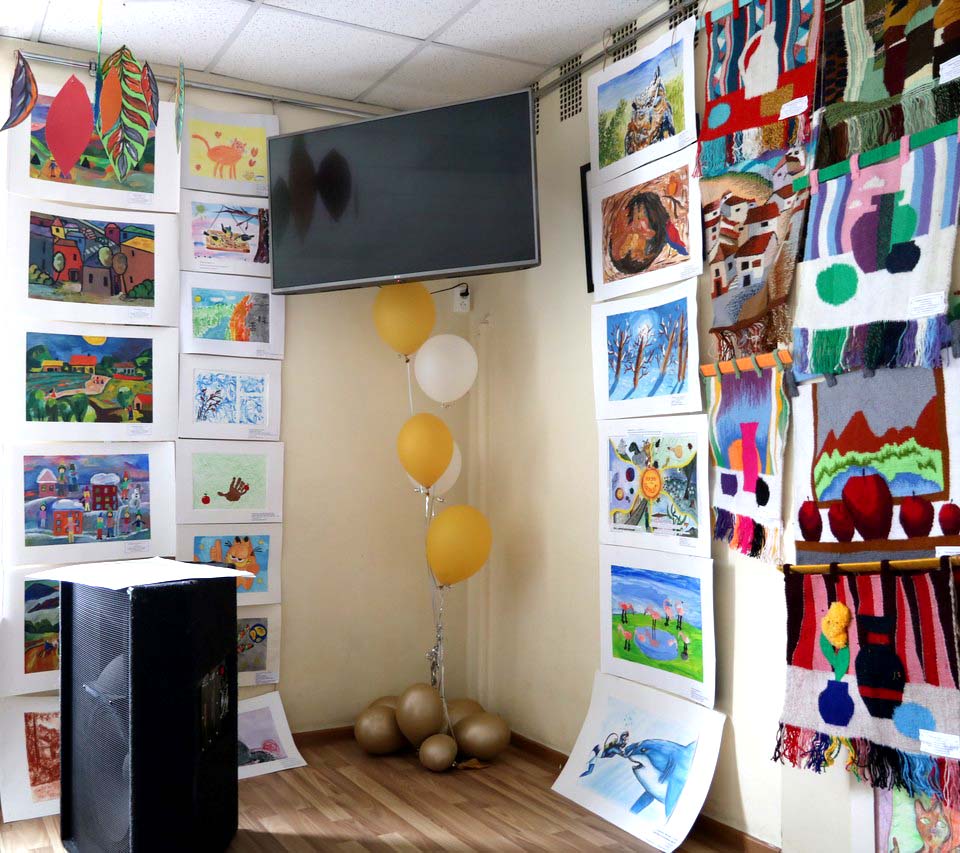 Выставка работ победителей и лауреатов Гатчинского регионального художественного конкурса – 2019 (1-й этап)
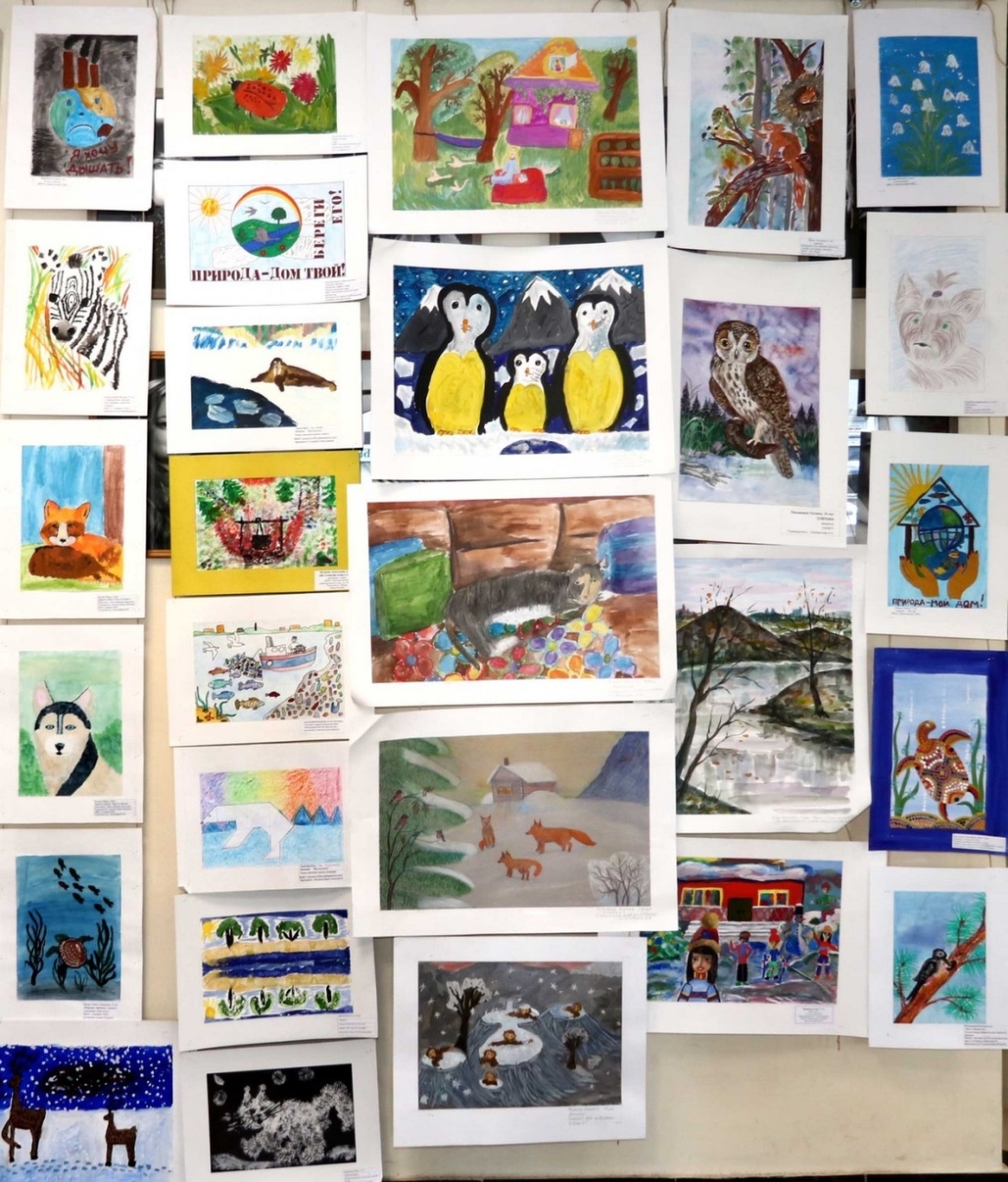 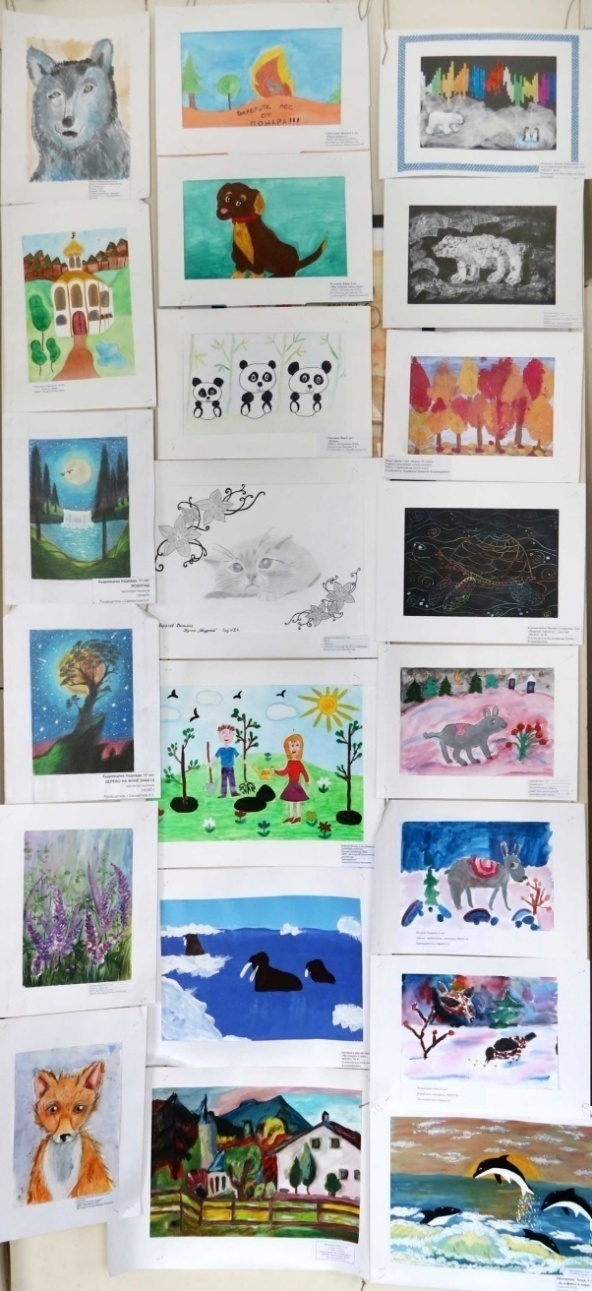 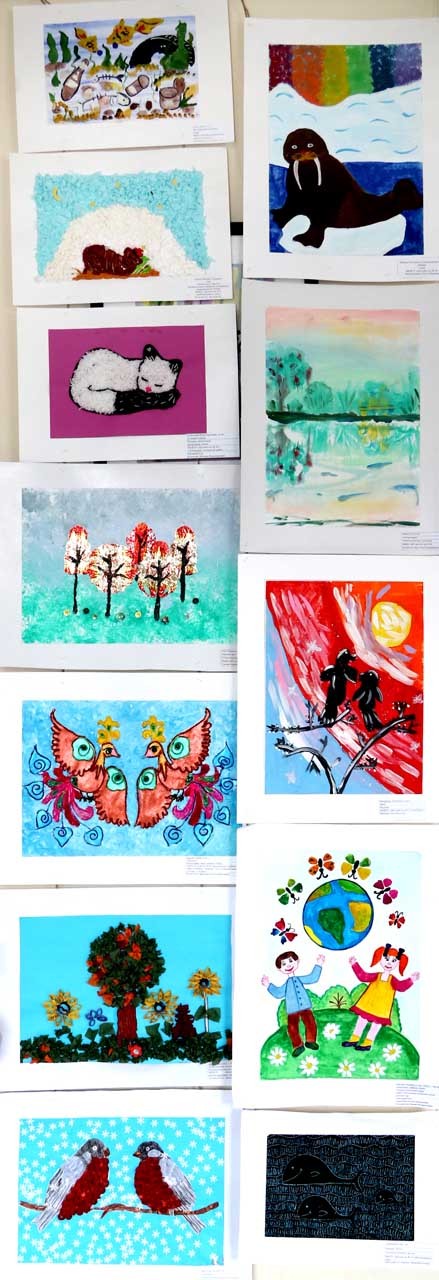 Выставка работ победителей и лауреатов Гатчинского регионального художественного конкурса – 2019 (1-й этап)
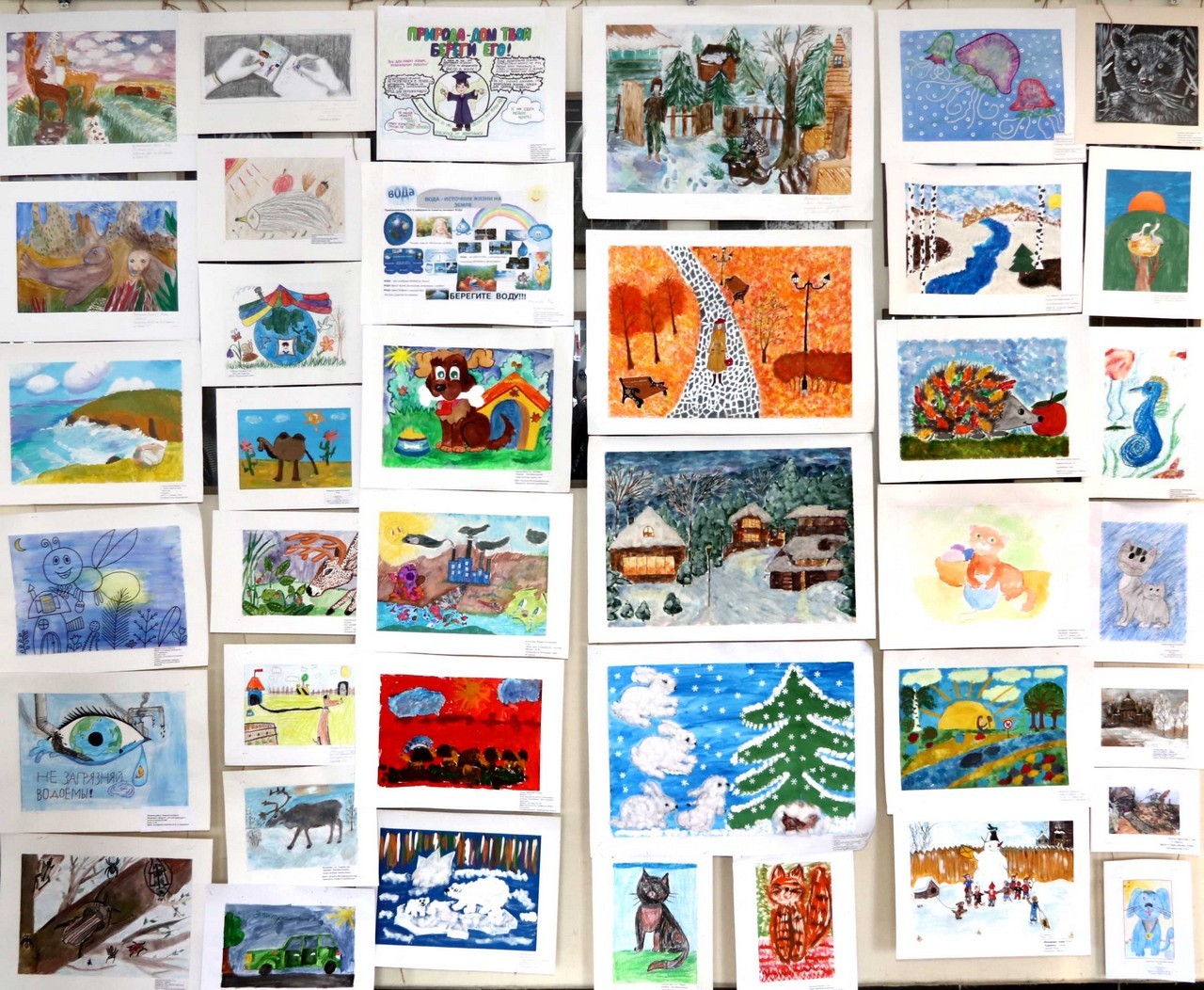 Выставка работ победителей и лауреатов Гатчинского регионального художественного конкурса – 2019 (1-й этап)
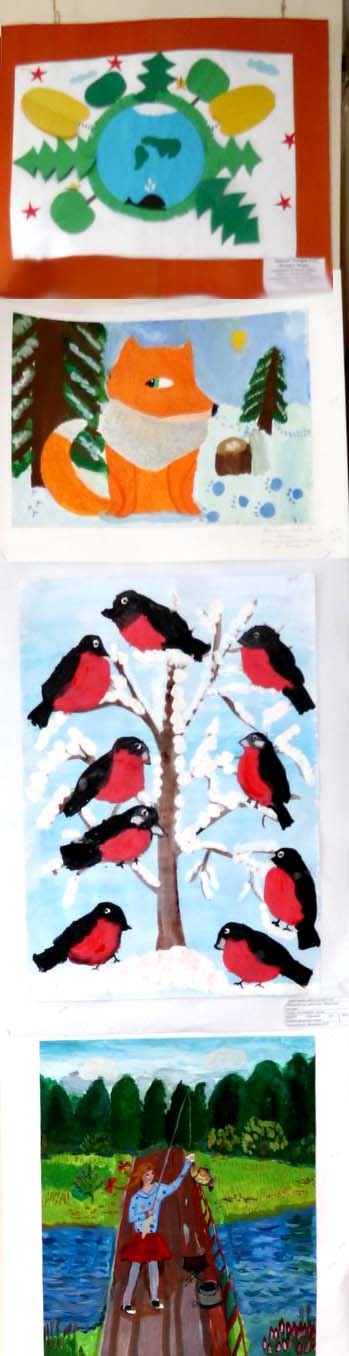 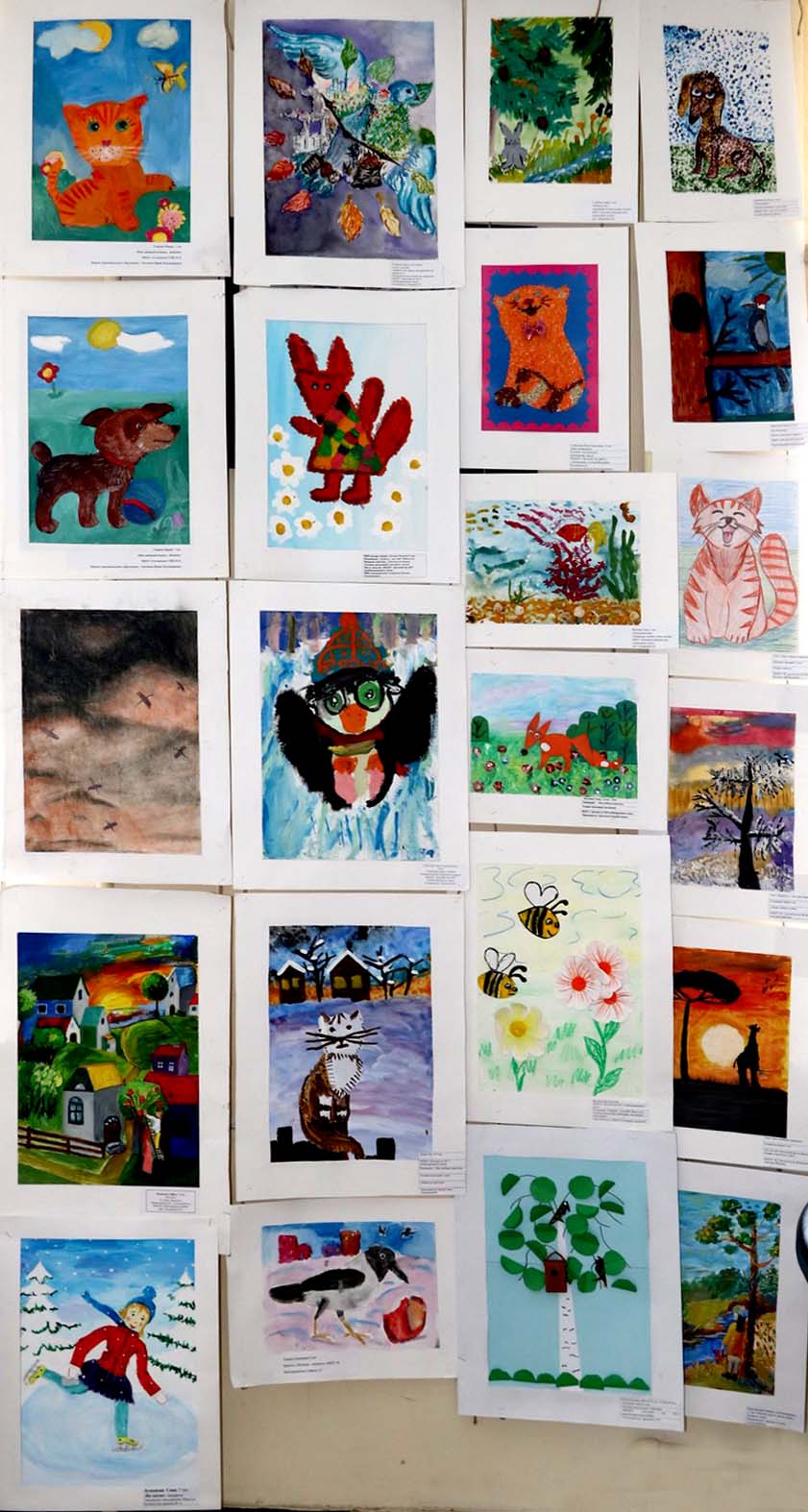 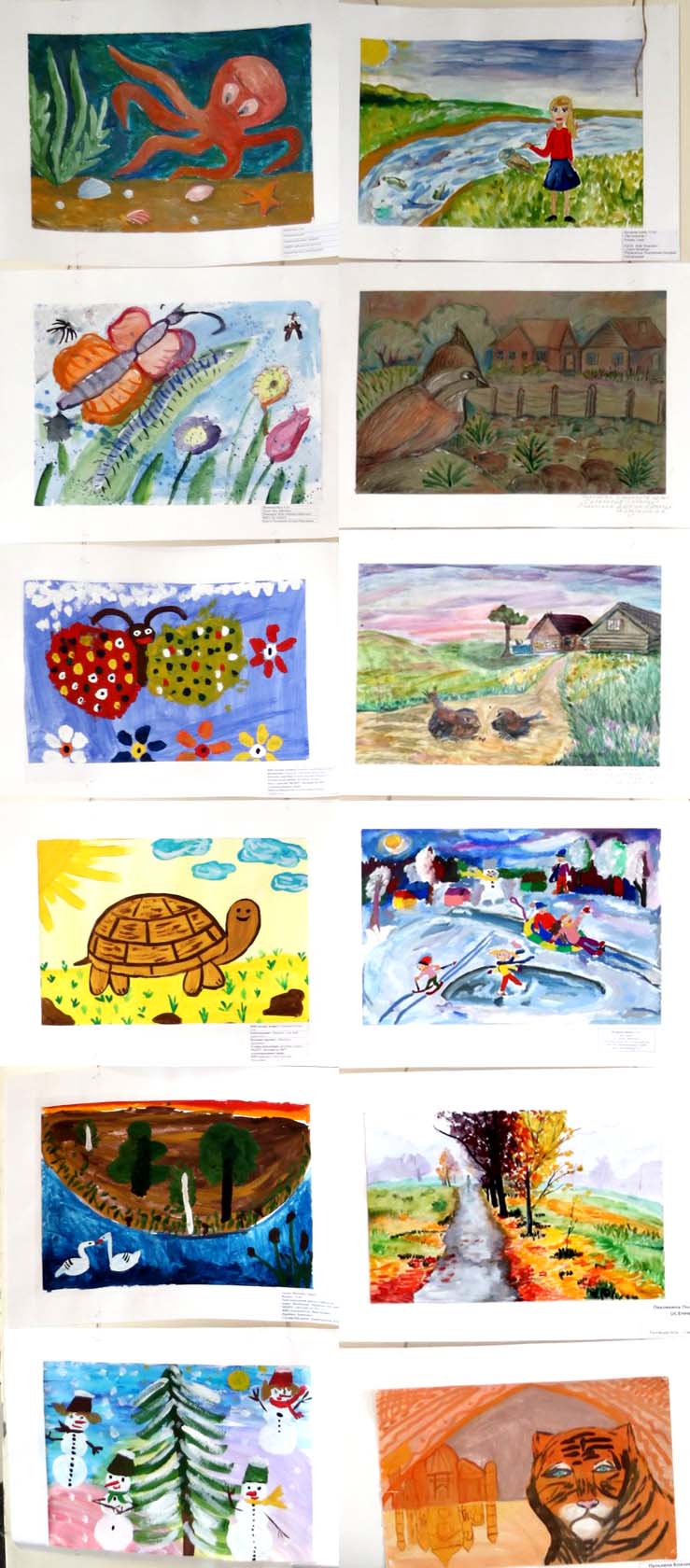 Выставка работ победителей и лауреатов Гатчинского регионального художественного конкурса – 2019 (1-й этап)
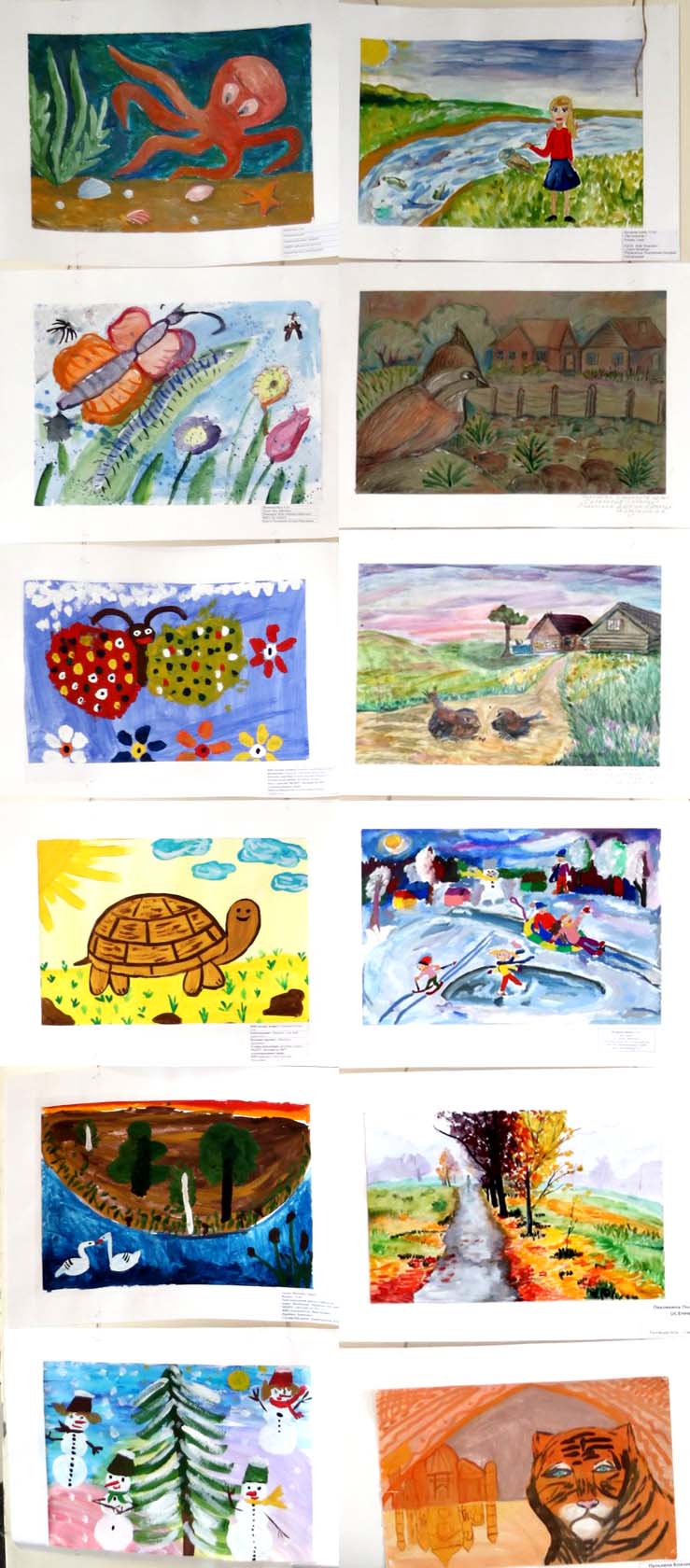 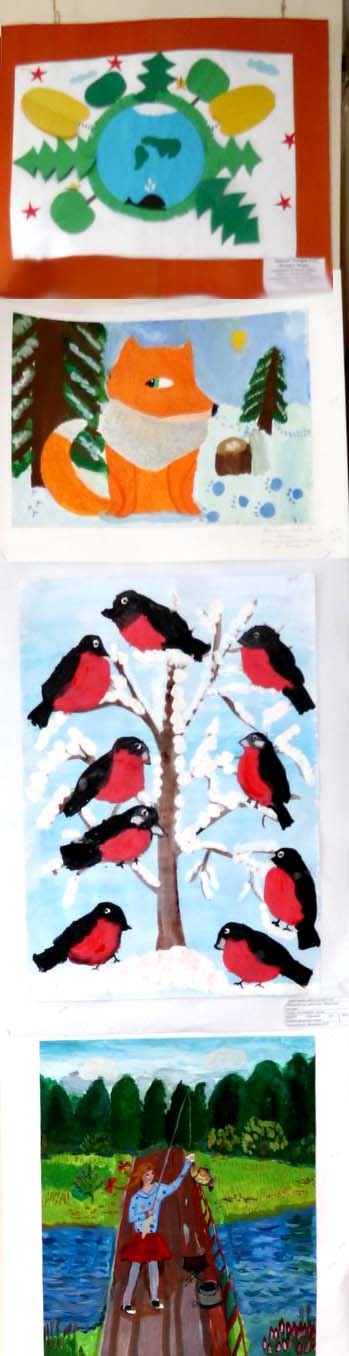 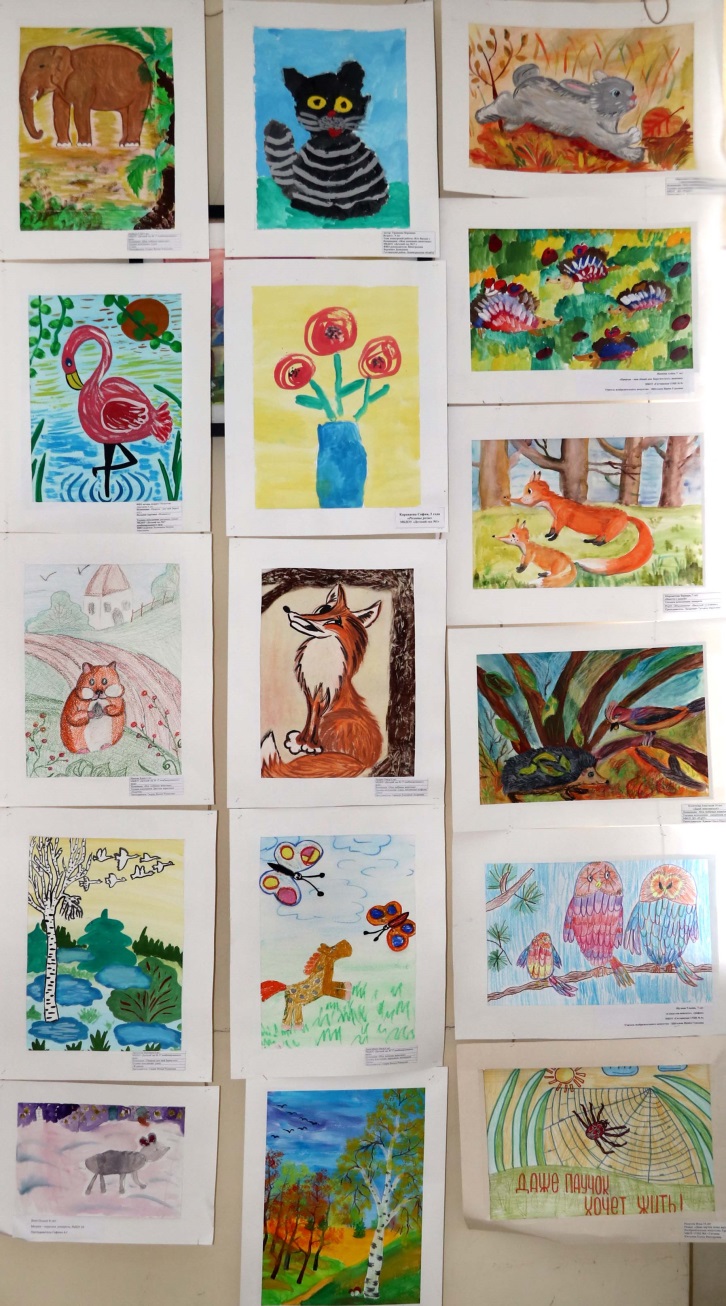 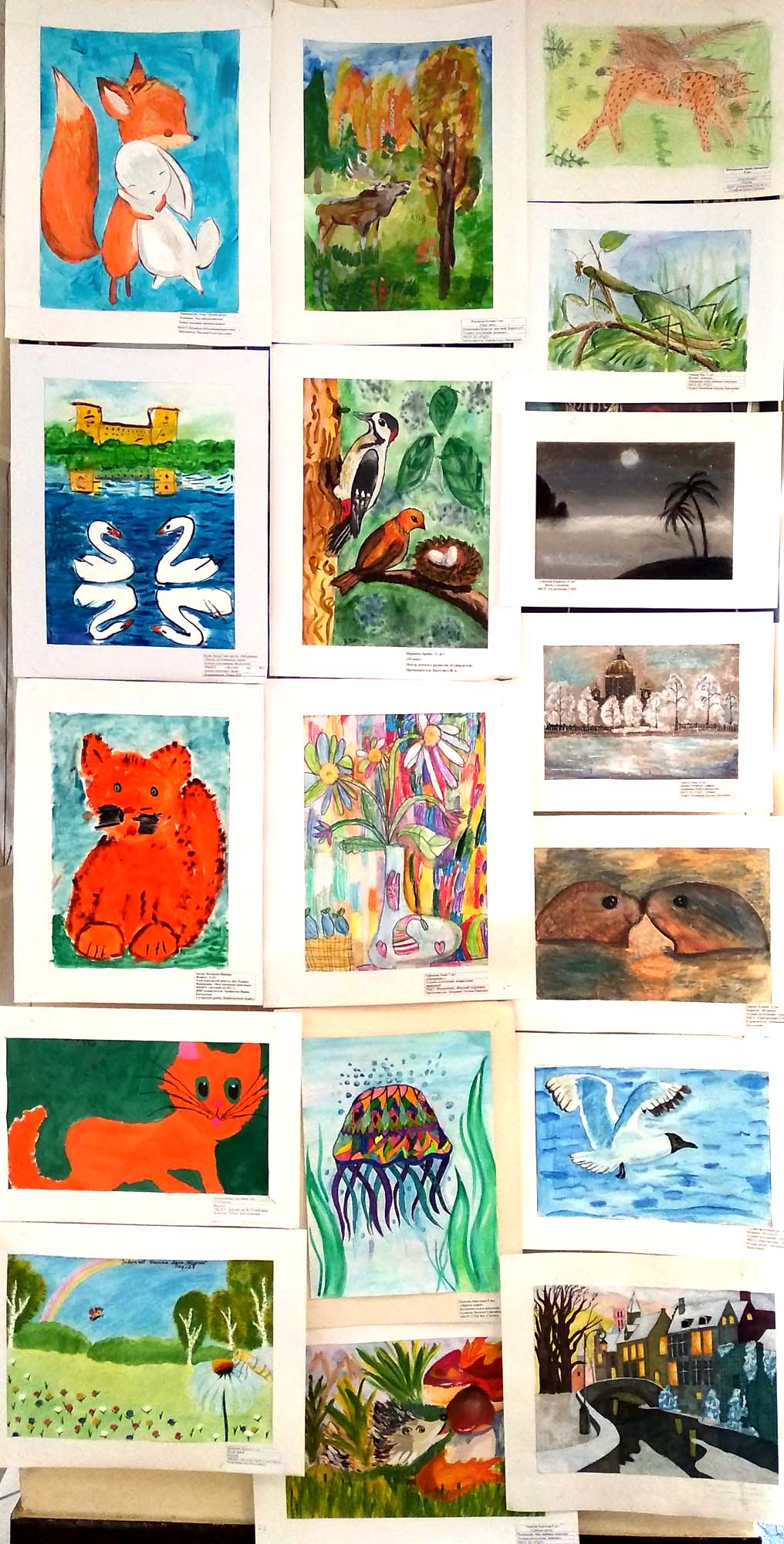 Выставка работ победителей и лауреатов Гатчинского регионального художественного конкурса – 2019 (1-й этап)
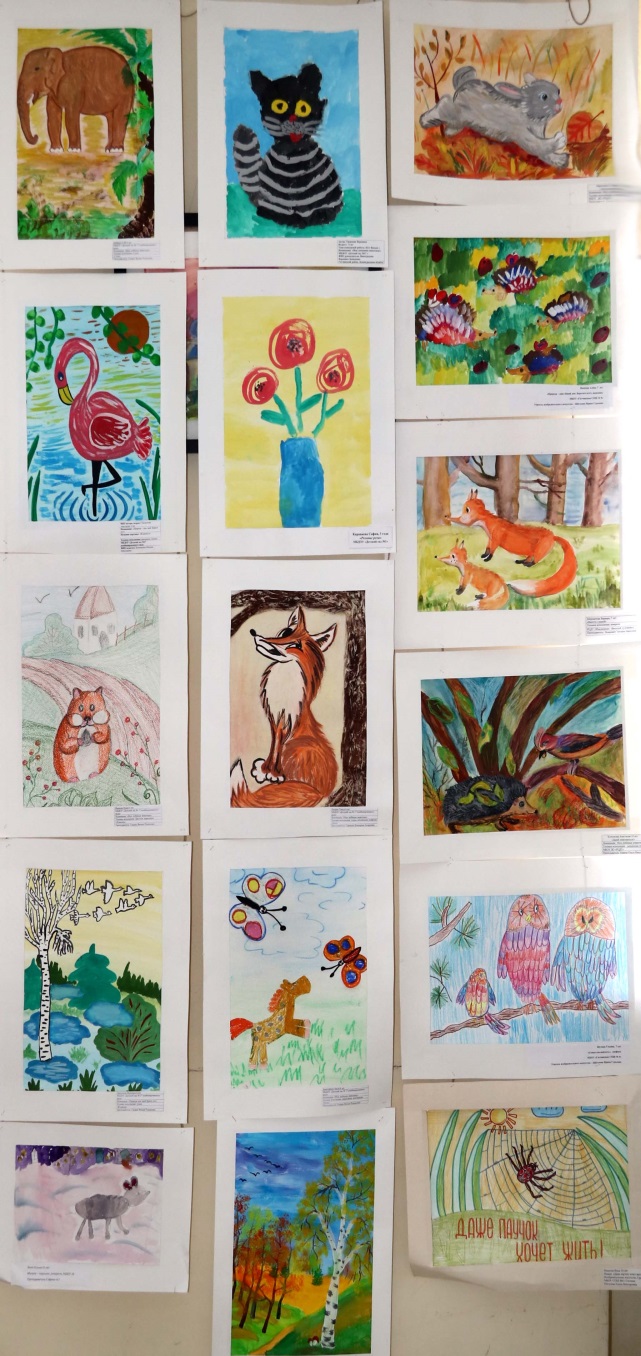 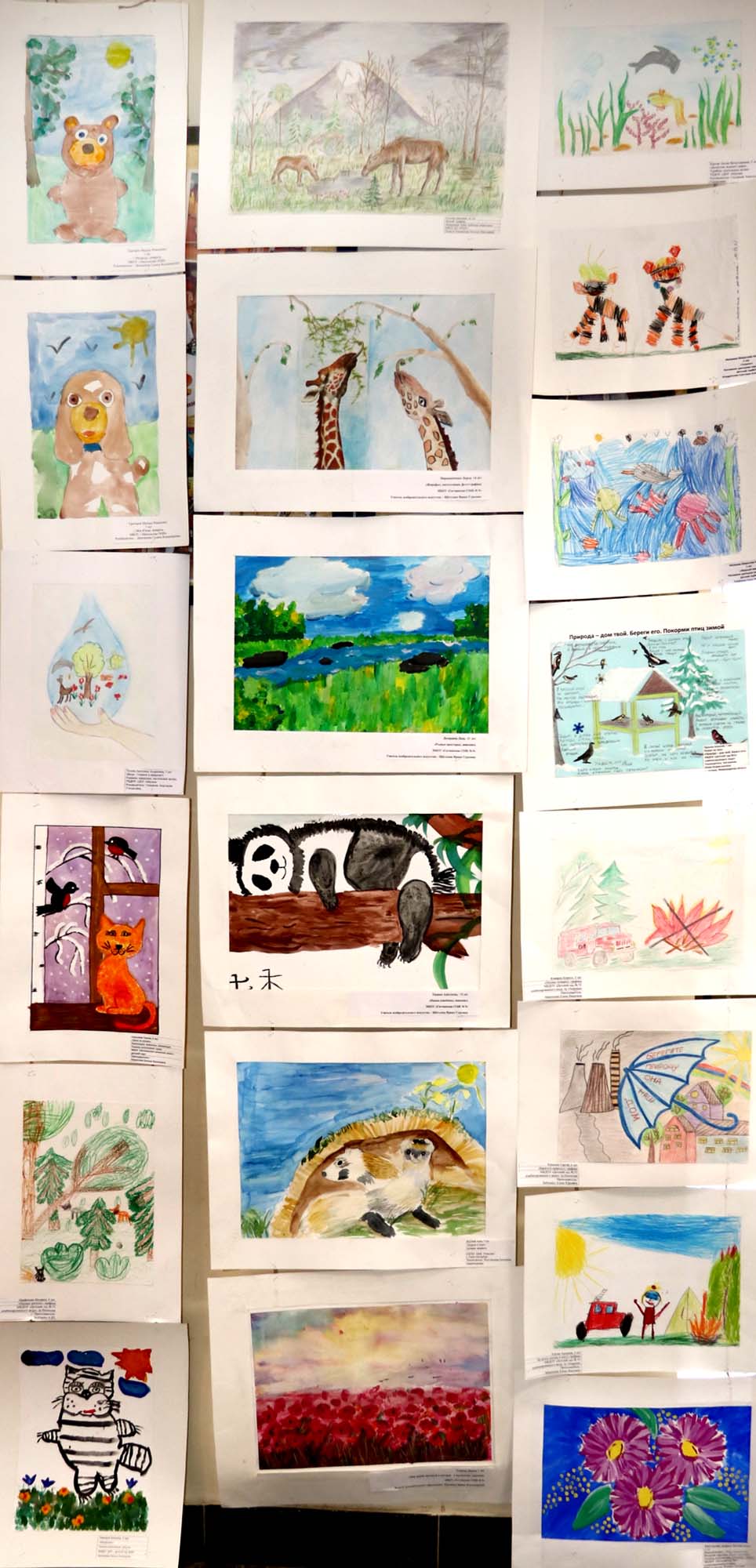 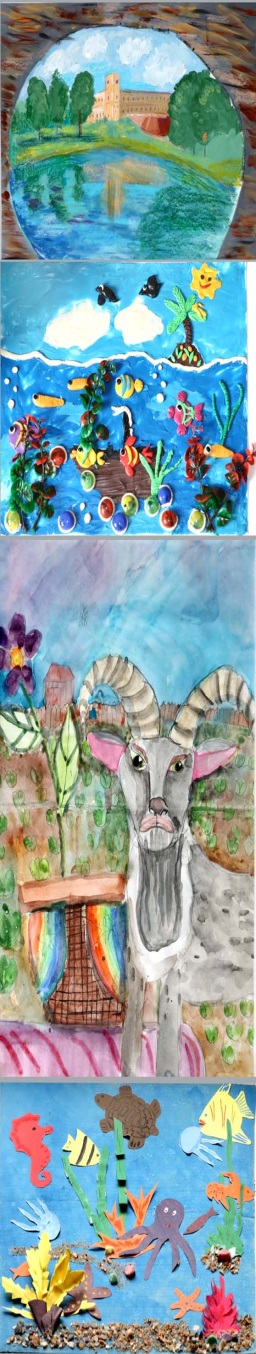 Выставка работ победителей и лауреатов Гатчинского регионального художественного конкурса – 2019 (1-й этап)
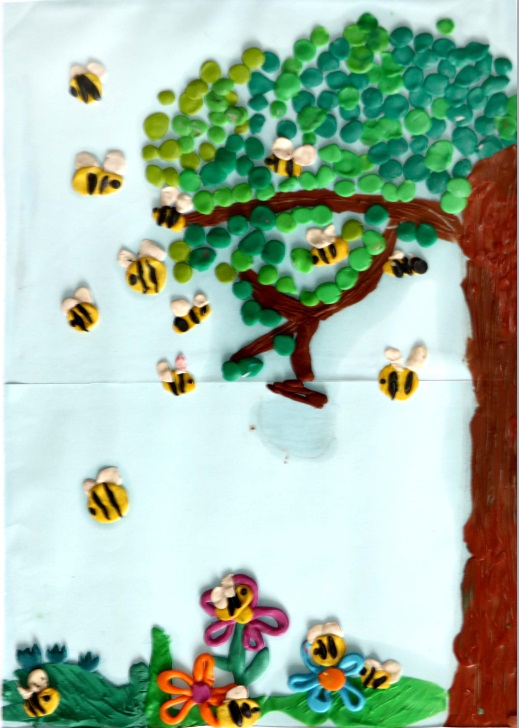 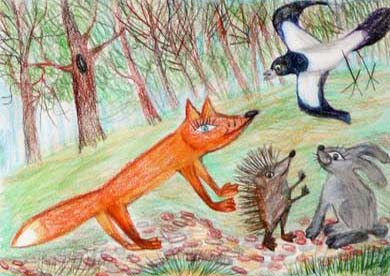 Актовый зал Центра творчества юных
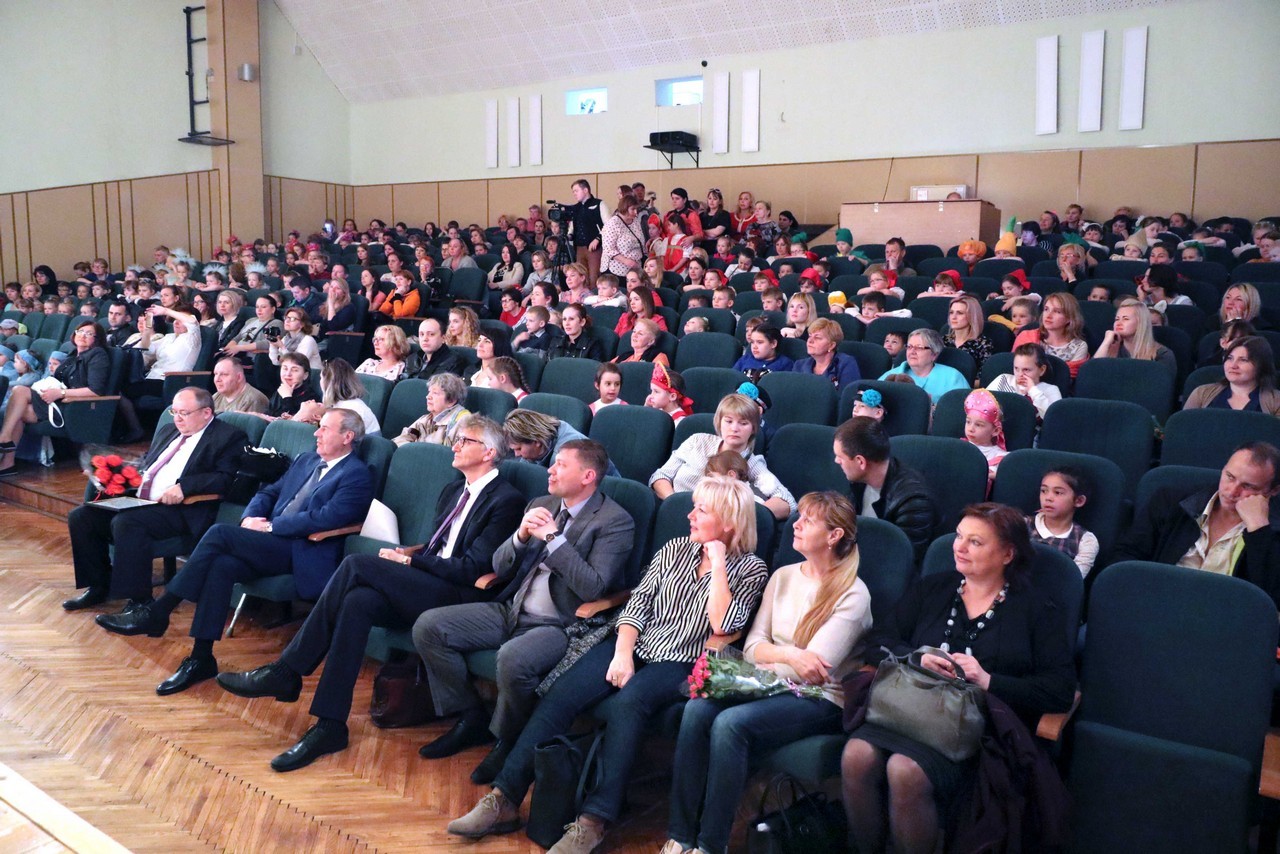 Актовый зал Центра творчества юных
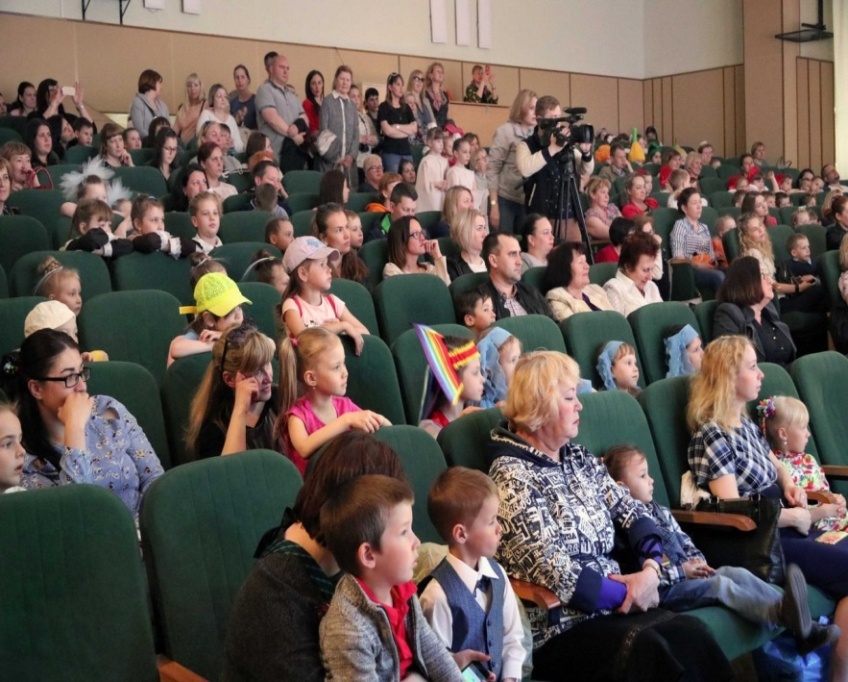 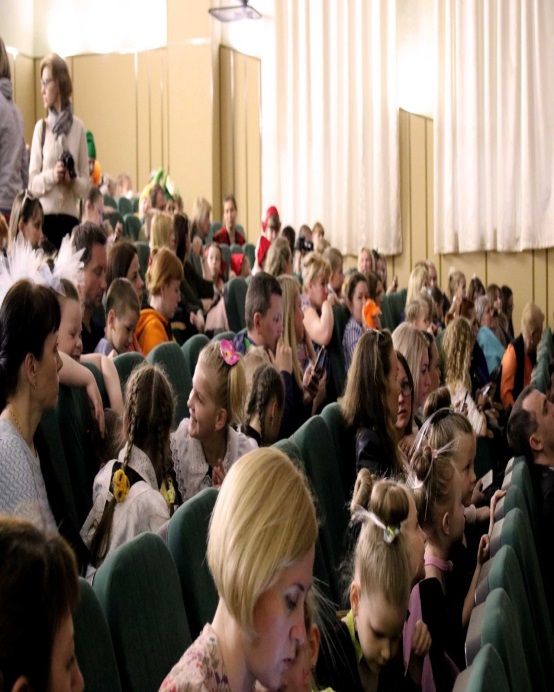 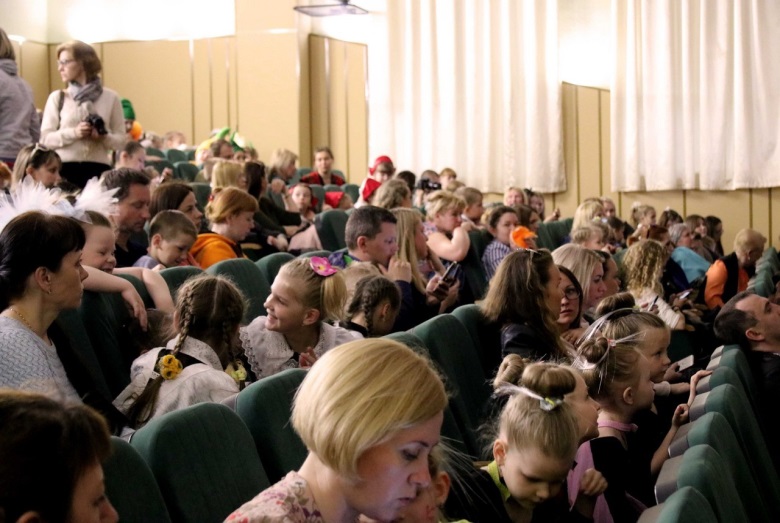 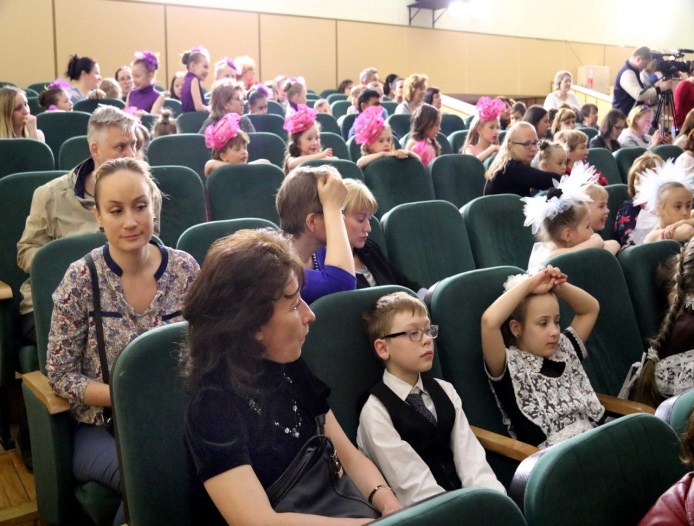 ВЕДУЩИЕ ЭКОЛОГИЧЕСКОГО ПРАЗДНИКА «ЭКОШОУ-2011»
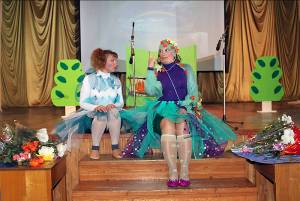 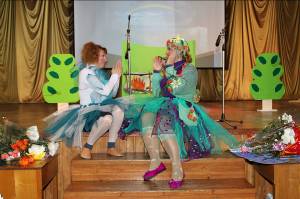 Режиссер и ведущая экологического праздника
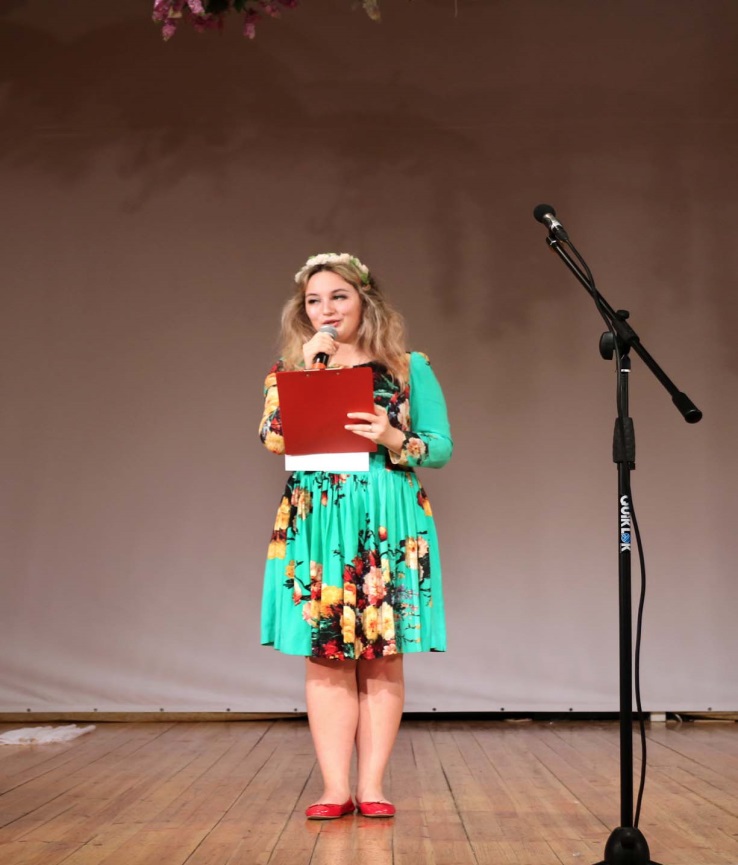 Светлолобова Диана Андреевна
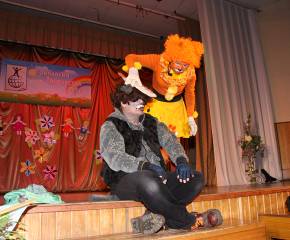 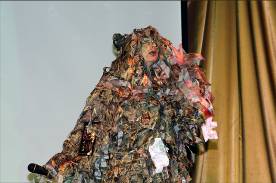 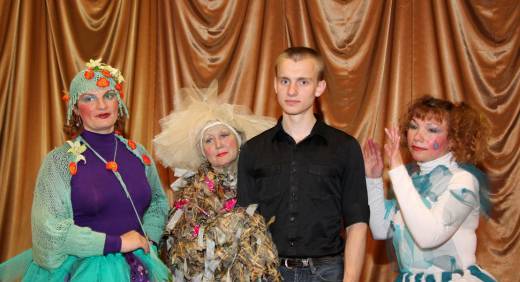 ВЕДУЩИЕ ЭКОЛОГИЧЕСКОГО ПРАЗДНИКА «ЭКОШОУ-2011»
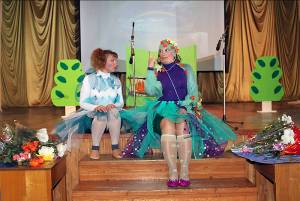 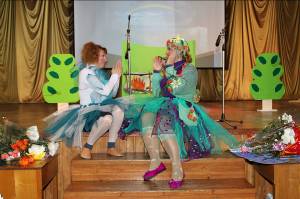 Поздравление от депутата Госдумы РФ
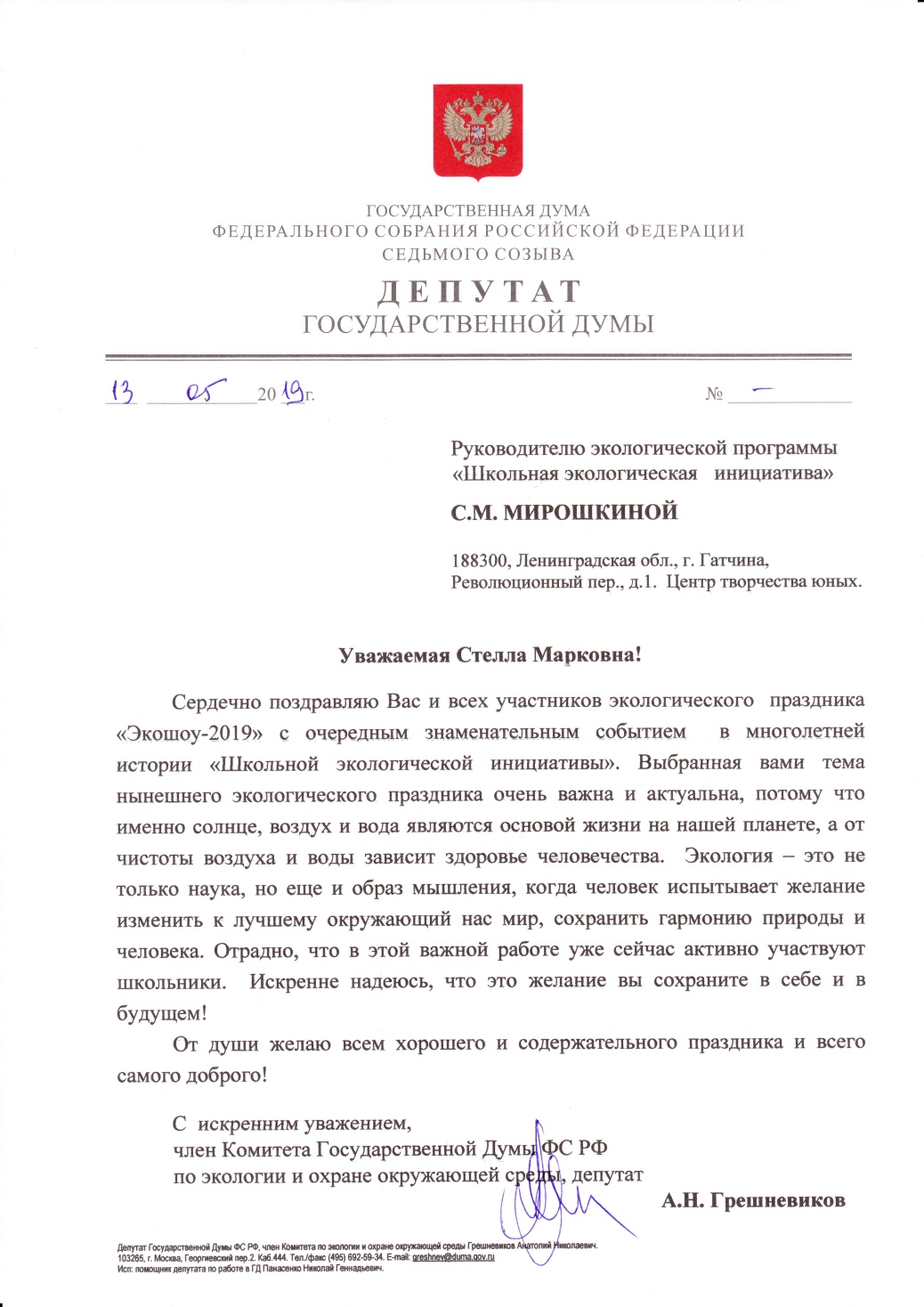 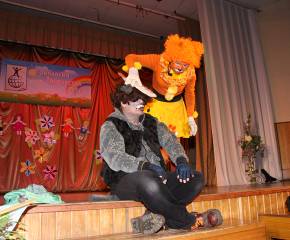 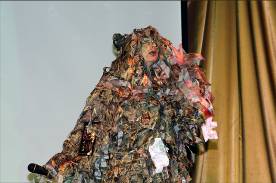 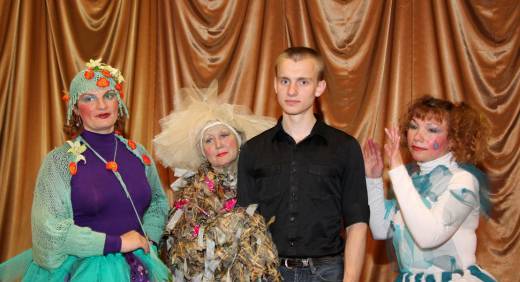 МБДОУ № 30
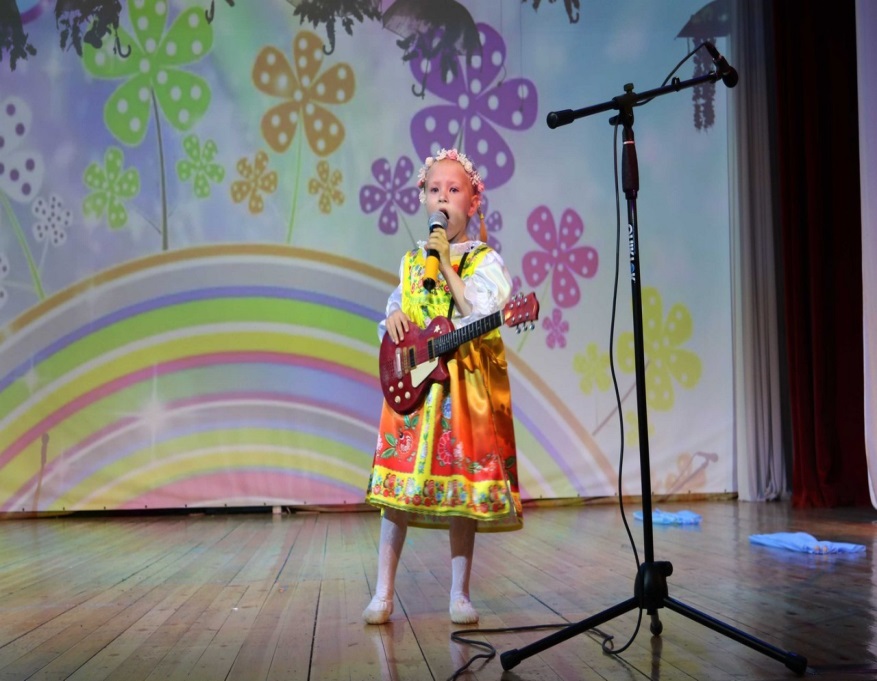 Насолодина Елена, 4 года.  Песня  «Я и солнышко»
Поздравления гостей праздника
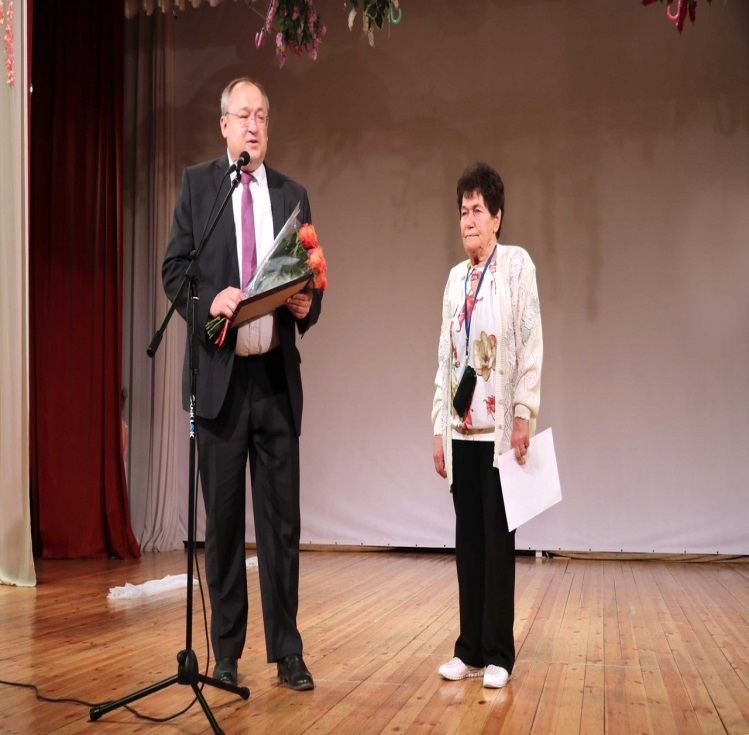 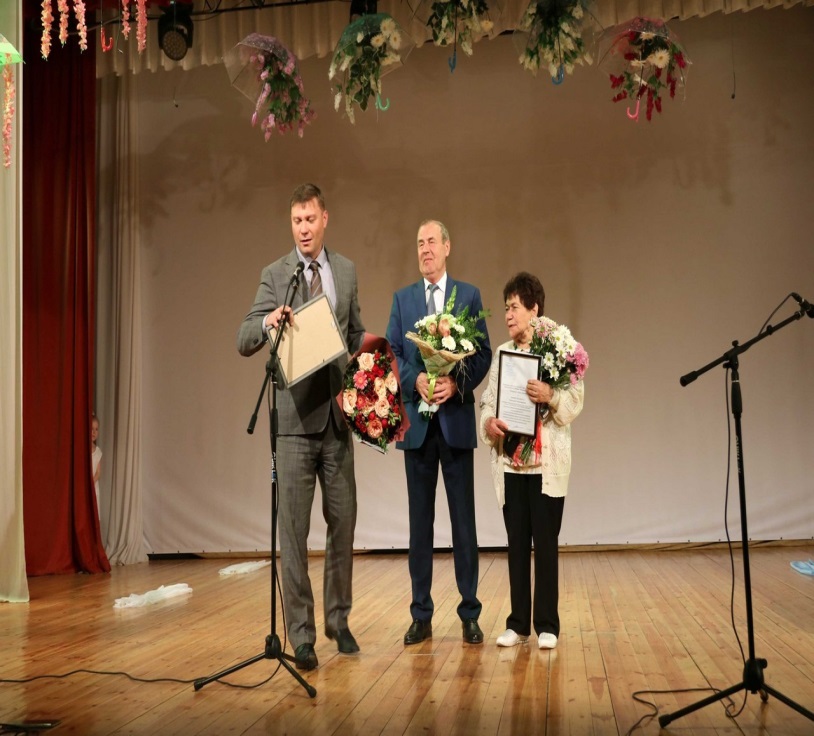 Р. О. Дерендяев       А. И. Ильин                            
    зам.  главы                  глава ГМР
 администрации ГМР
Н. А. Кузьмин, 
депутат ЗС ЛО
ЦТЮ. Студия «Вдохновение»
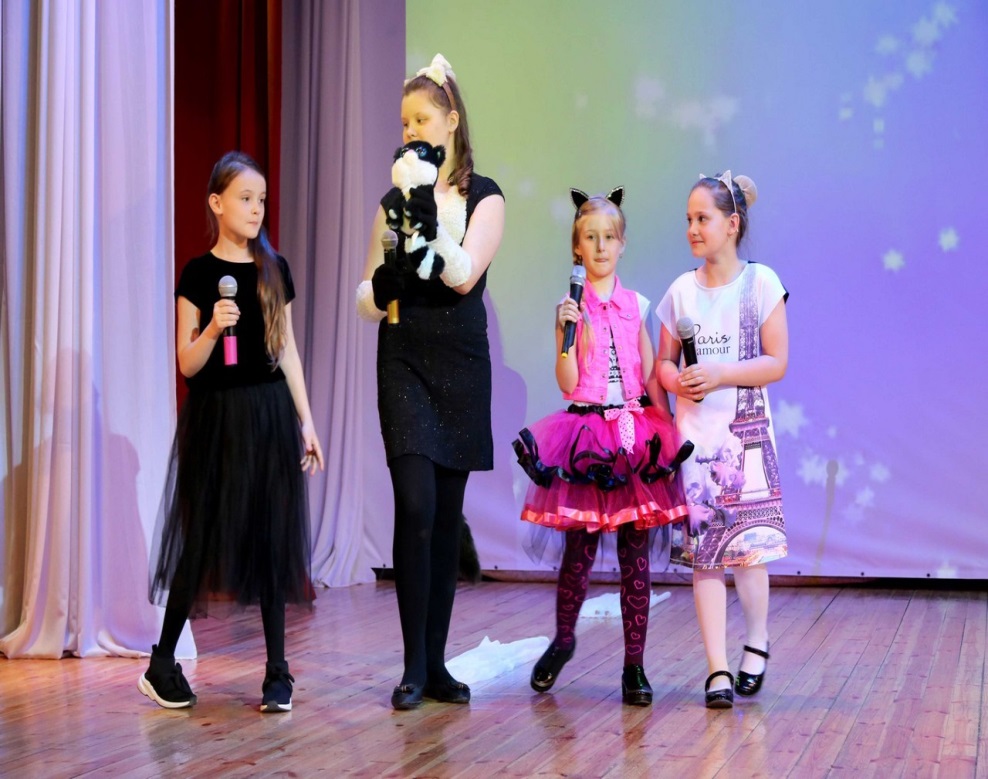 Песня «Кошка беспородная»
МБДОУ № 28
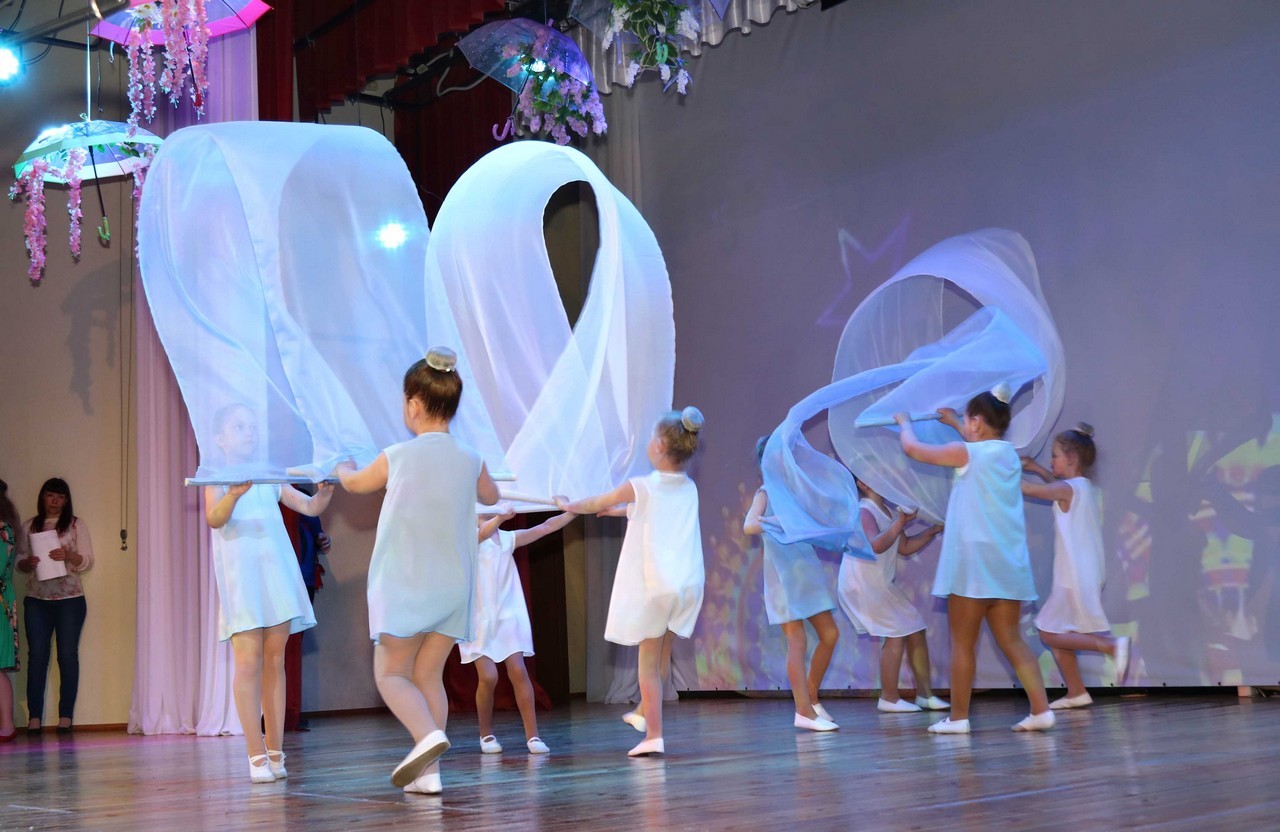 Танец «Небеса»
МБДОУ №6
МБДОУ № 55
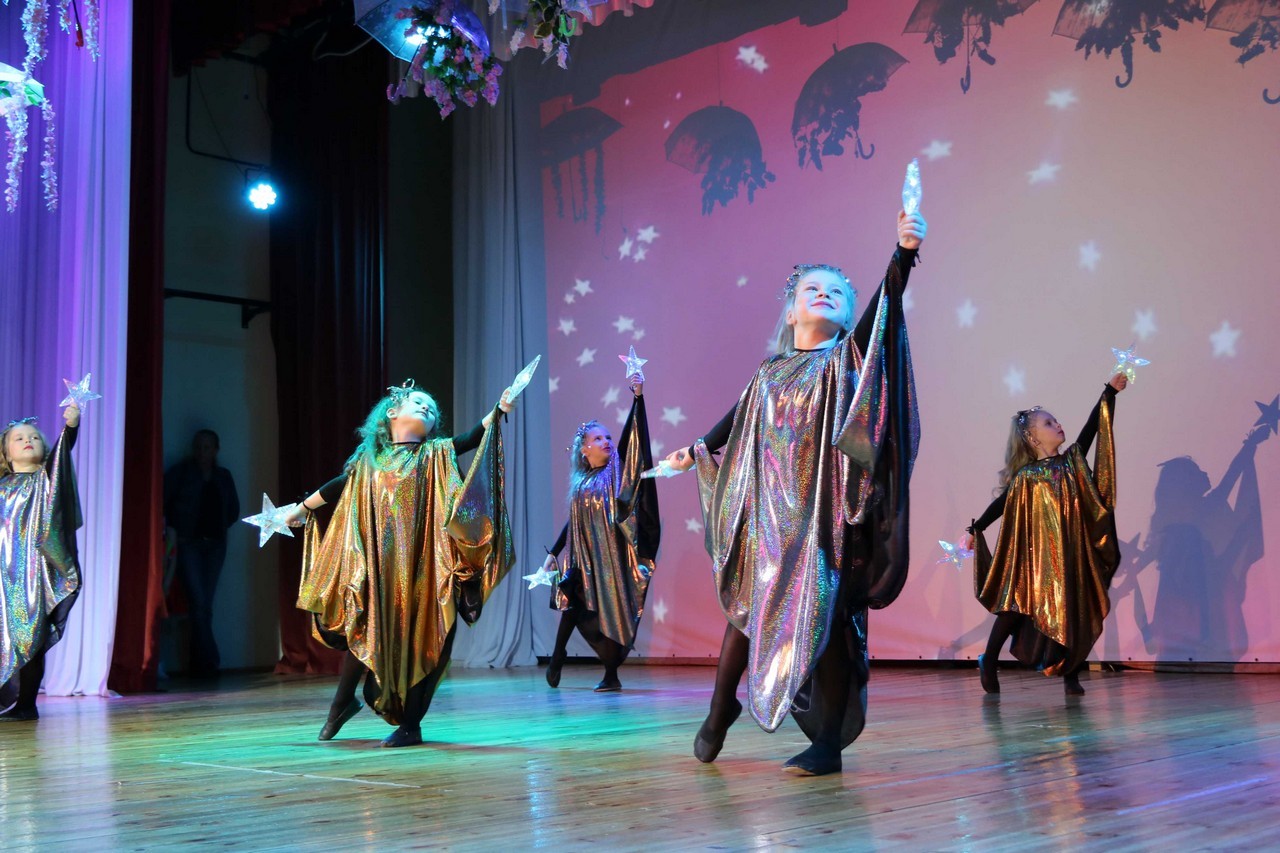 Танец звездочек
Поздравление гостей праздника
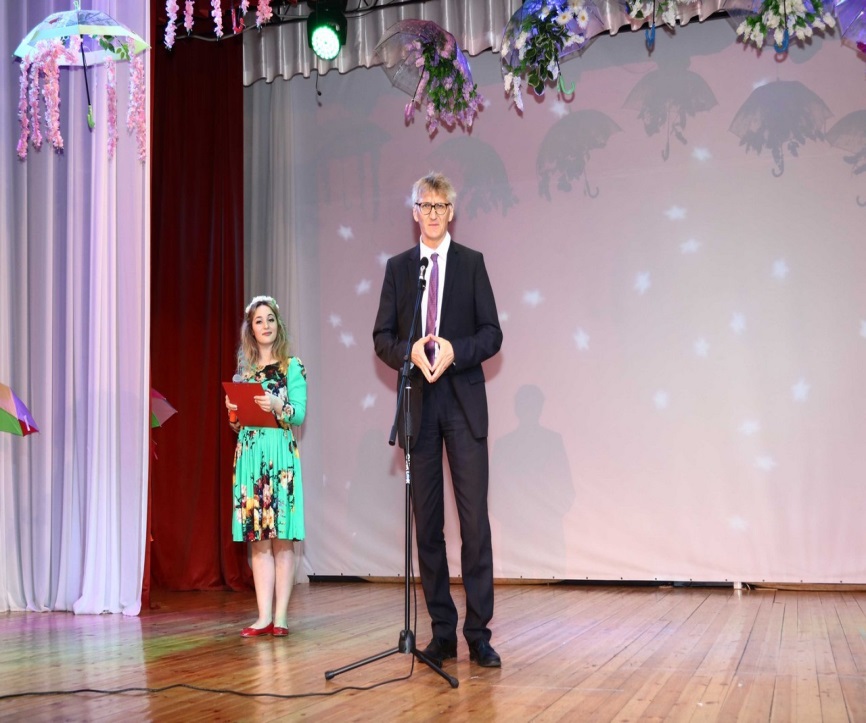 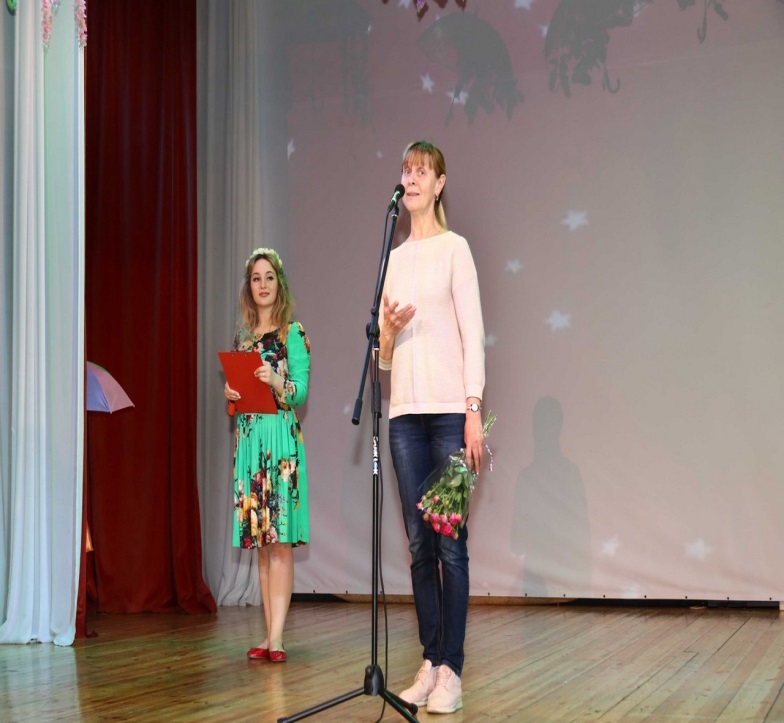 С. В. Григорьев                                                        Н. А. Грошева
                  зам. директора НИЦ                                         председатель профкома ПИЯФ
      «Курчатовский  институт» - ПИЯФ
МБДОУ № 23
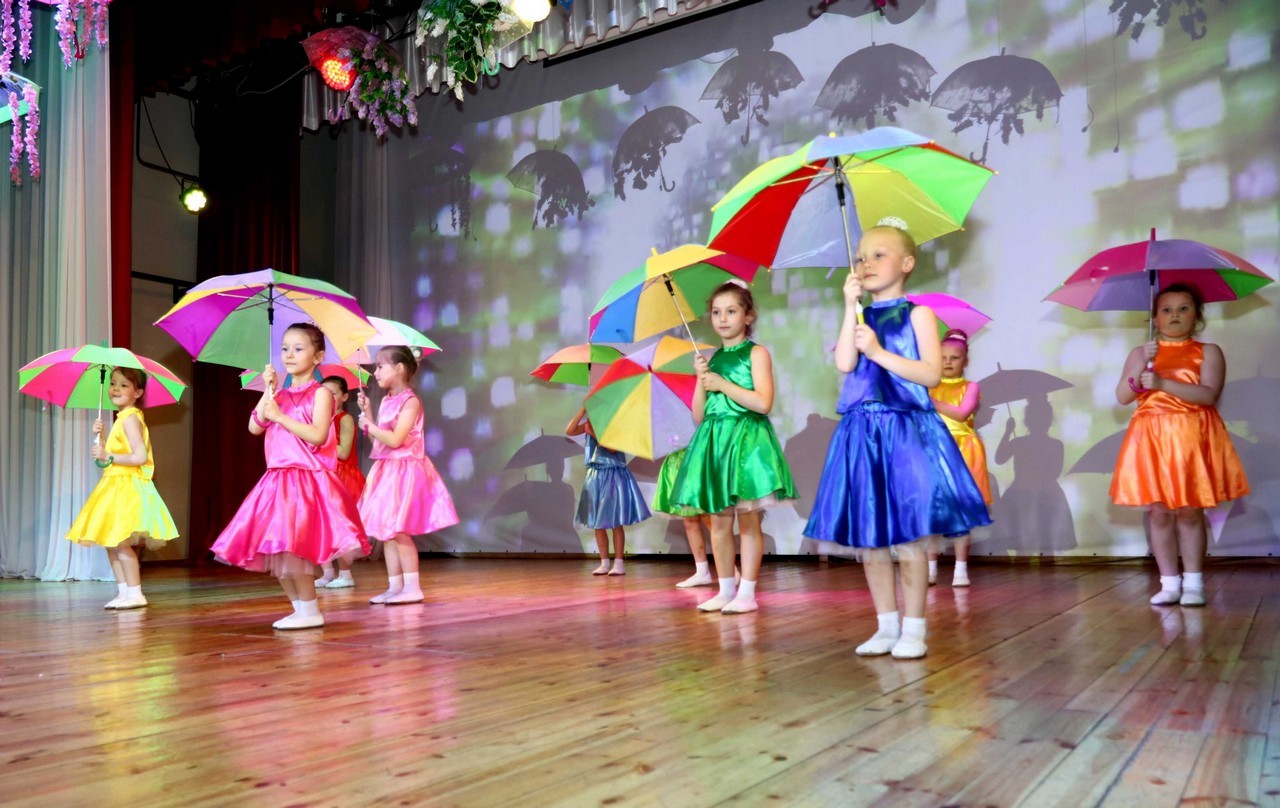 Танец с зонтиками
МБДОУ № 24
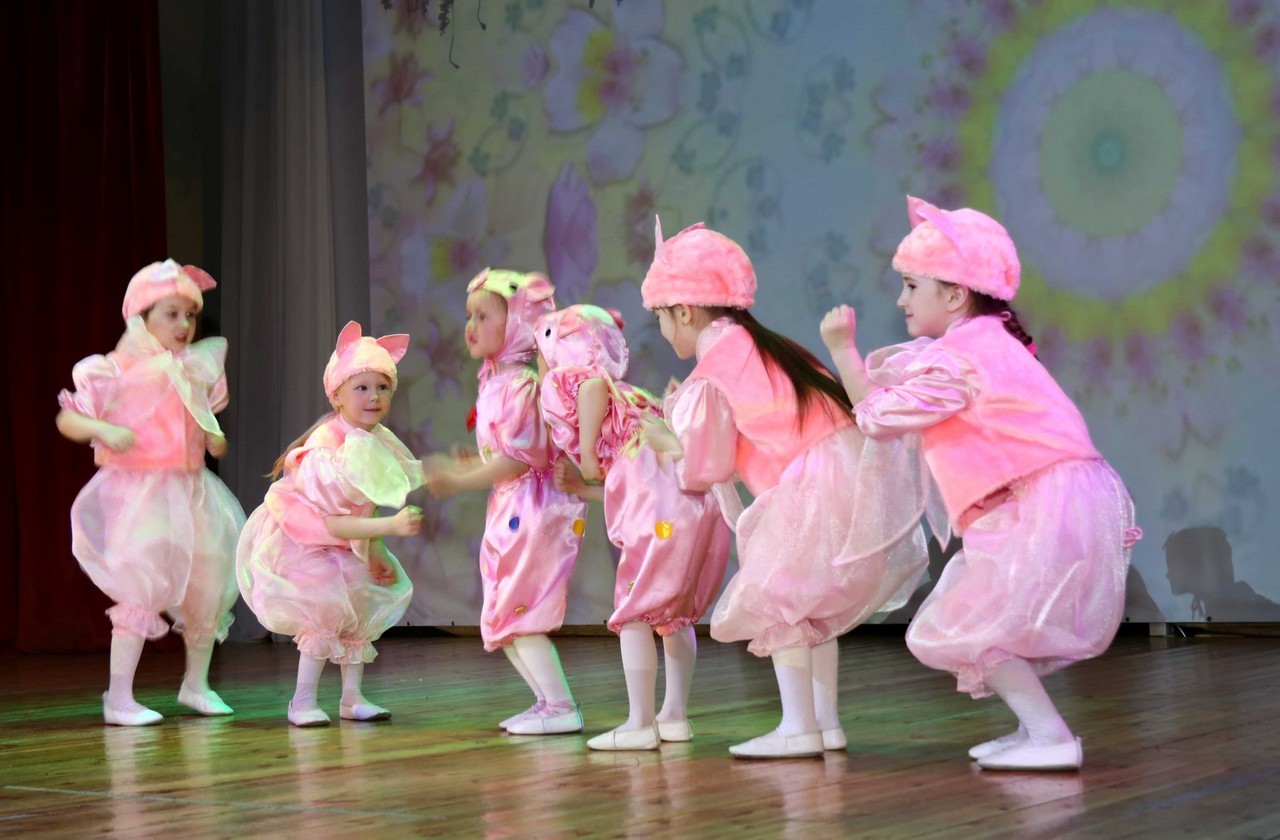 Танец «Хрюшечки-душечки»
МБДОУ  № 47
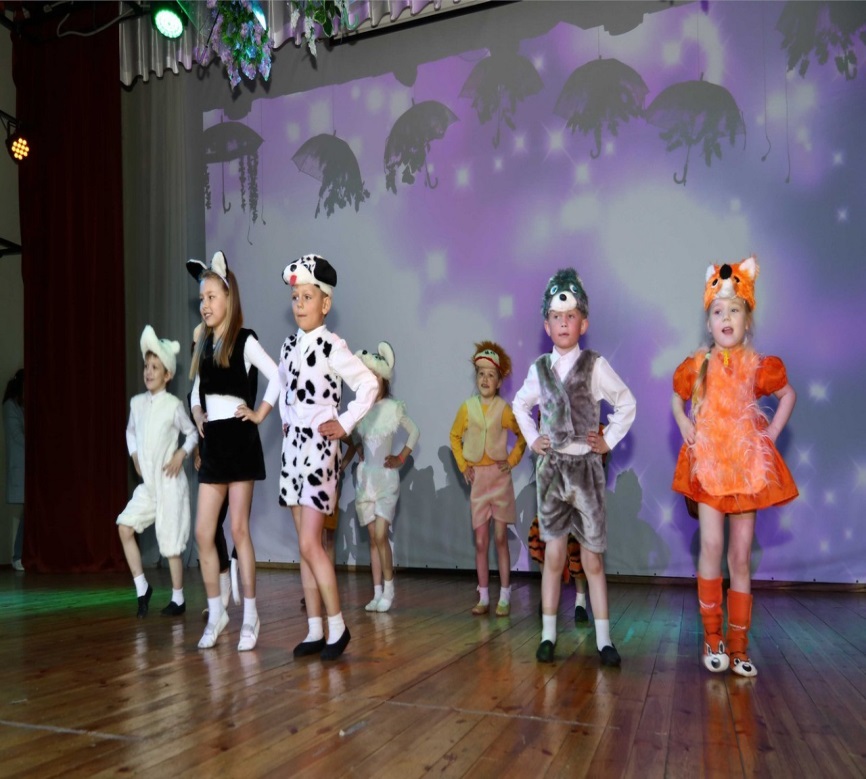 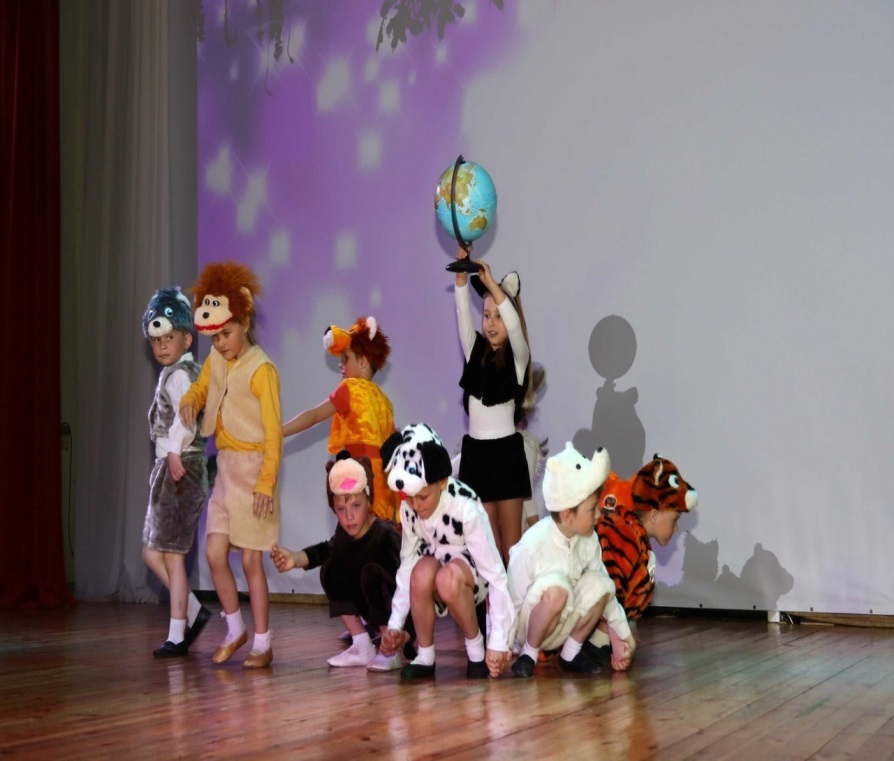 Танец «В мире животных»
МБДОУ № 44
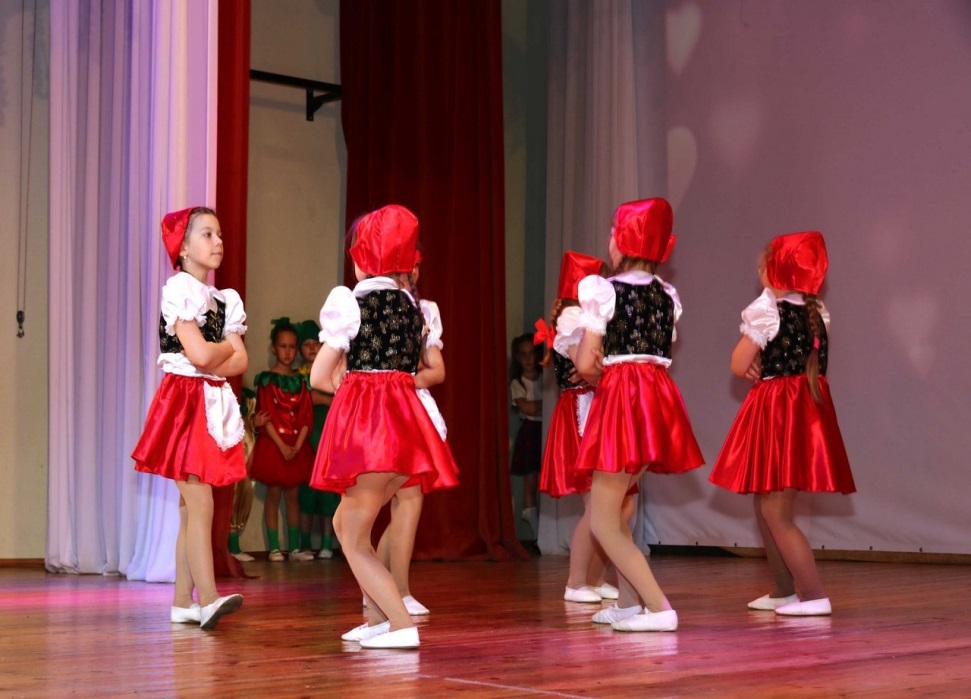 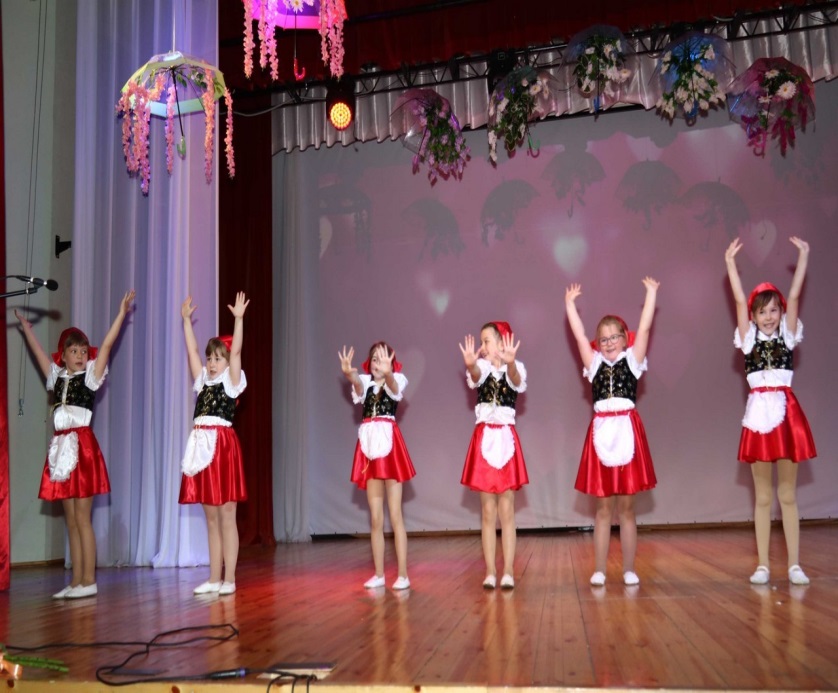 Танец «Веселые Красные Шапочки»
МБДОУ № 12
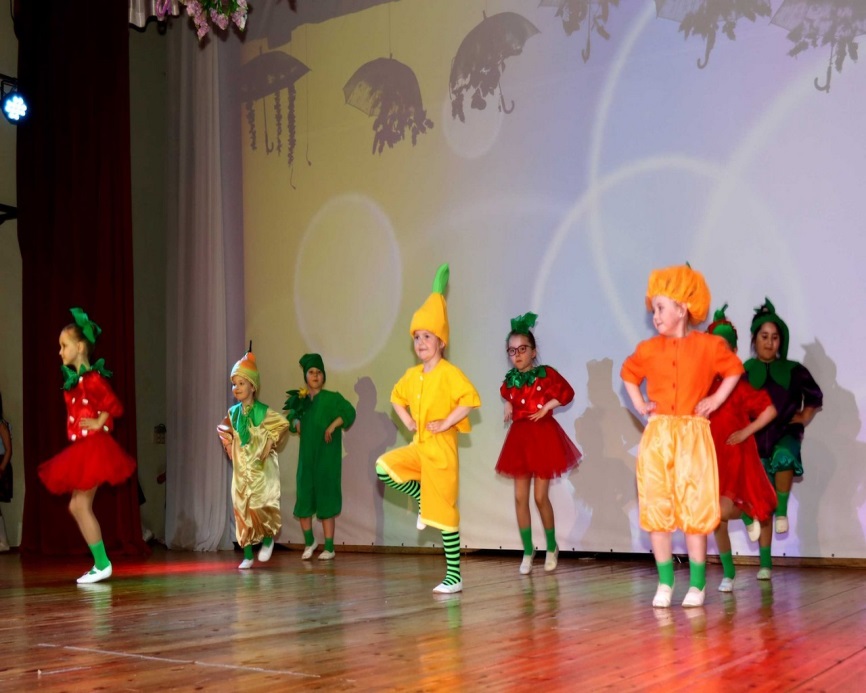 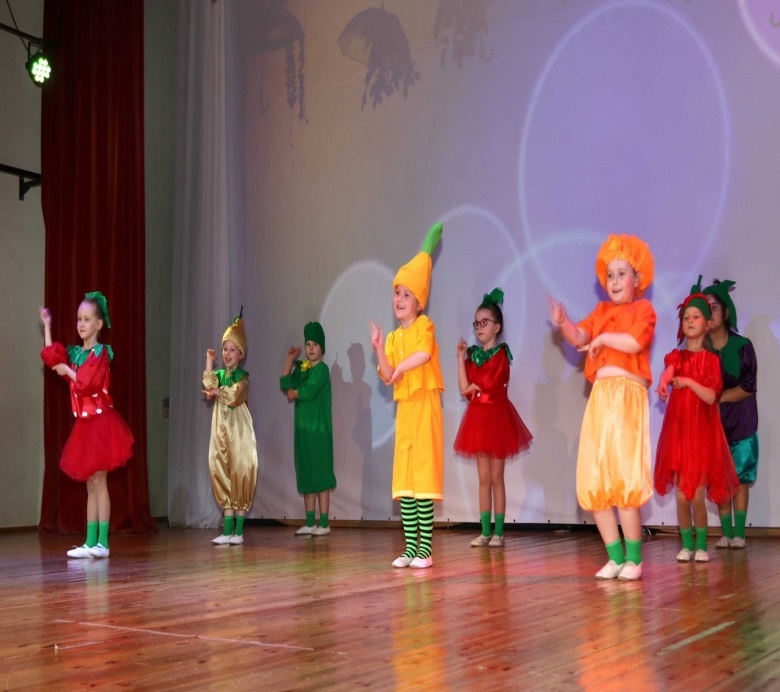 Танец «Чиполлино»
МБДОУ № 49
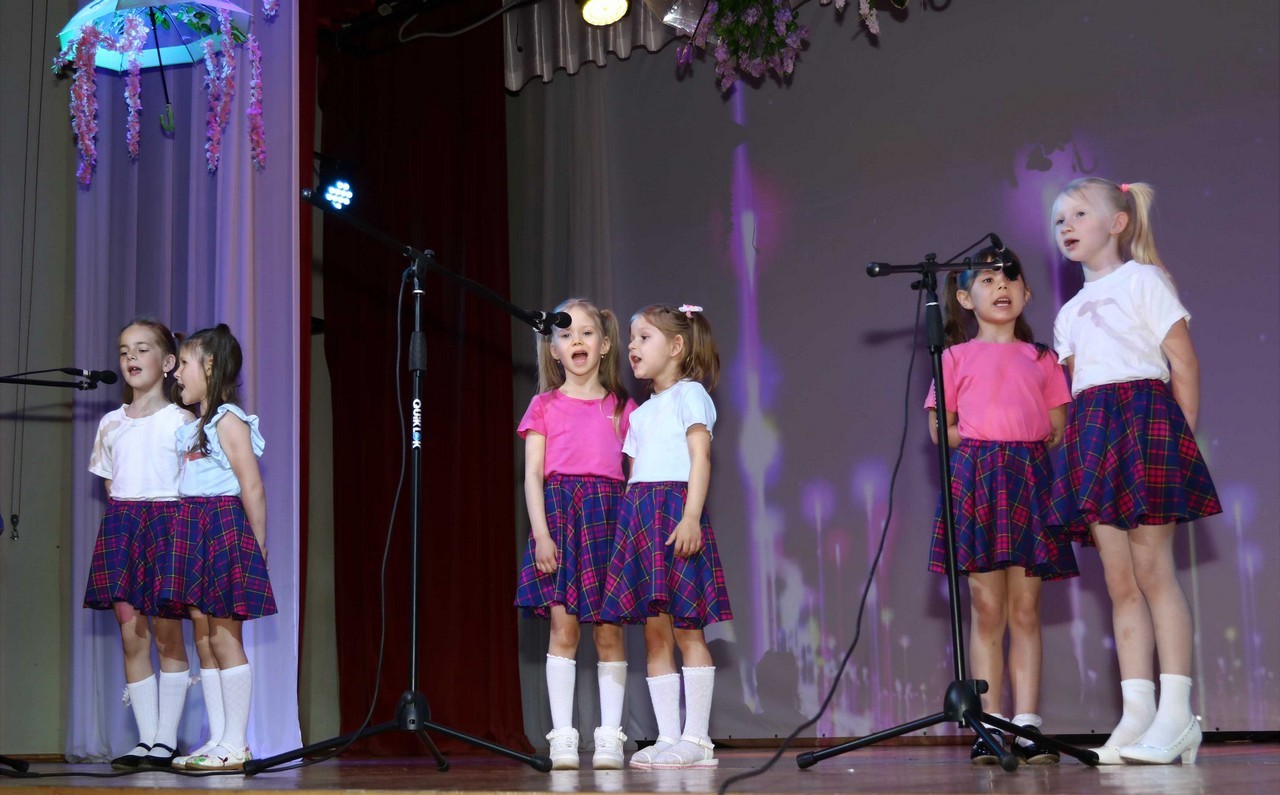 Песня «Самая счастливая»
МБДОУ № 50
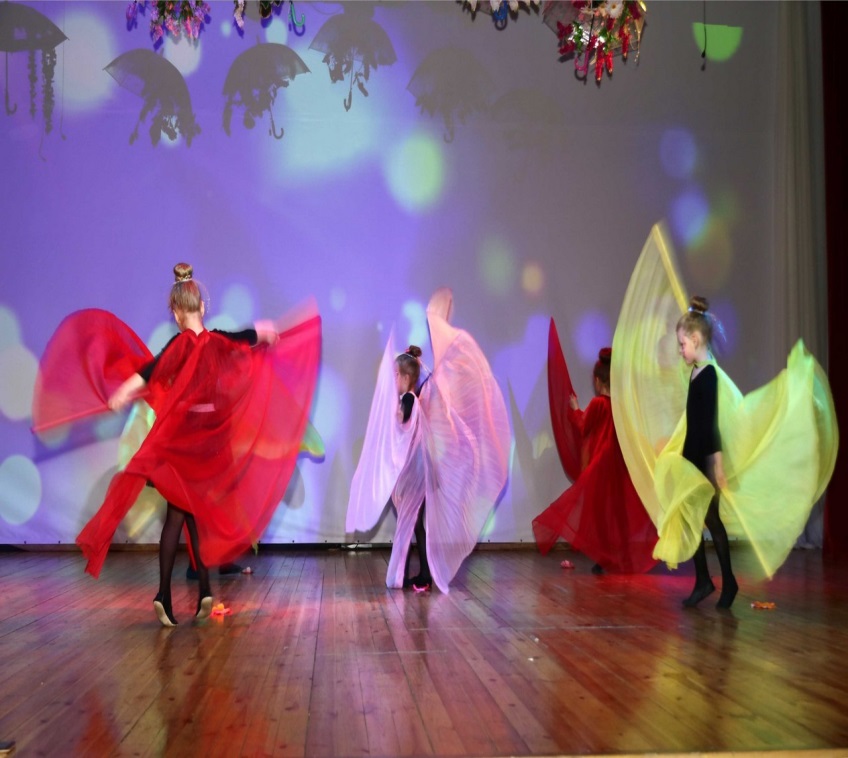 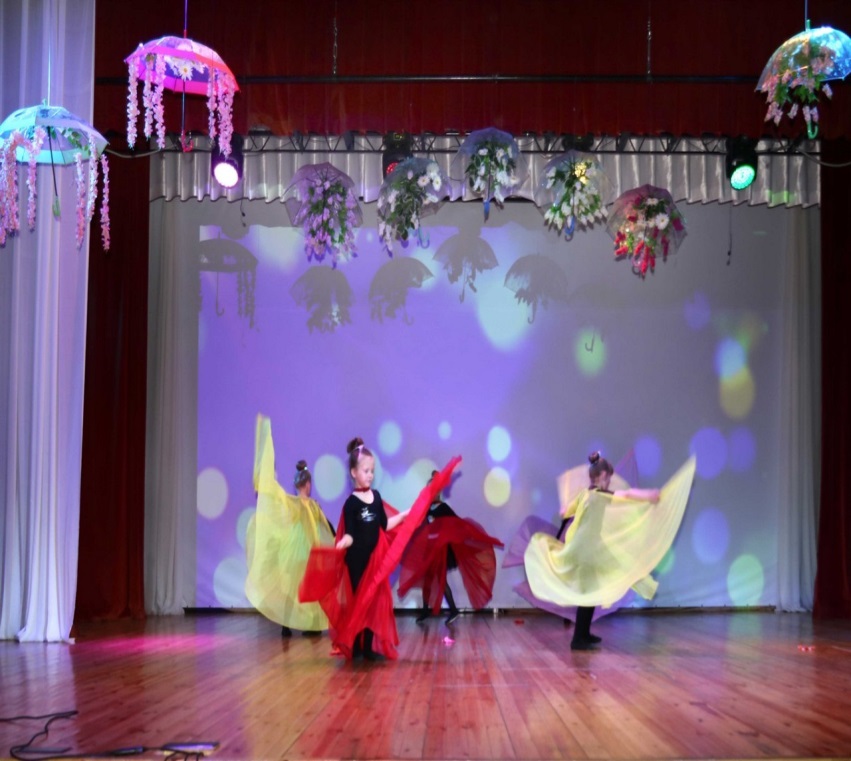 Танец «Бабочки»
МБДОУ № 45
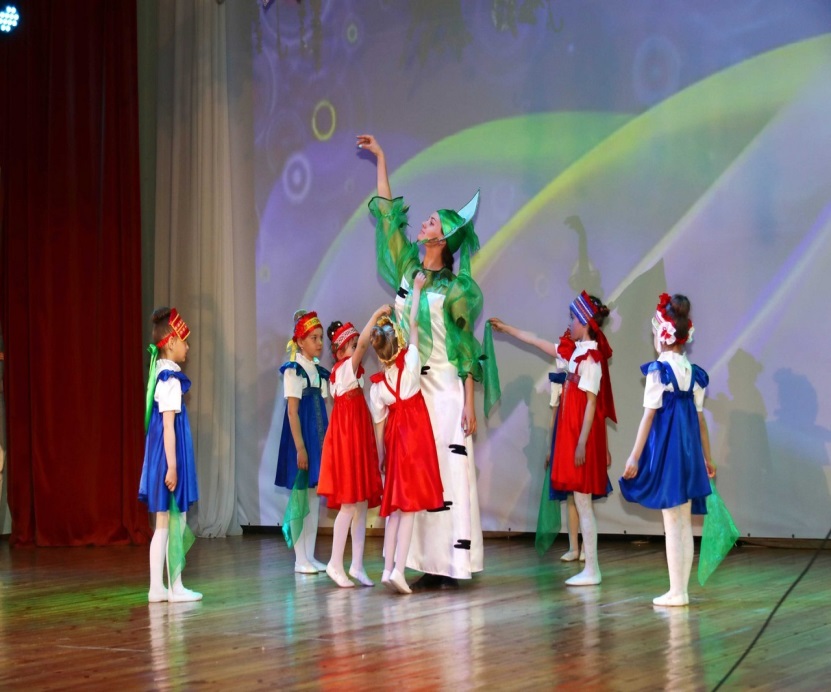 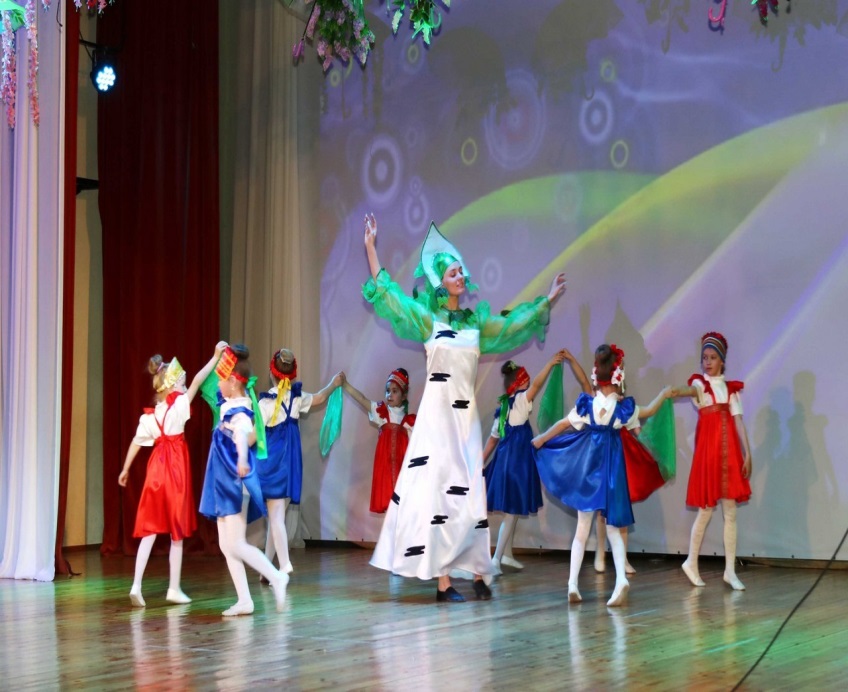 Танец «Березка»
Терволовская ООШ – детский сад
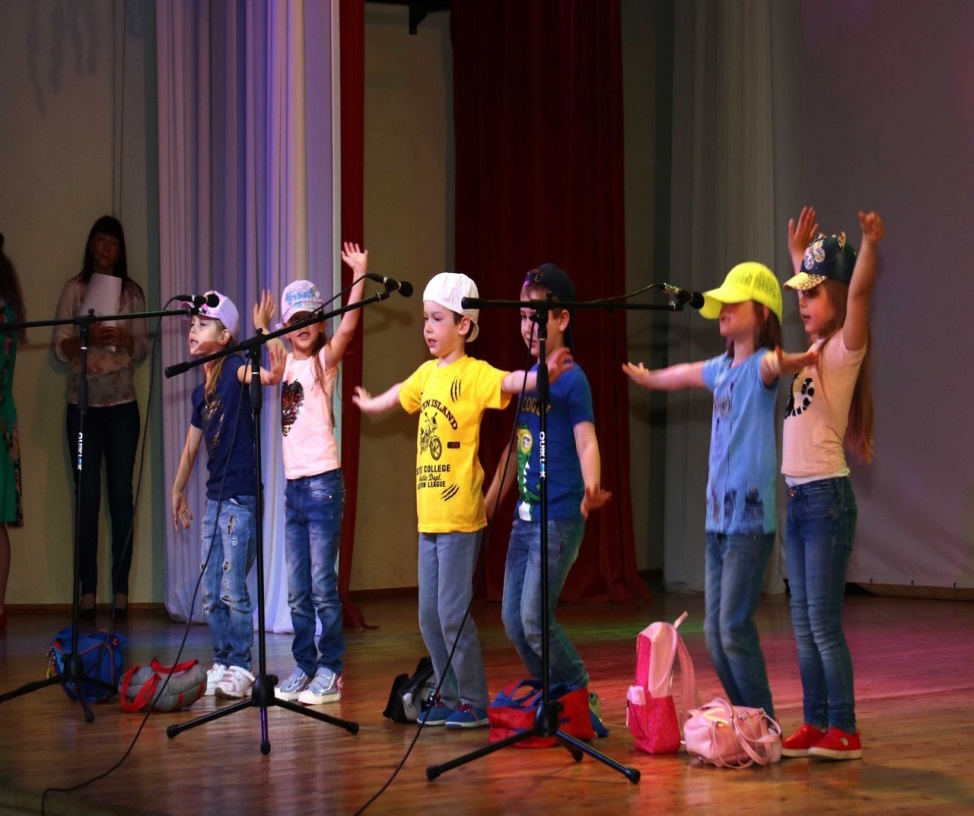 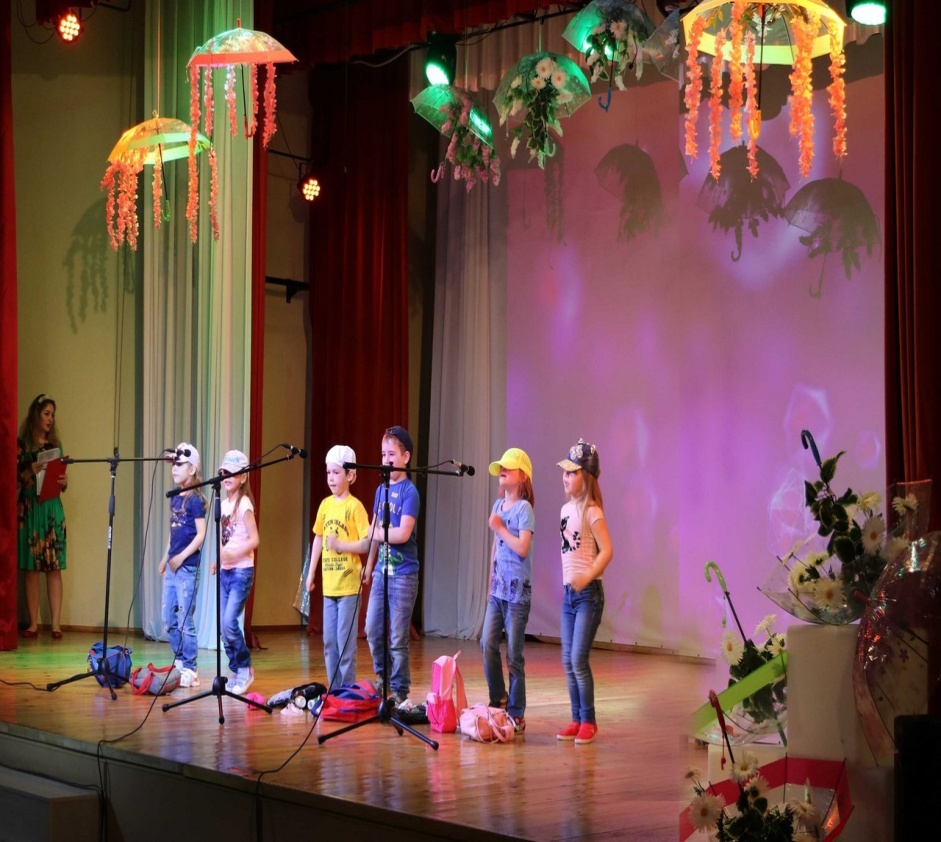 083-084-085 -
Вокальная композиция «Лето»
МБДОУ № 26
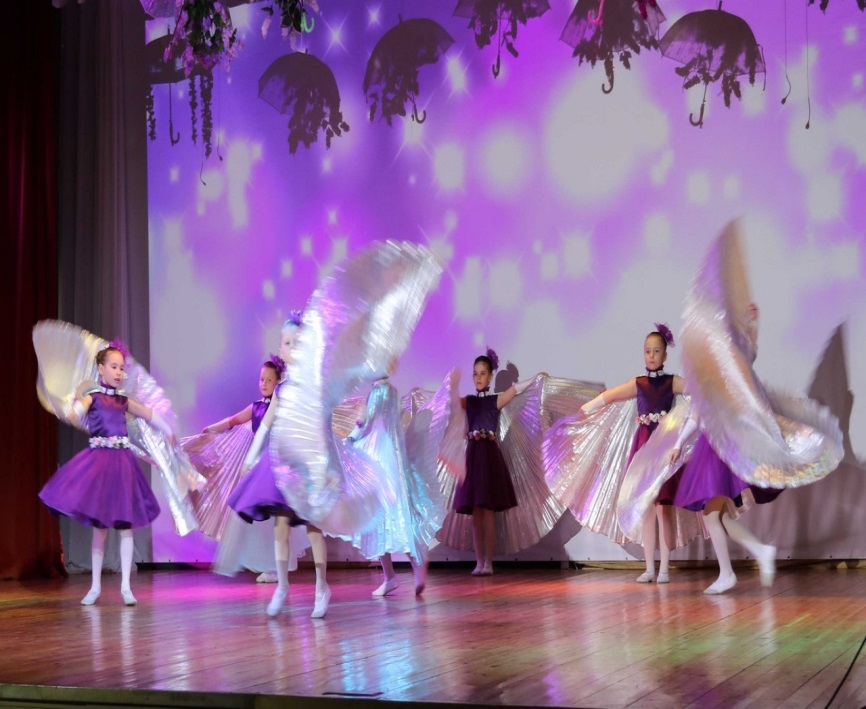 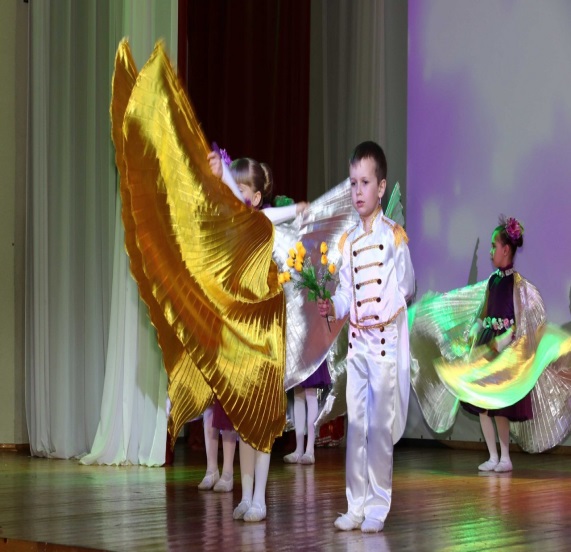 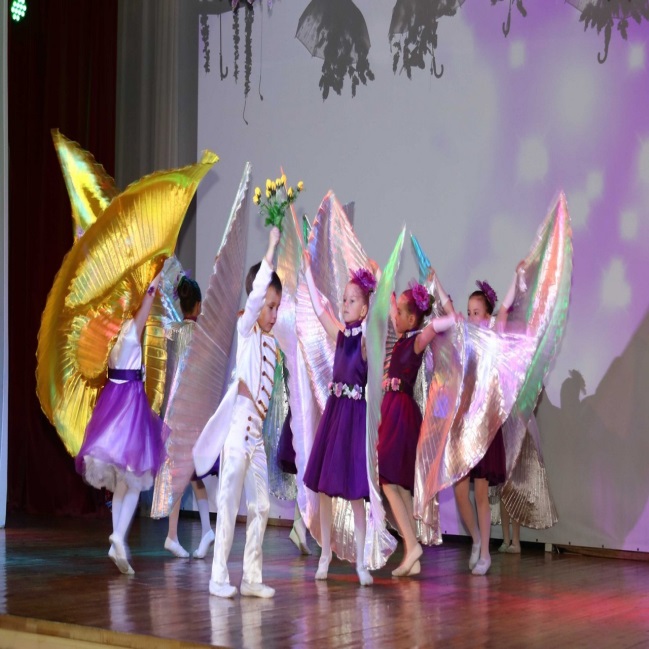 Танец «Апрель»
МБДОУ № 47 (19)
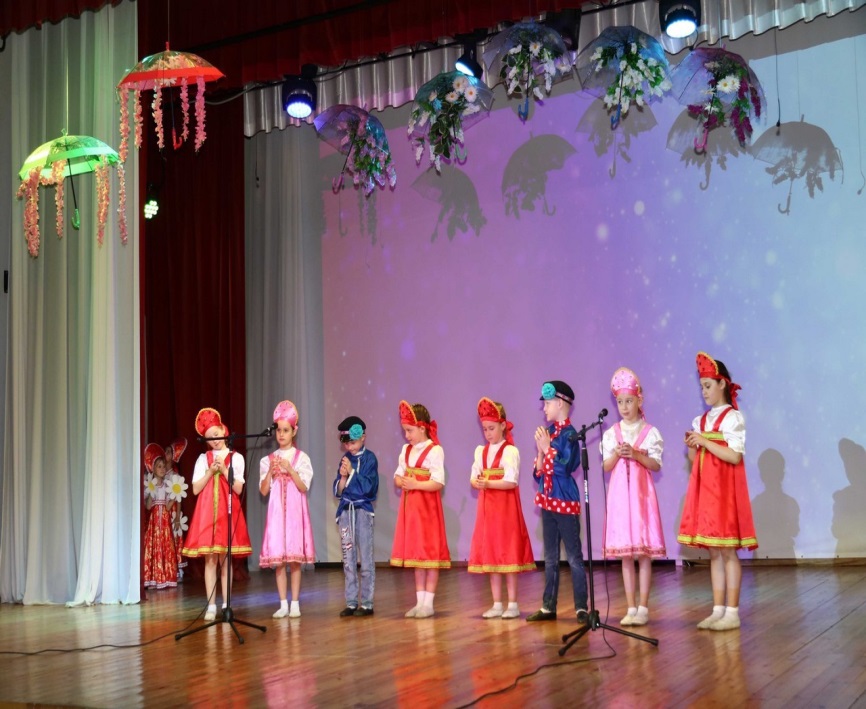 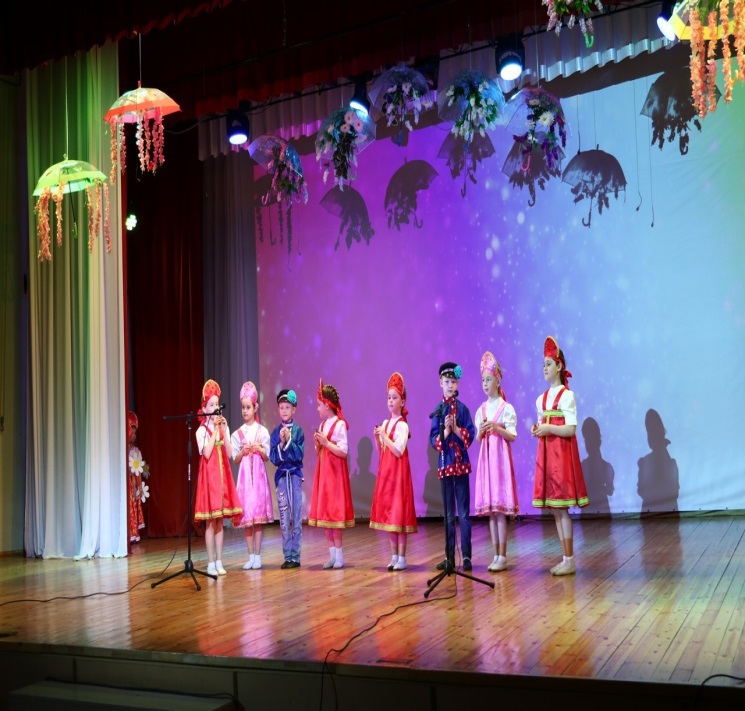 Музыкальный номер «Птицы встречают весну»
МБДОУ № 43
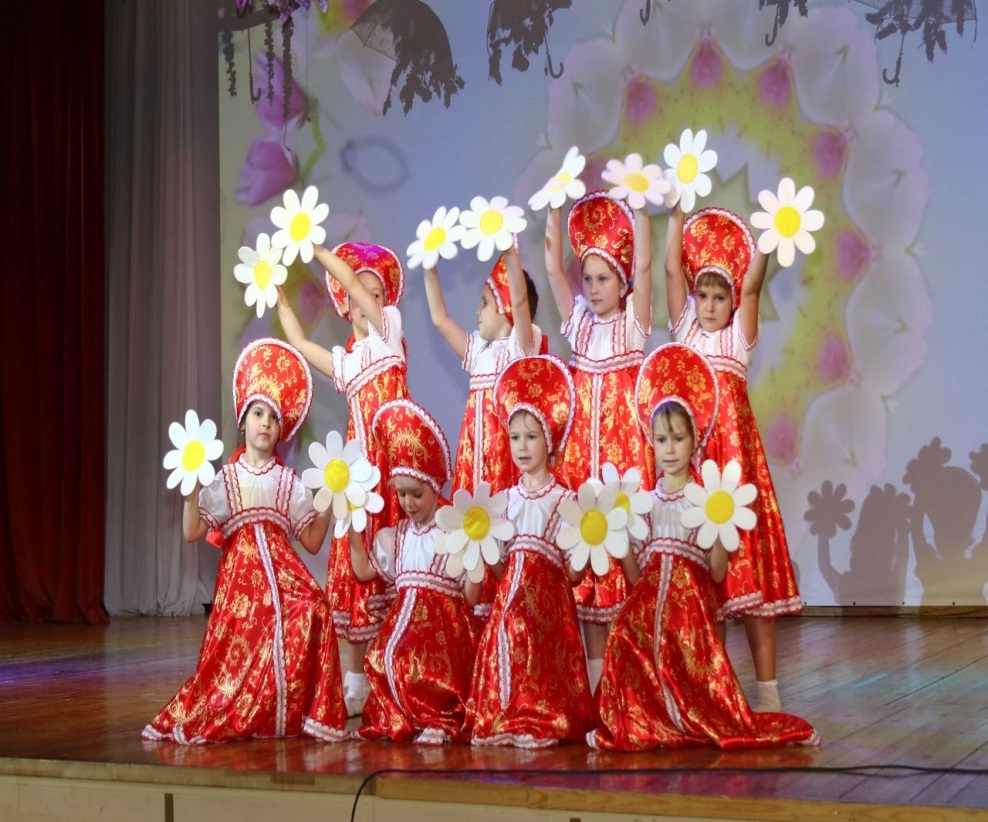 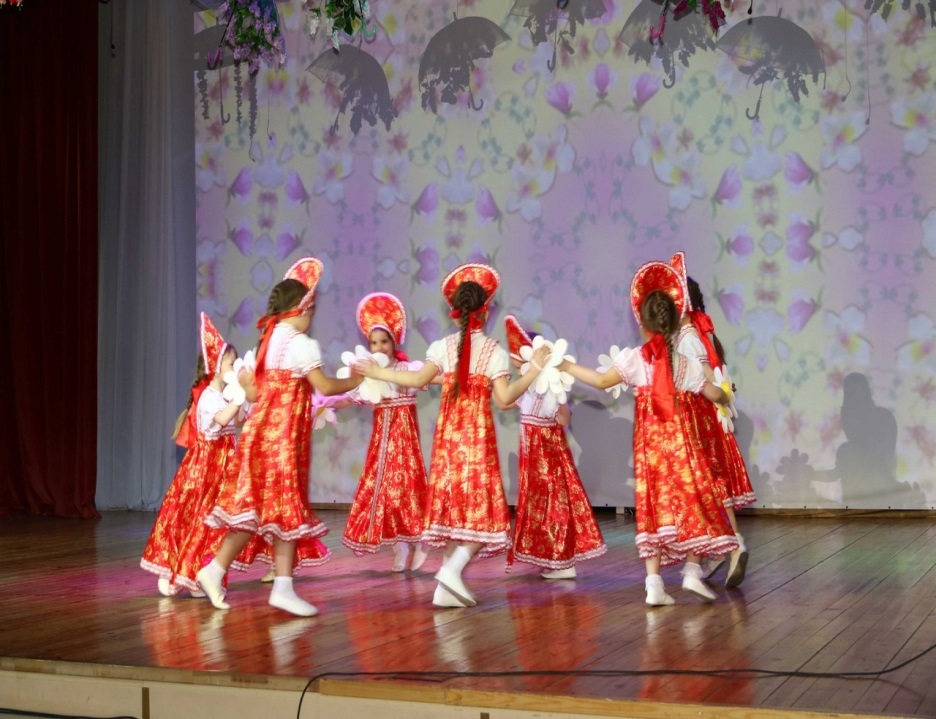 Танец «Ромашковые поля»
МБДОУ № 51
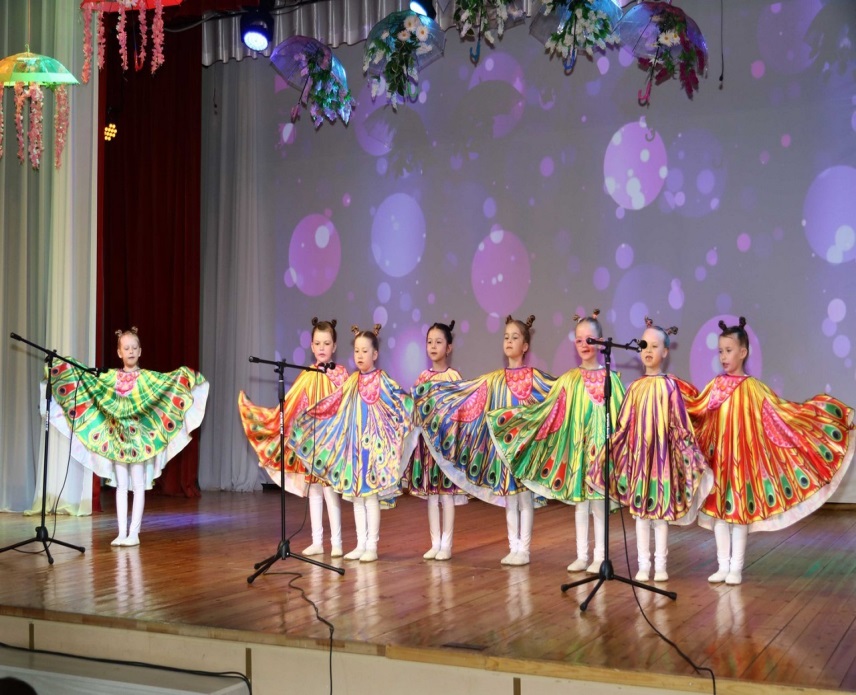 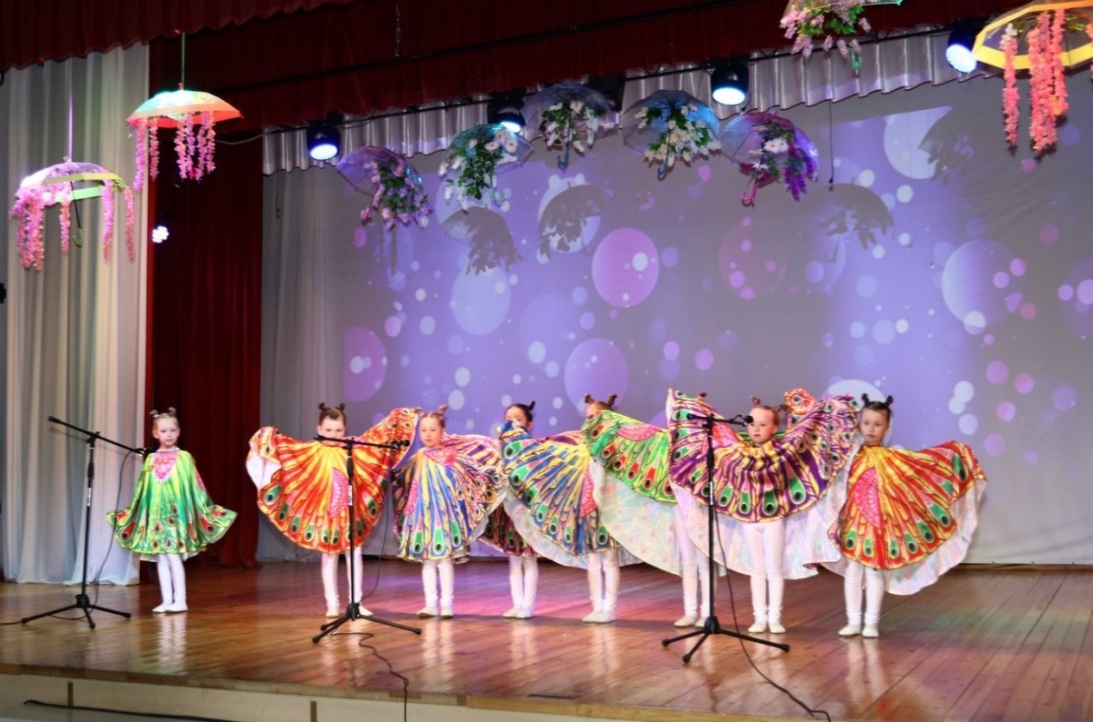 Хоровое исполнение номера «Бабочки»
МБДОУ № 31
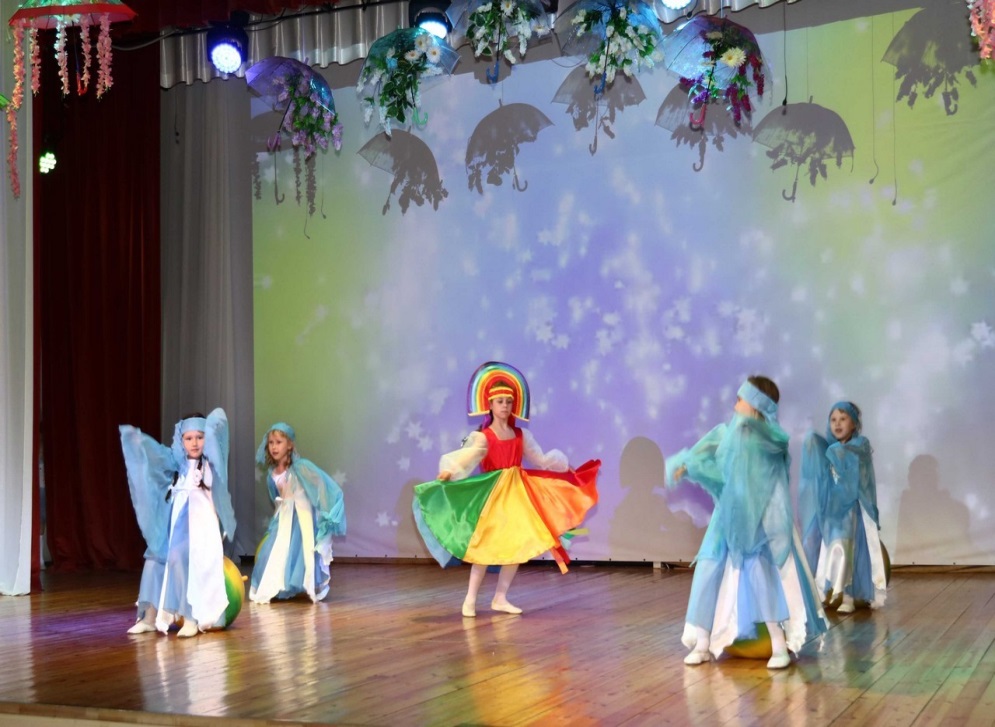 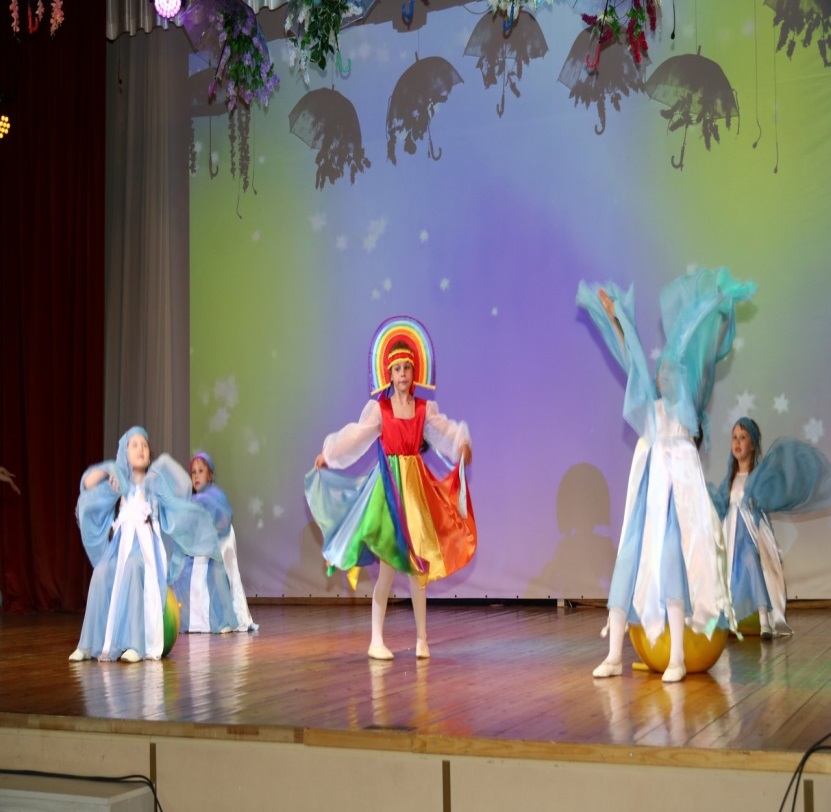 Танец «Весенние капельки»
Минская ООШ – детский сад
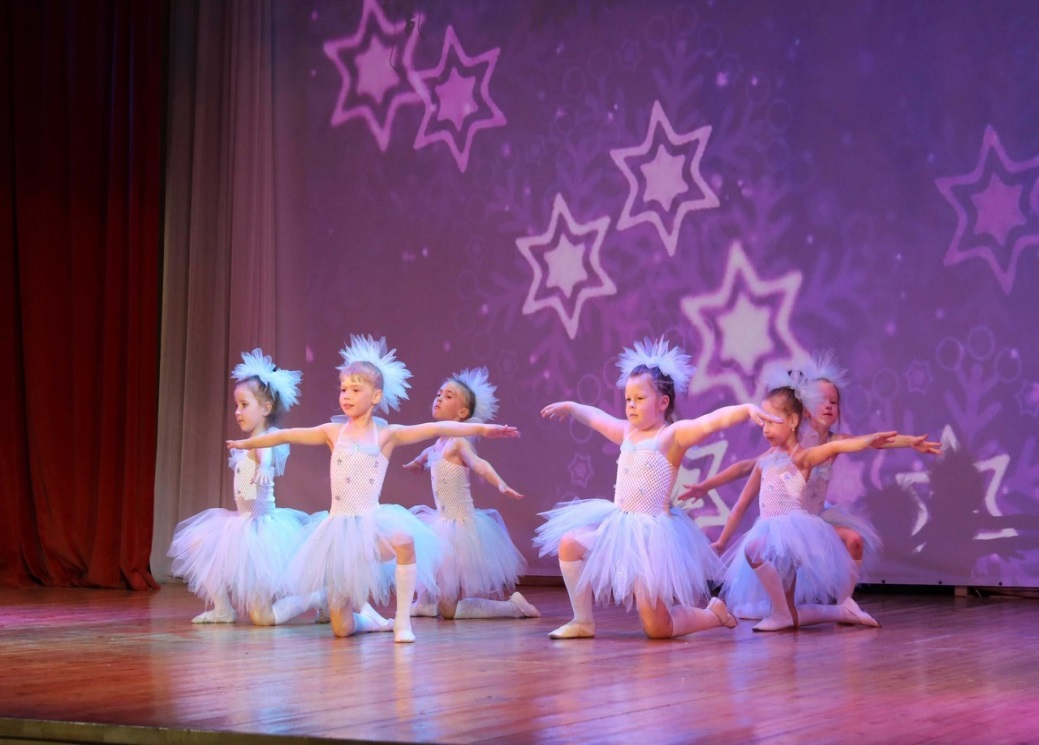 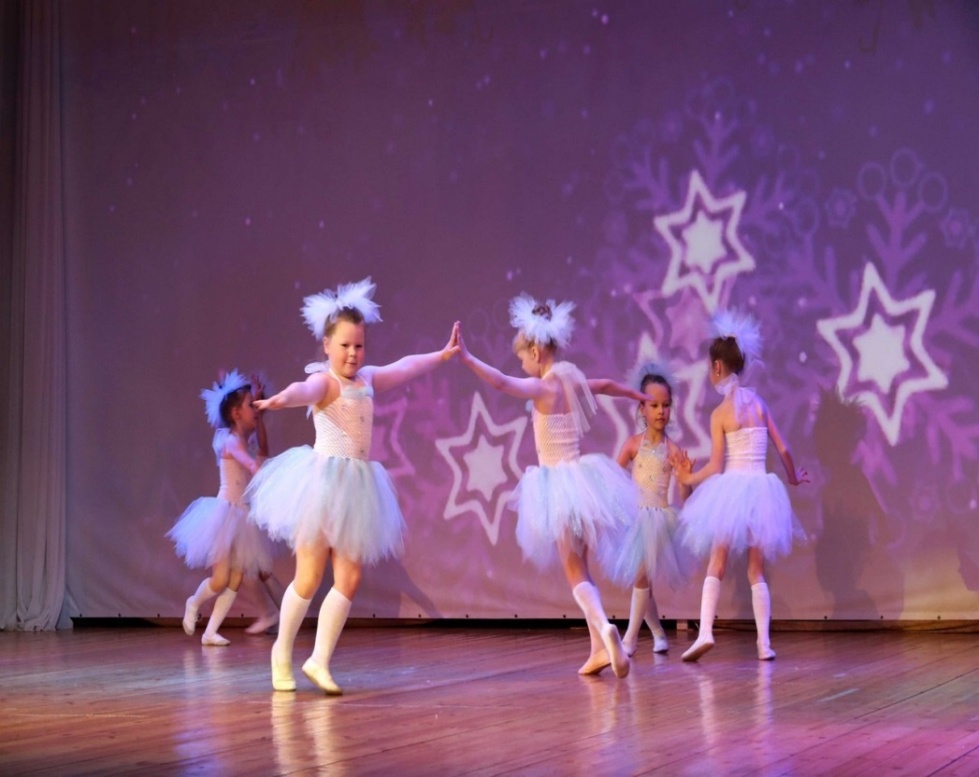 Танец «Снежинки-балеринки»
Детская хореографическая студия «Фламинго»
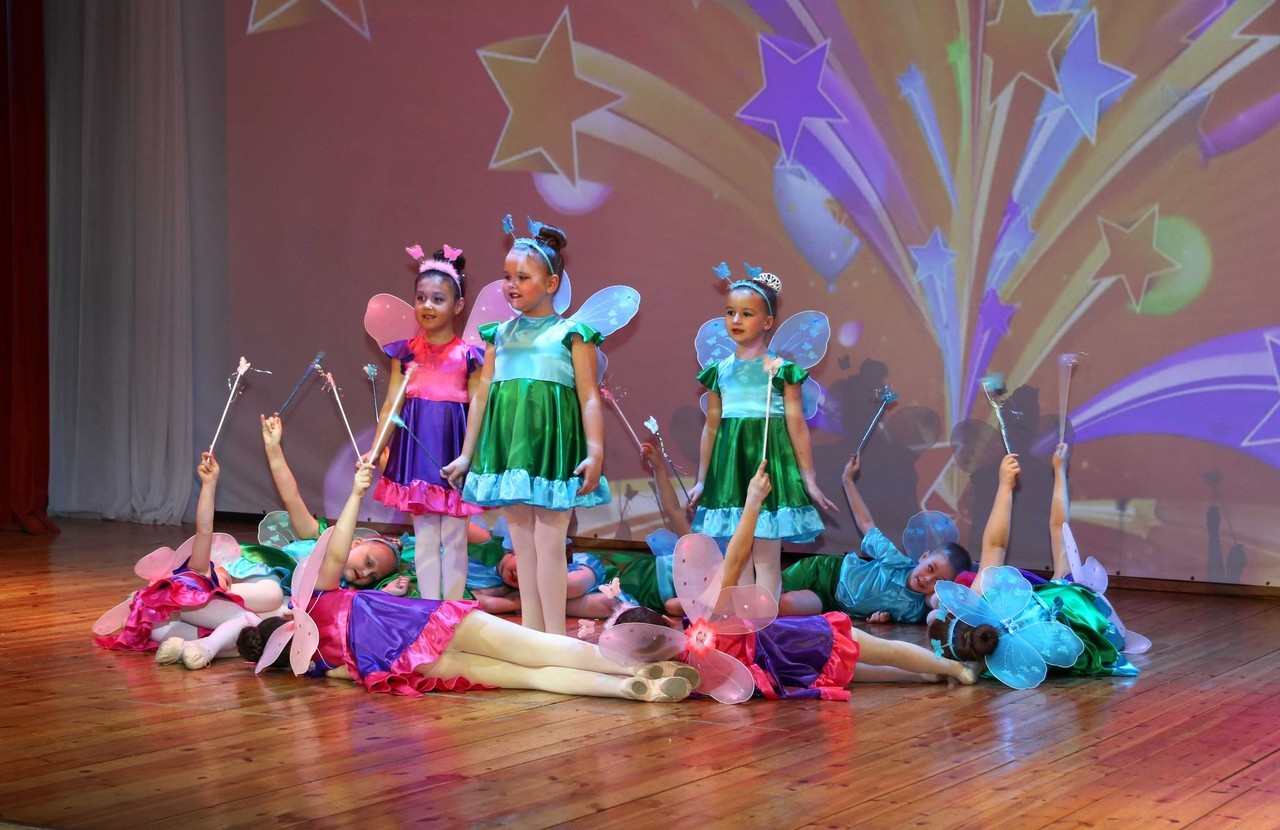 .
Танец «Маленькая страна»
Пудостьская СОШ
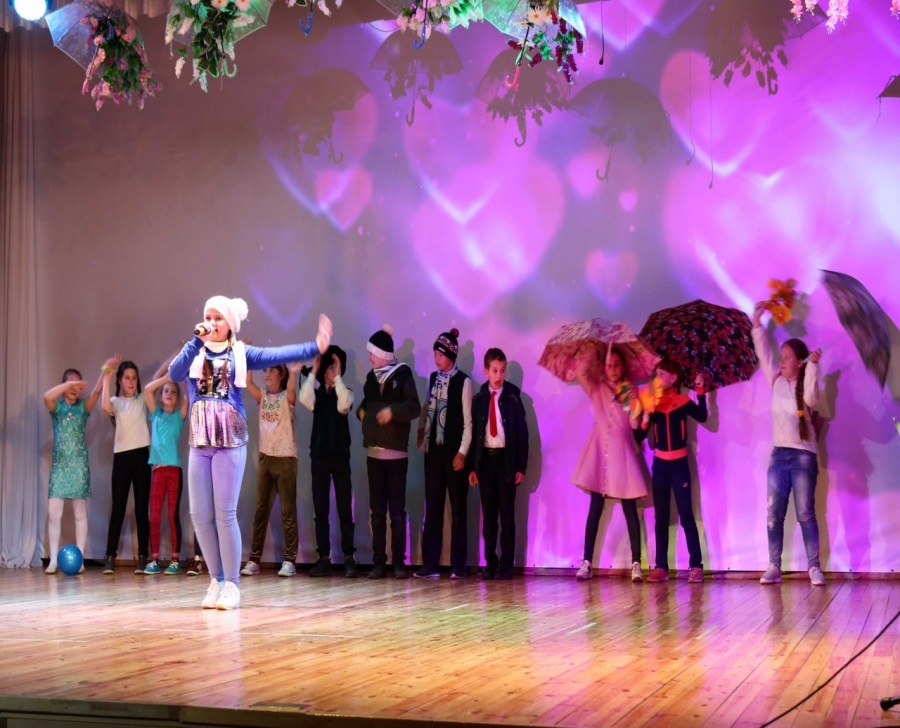 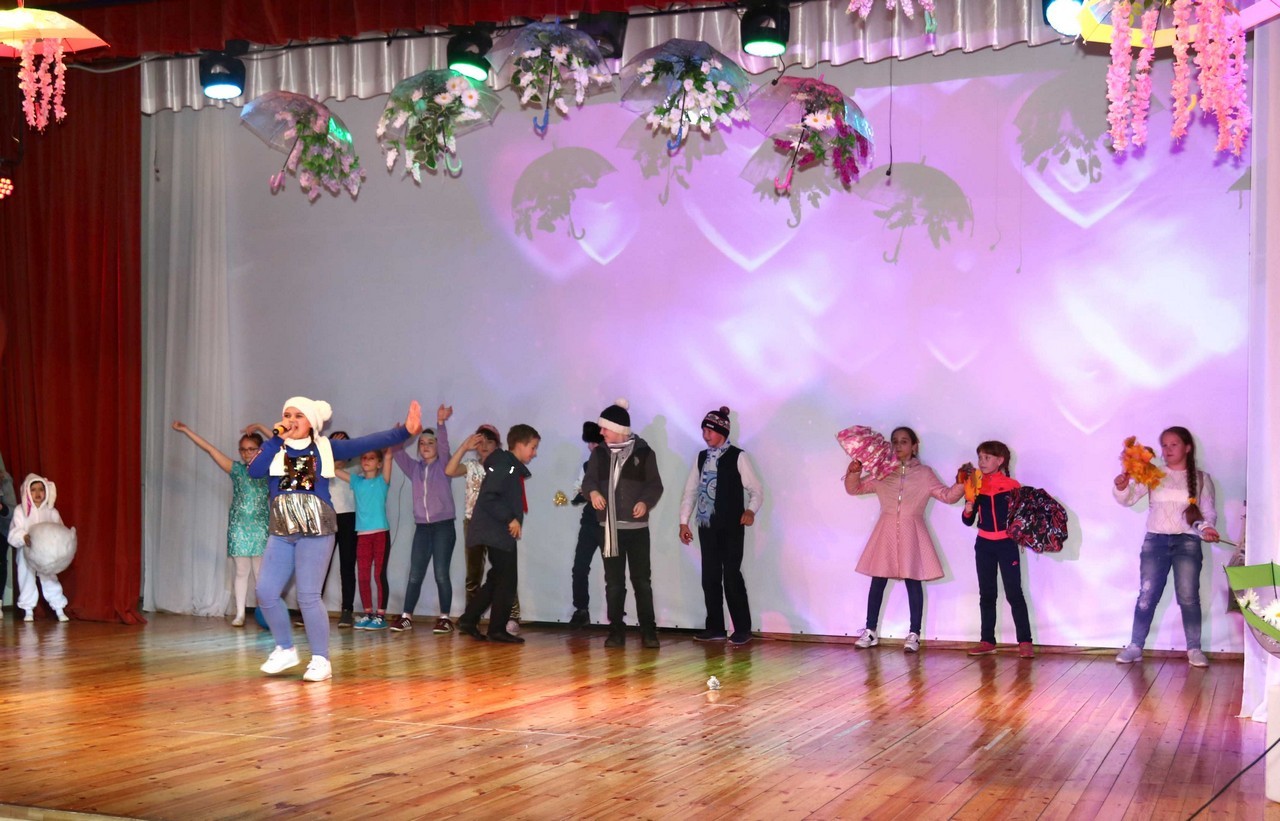 Песня «Я люблю любое время года»
Пламенская СОШ
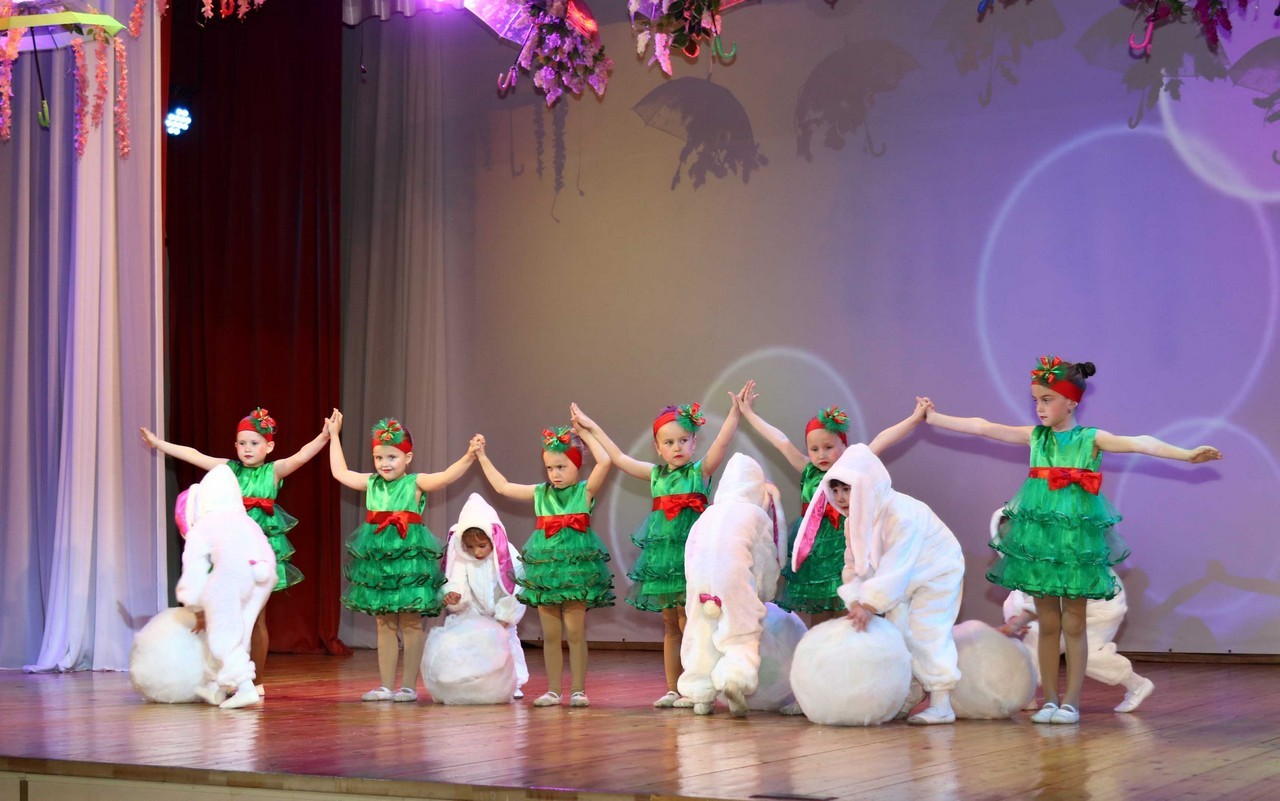 Танец «На полянке»
Сиверская СОШ № 3 – детский сад
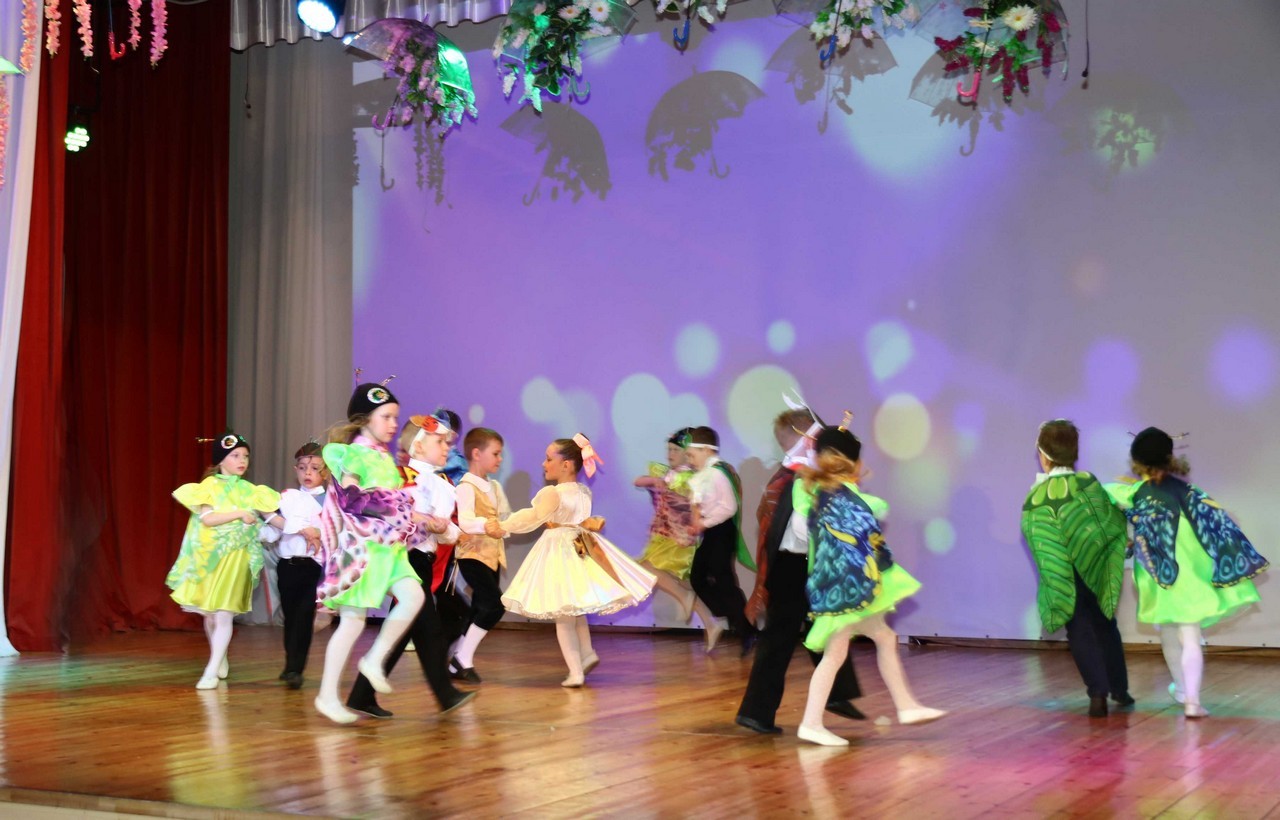 Танец «Мотыльки»
МБДОУ № 10
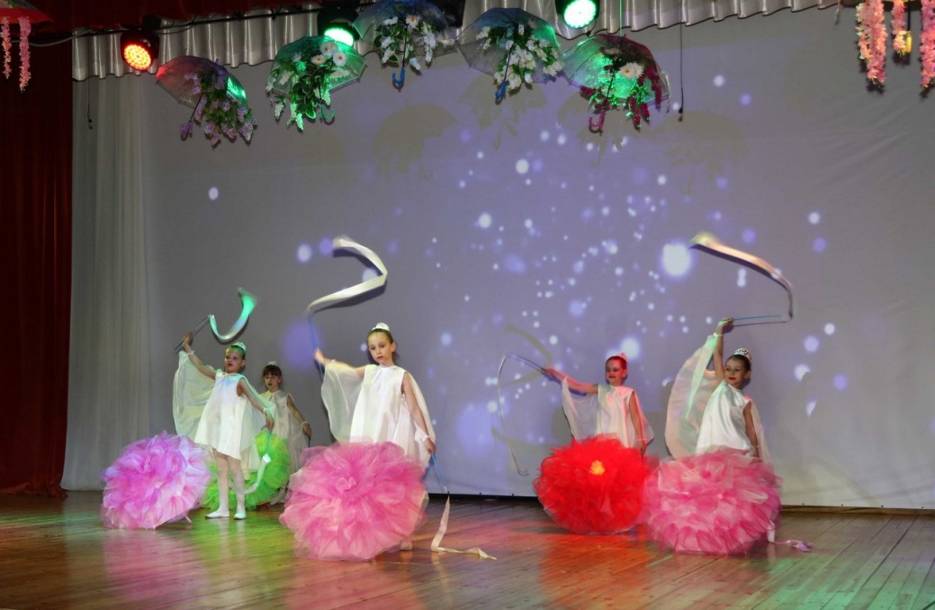 Танец «Вальс бабочек»
СОШ № 9
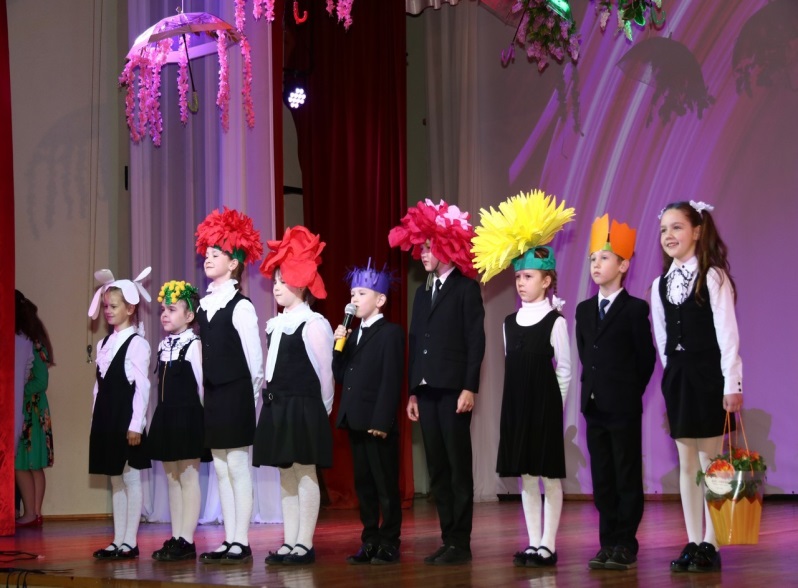 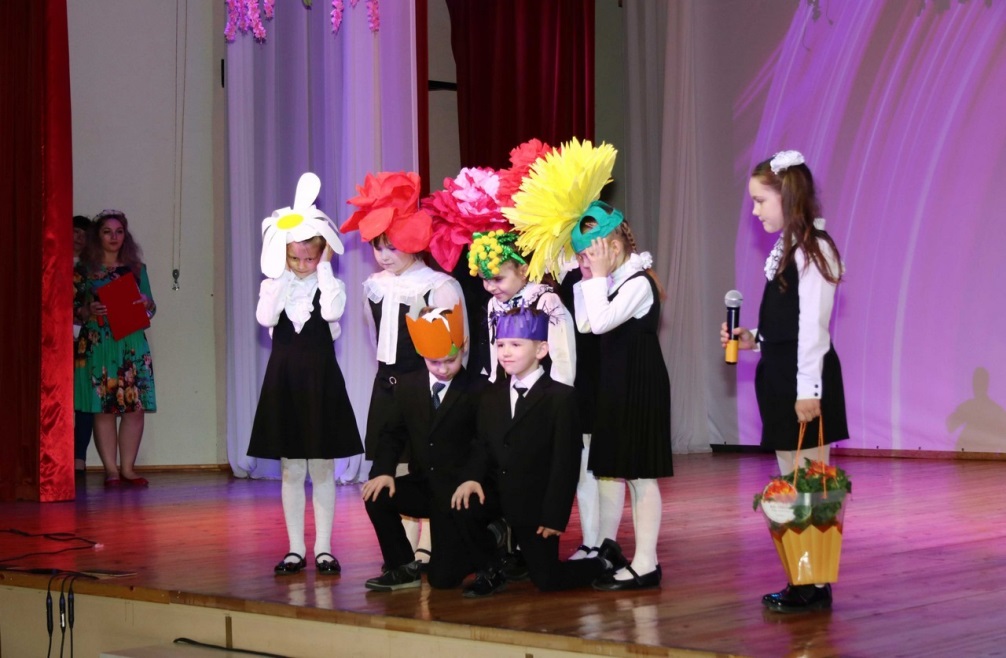 Стихотворения  «Букет цветов»
Веревская СОШ - дошкольники
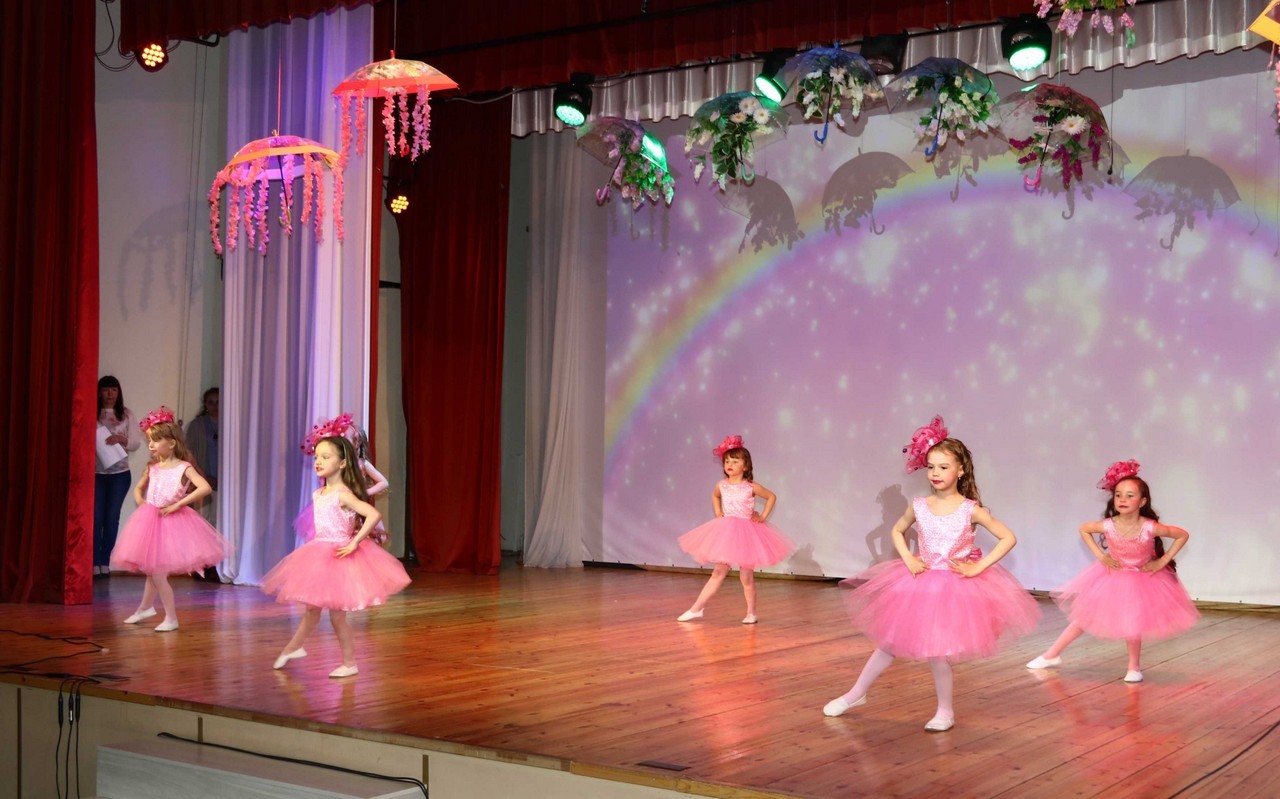 Танец «Цветы»
Награждение
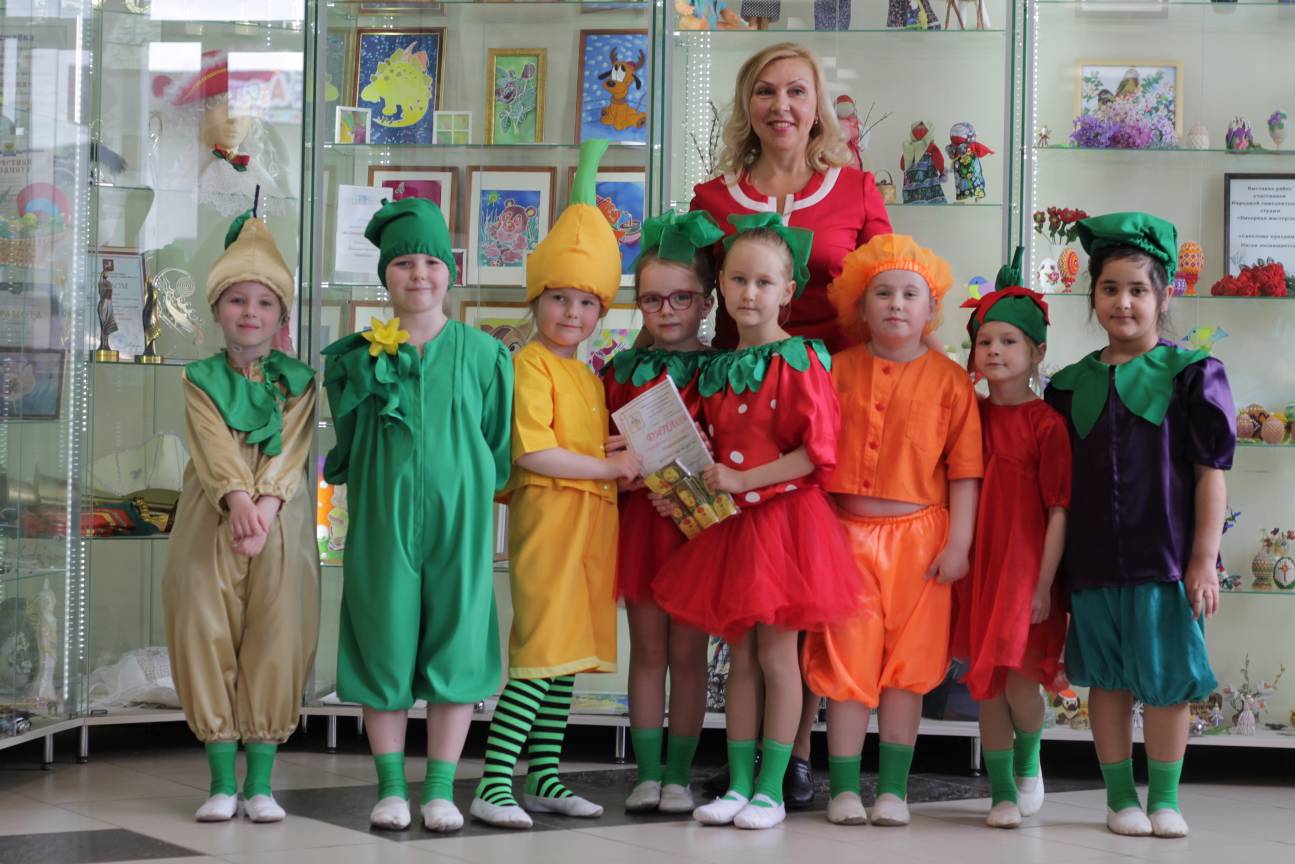 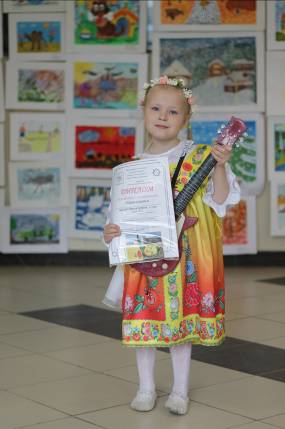 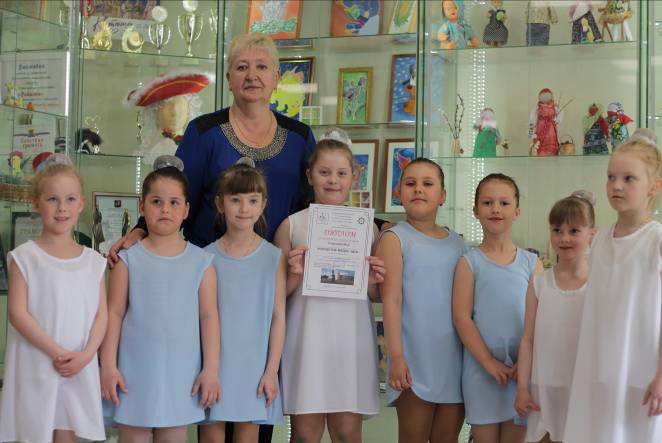 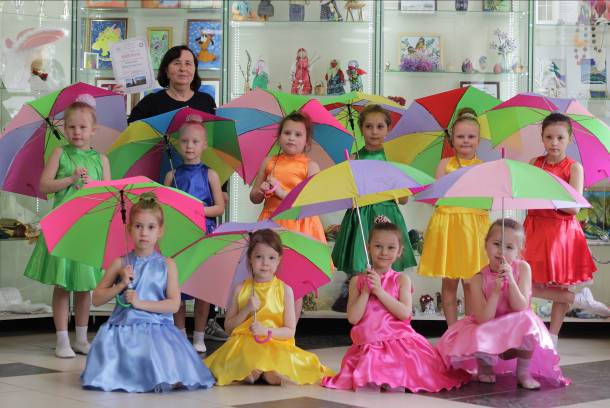 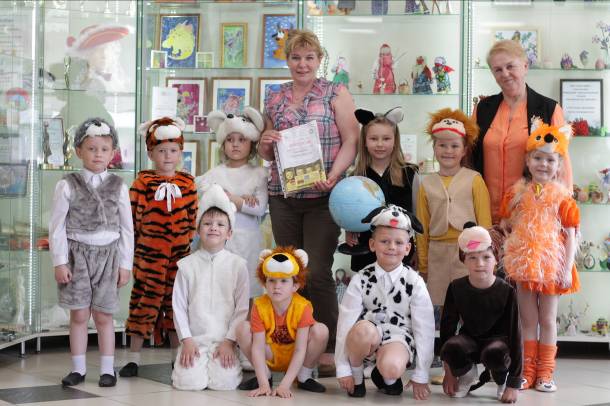 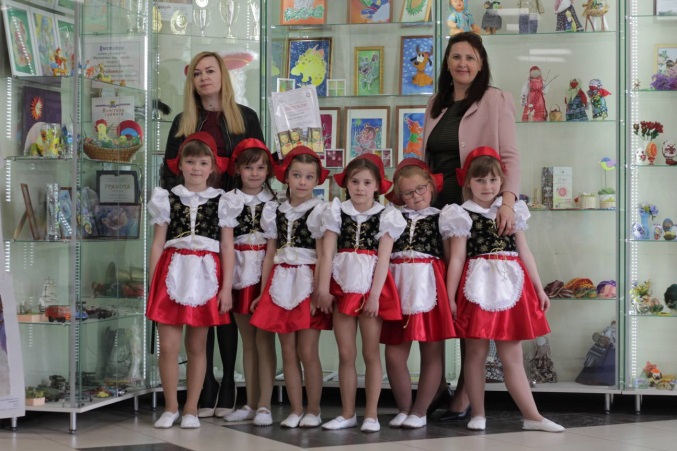 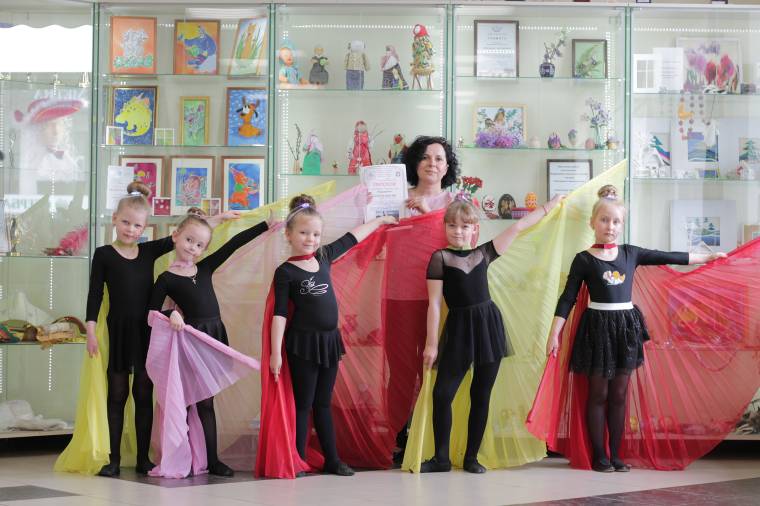 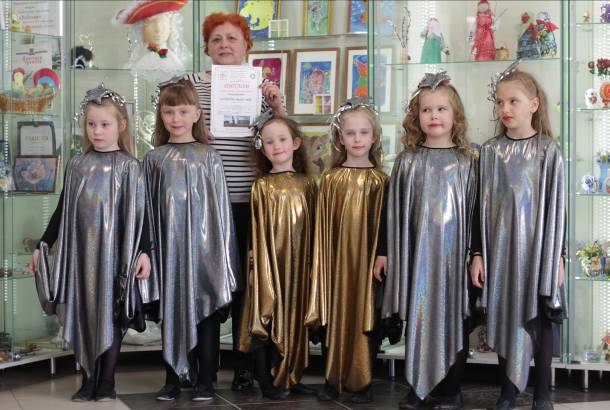 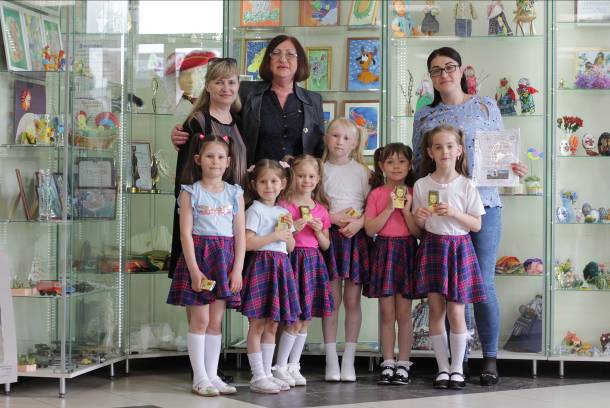 Награждение
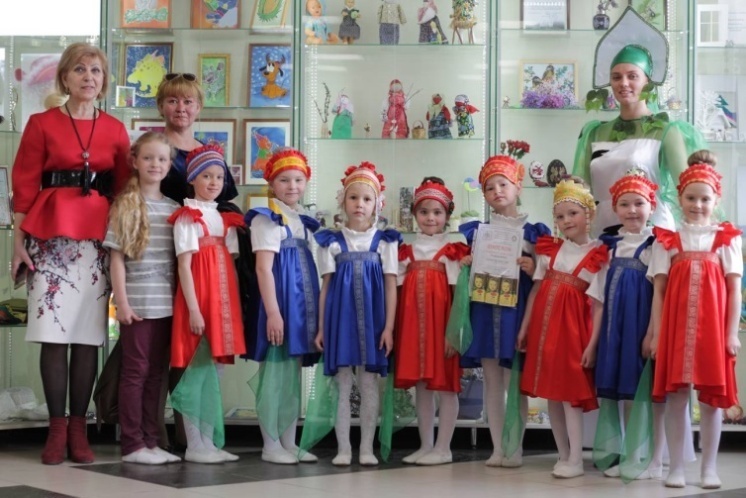 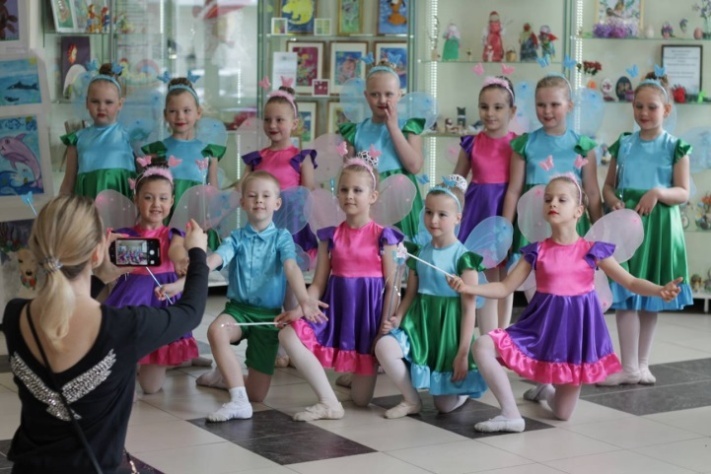 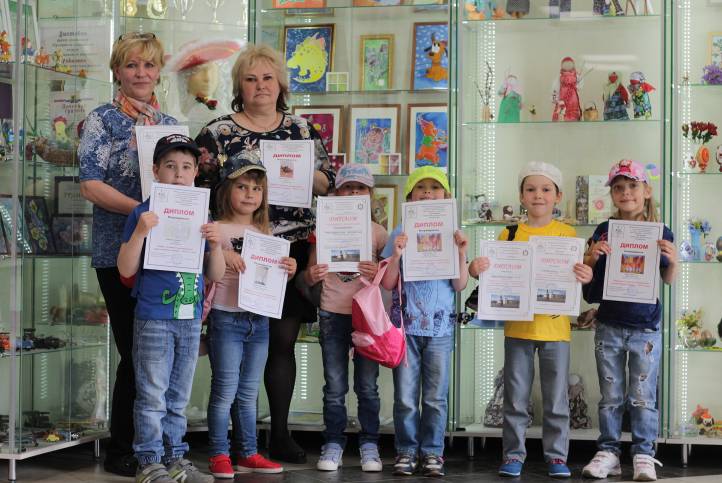 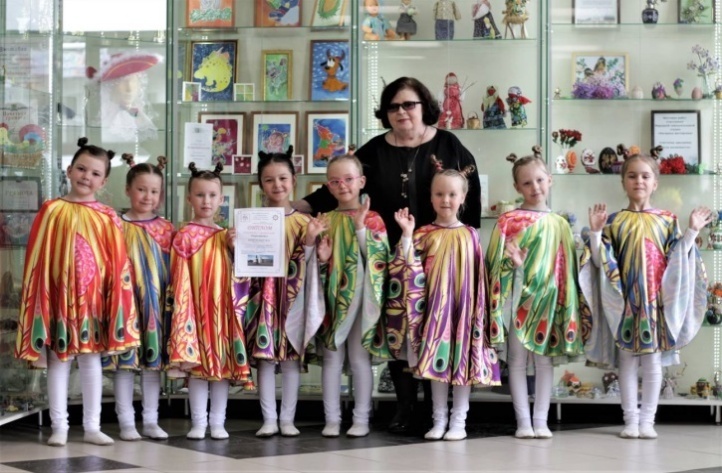 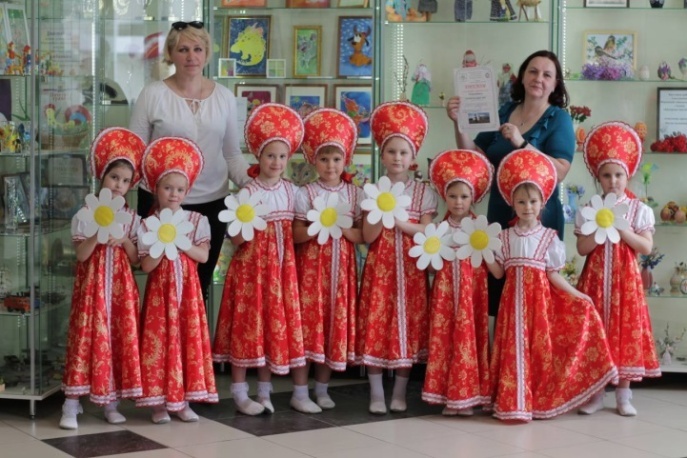 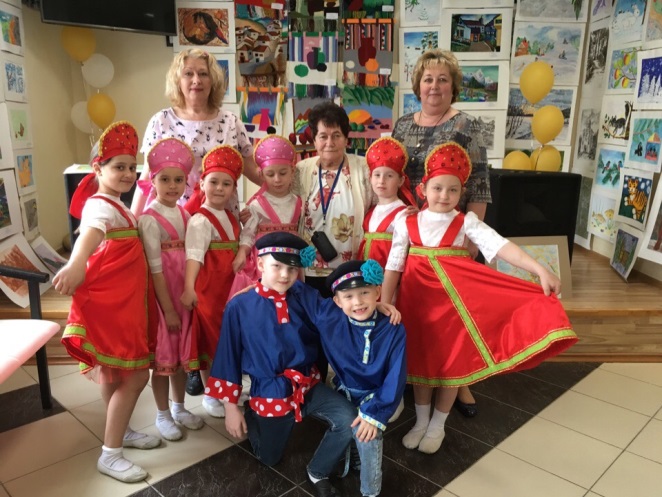 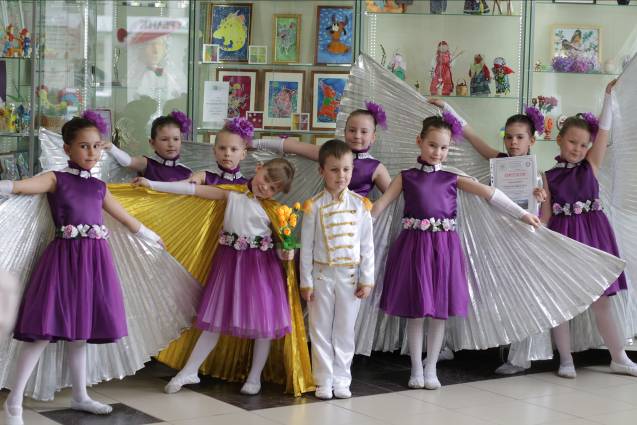 Награждение
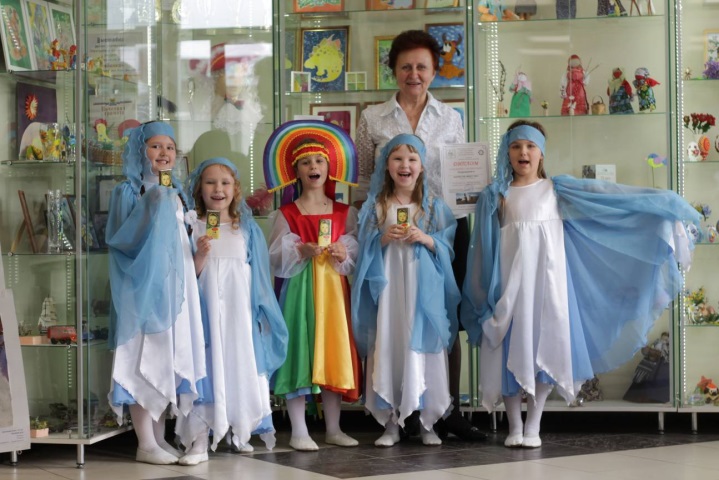 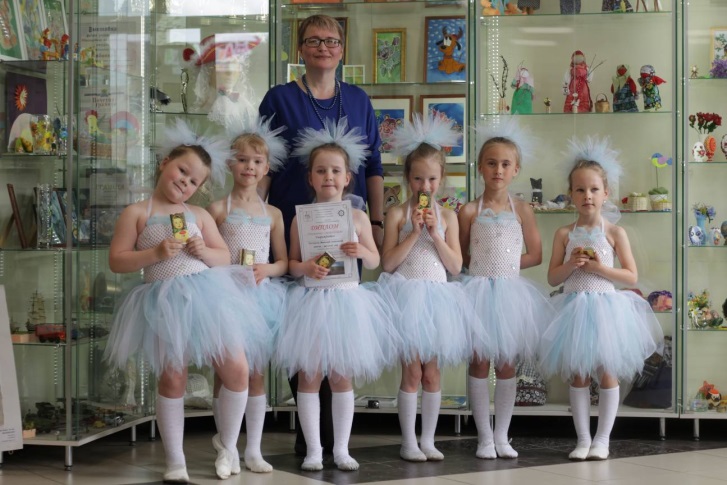 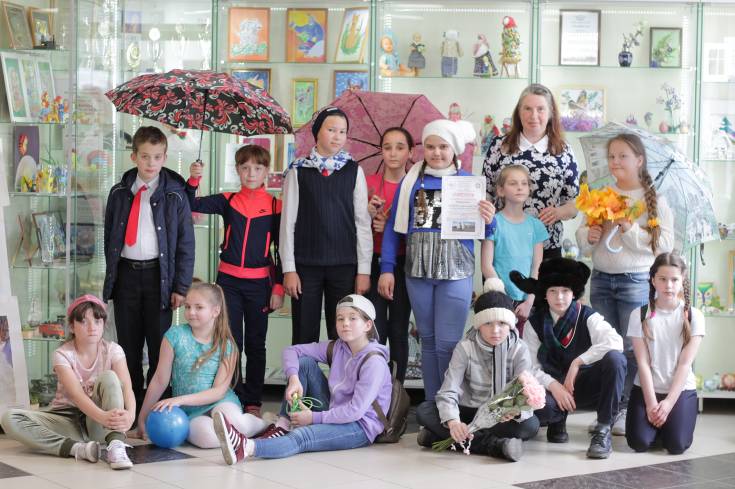 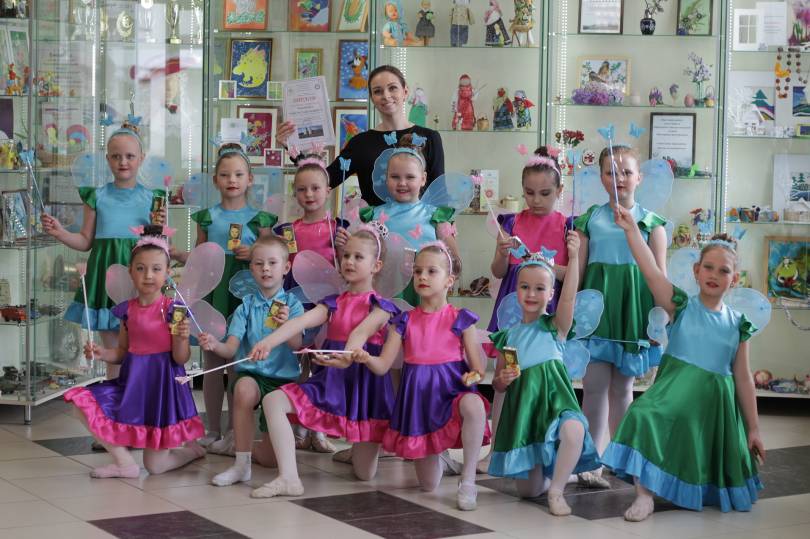 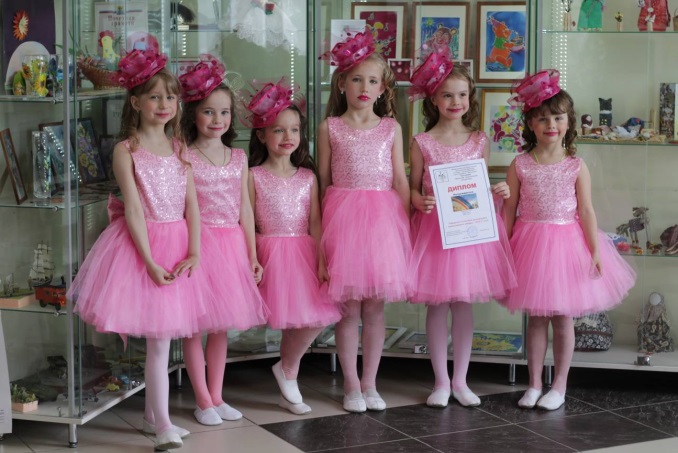 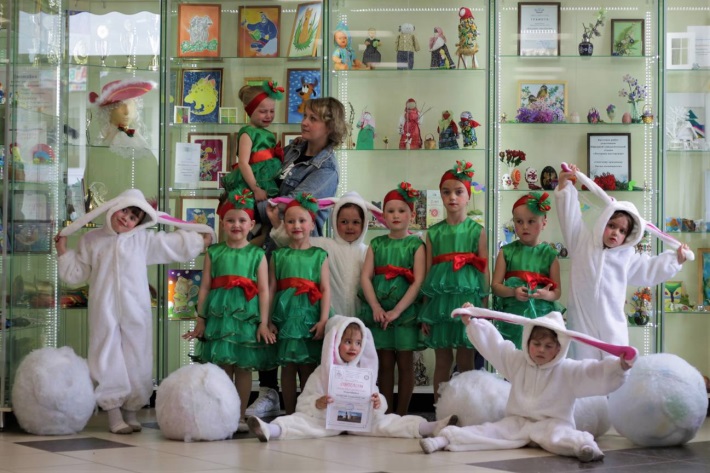 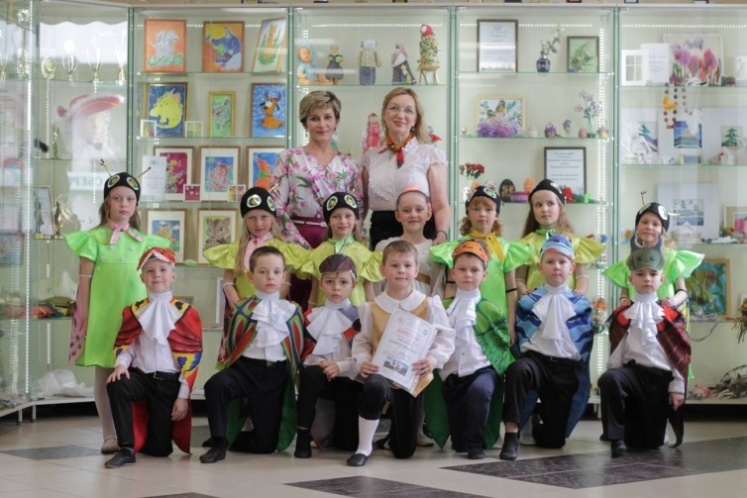 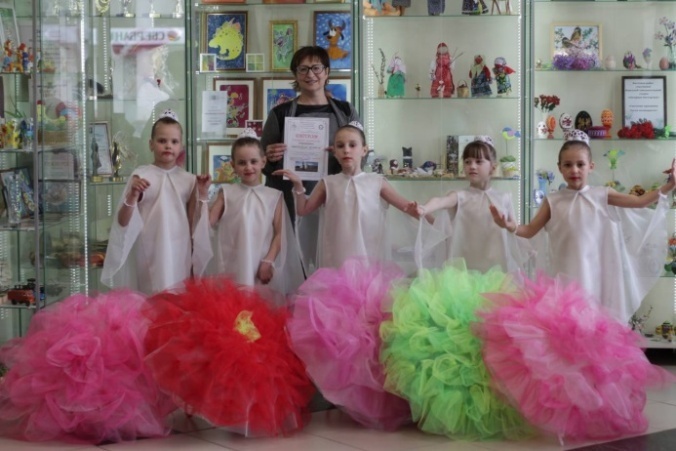 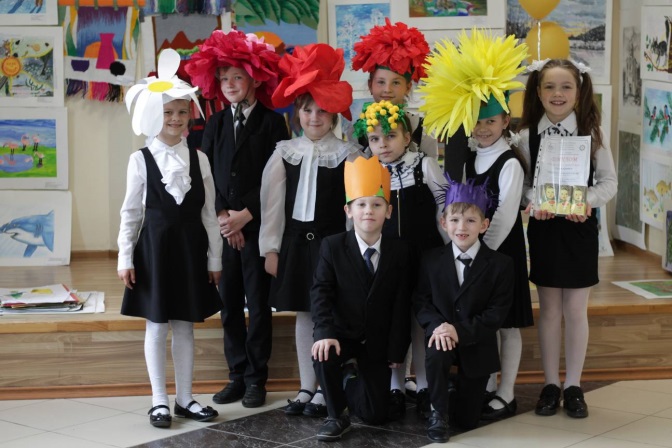 Награждение
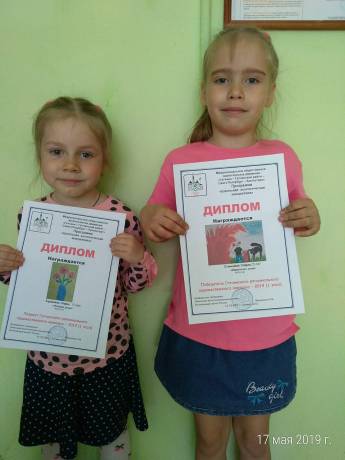 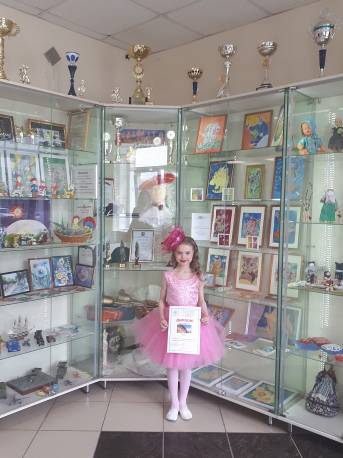 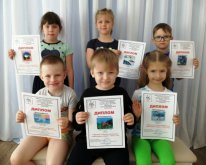 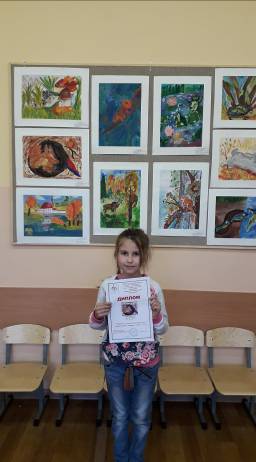 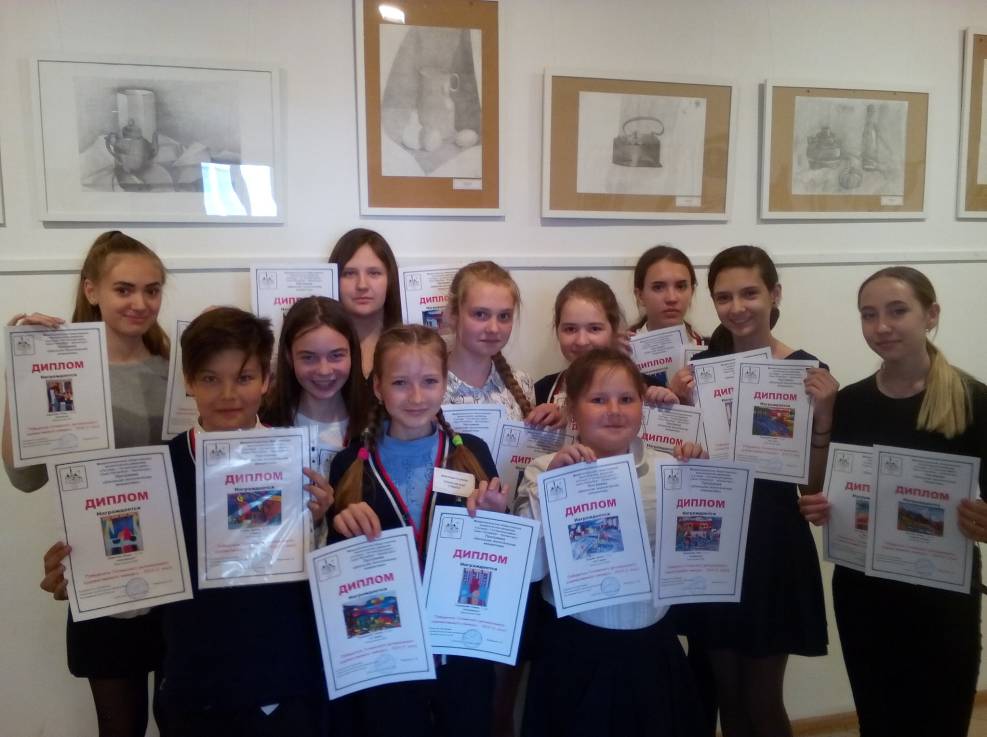 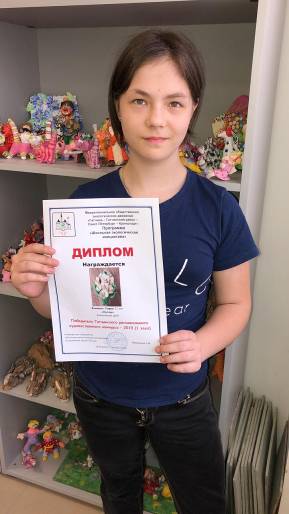 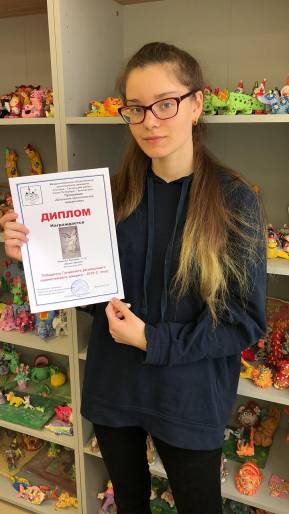 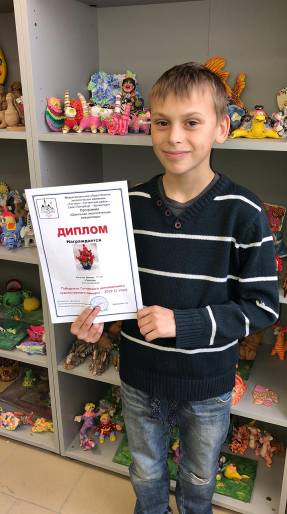 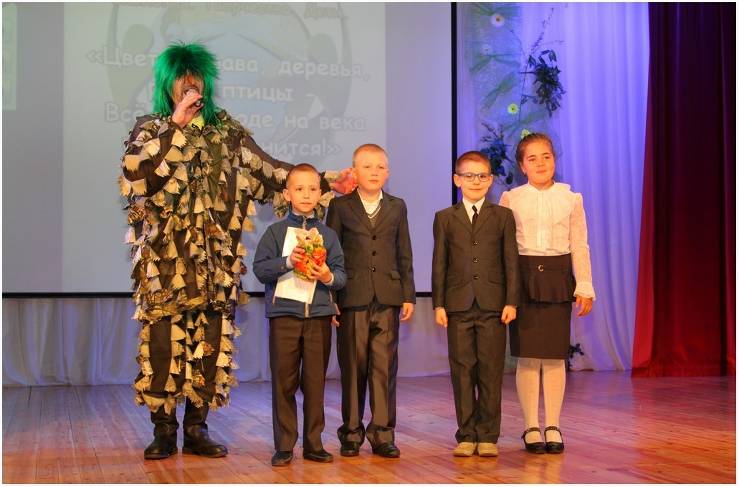 НАГРАЖДЕНИЕ
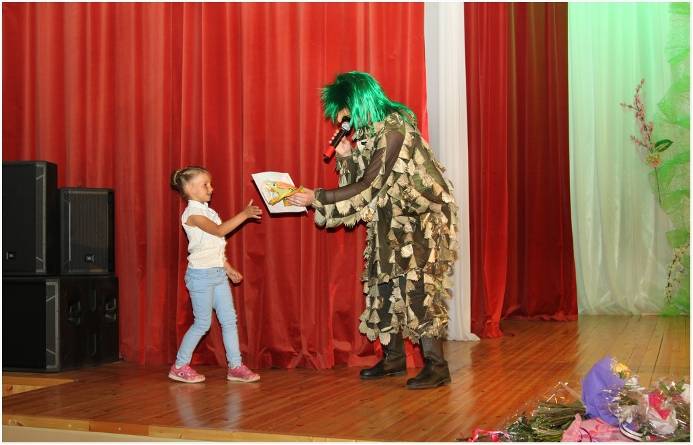 Награждение
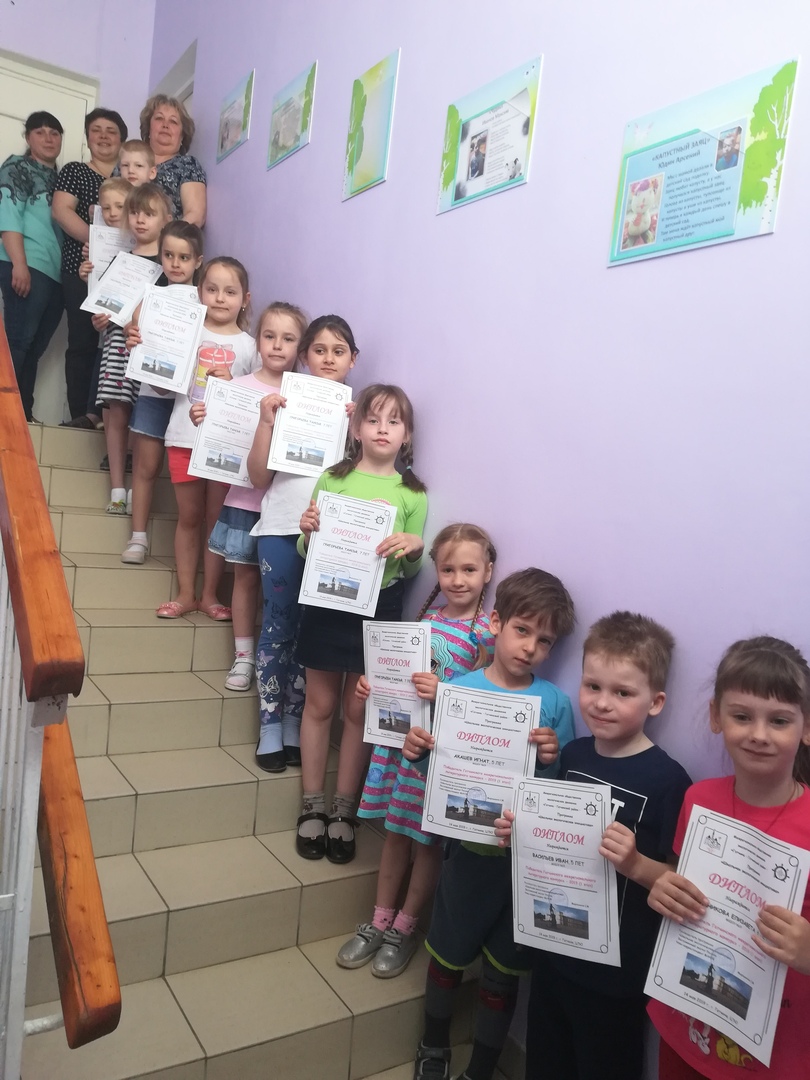 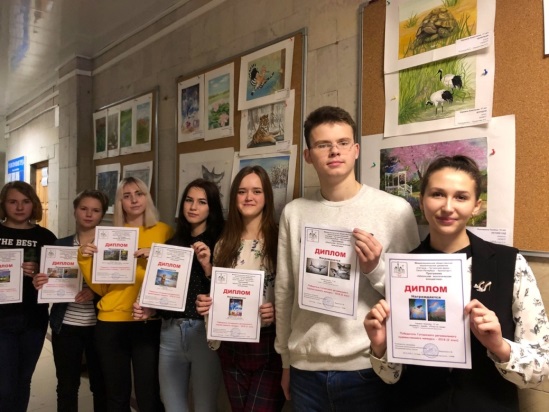 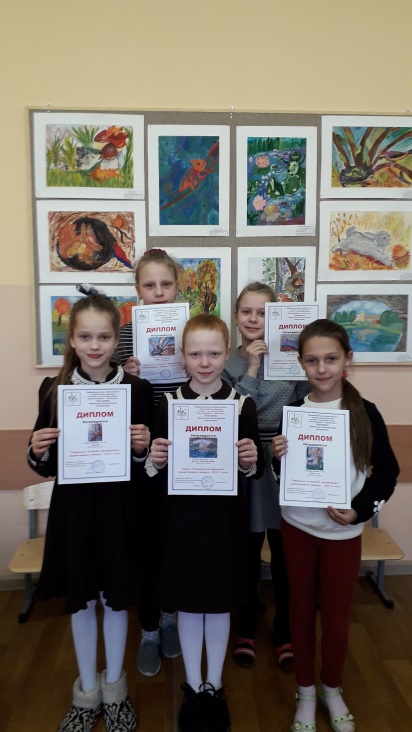 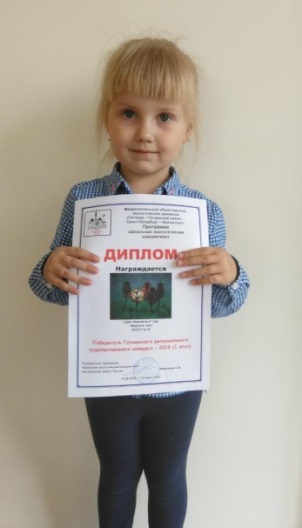 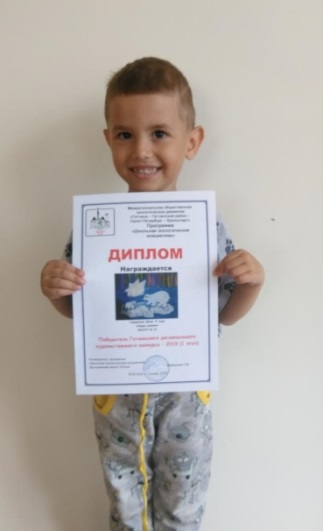 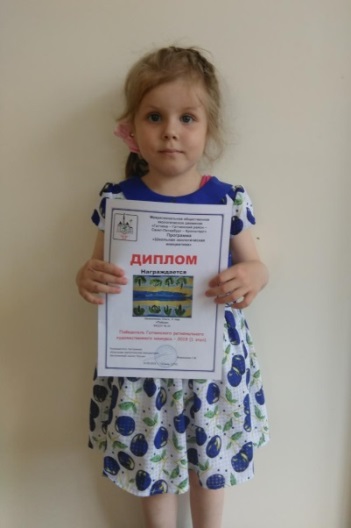 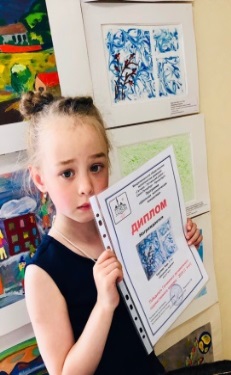 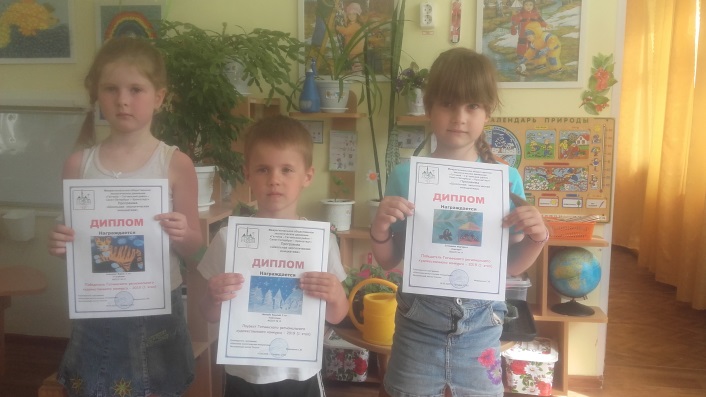 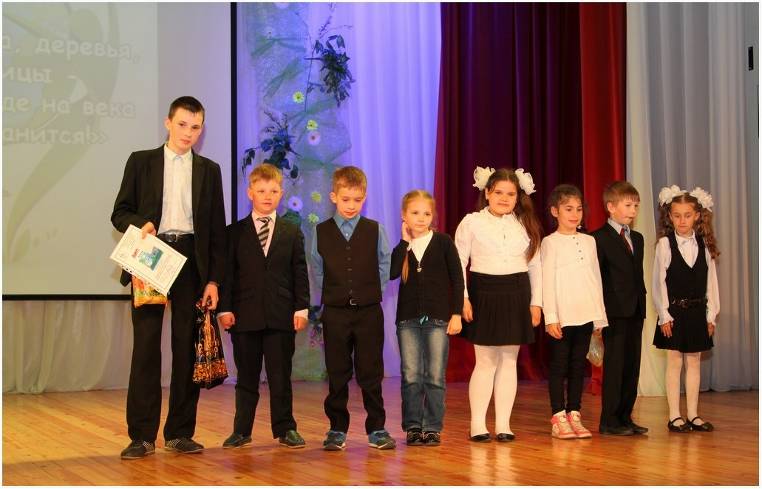 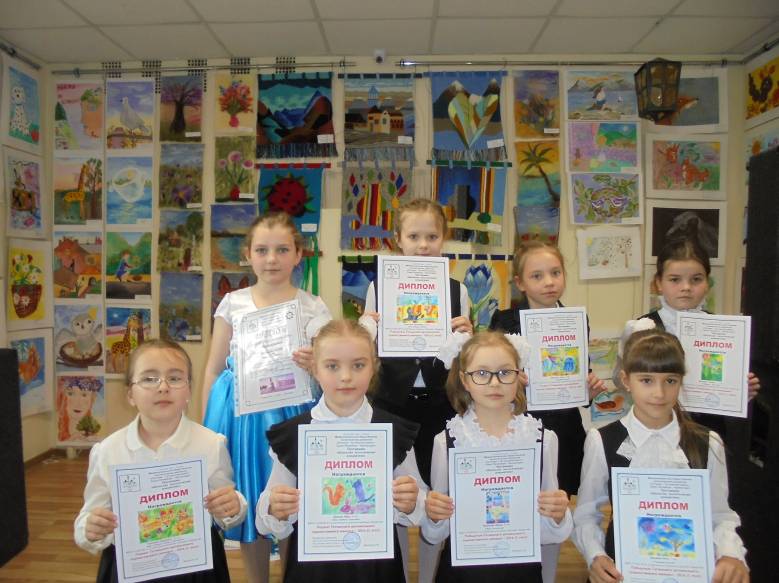 Награждение
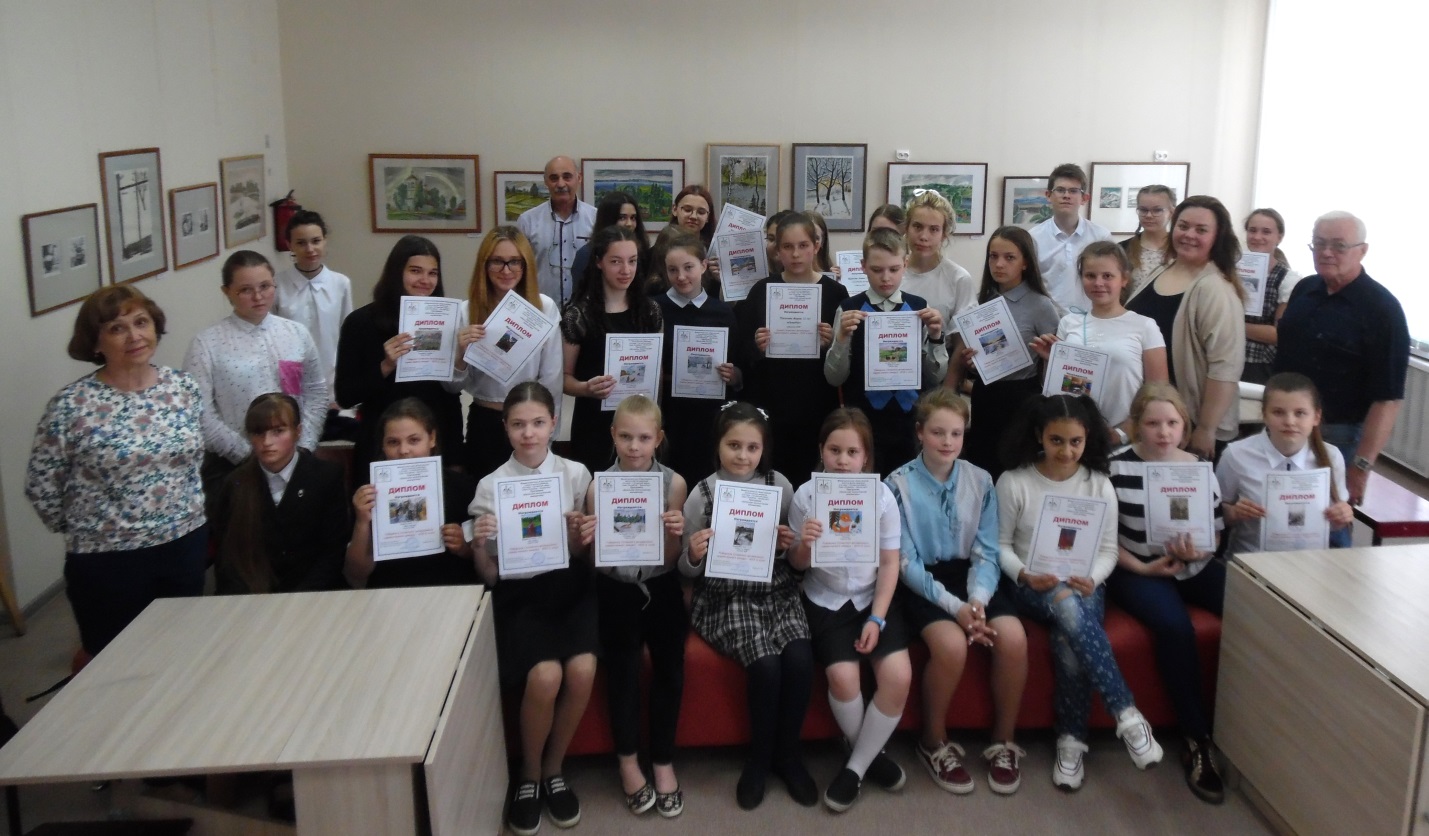 Награждение
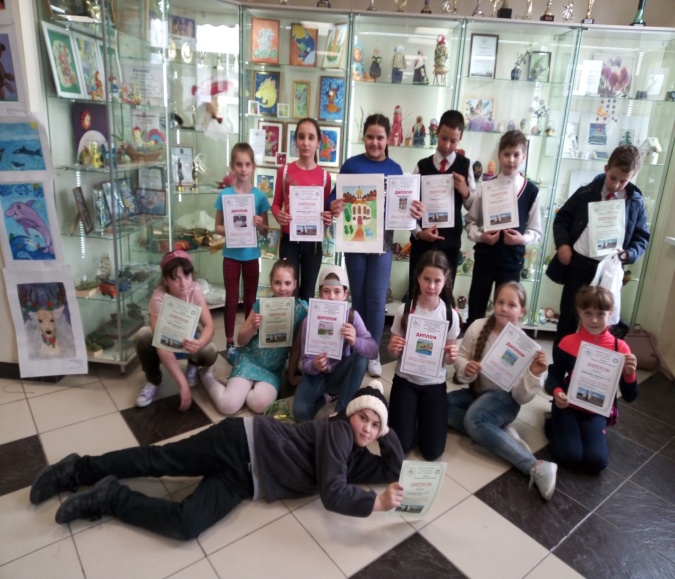 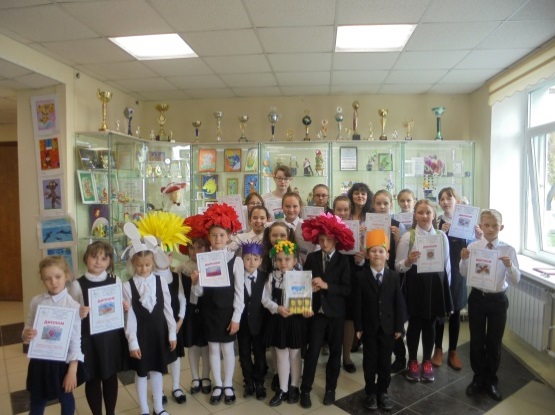 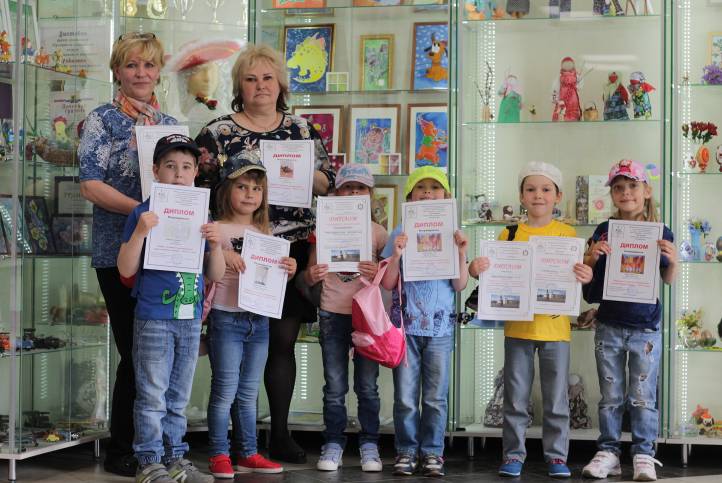 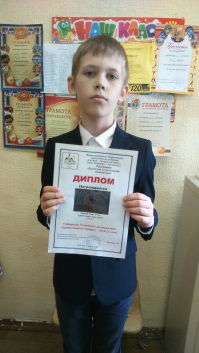 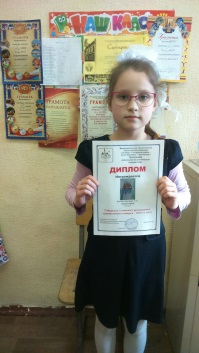 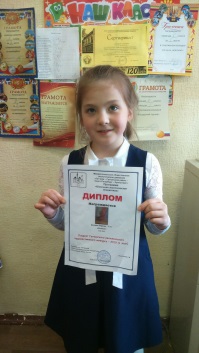 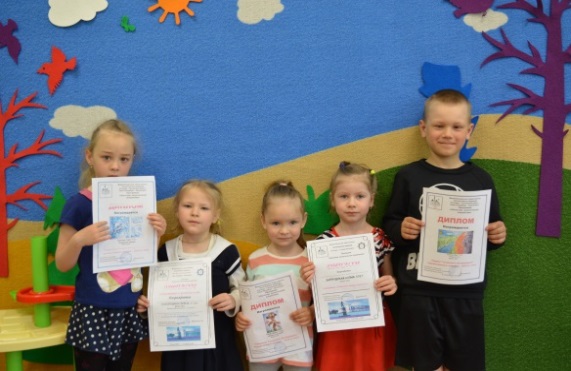 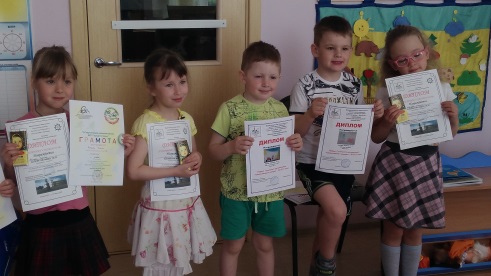 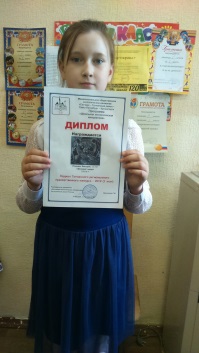 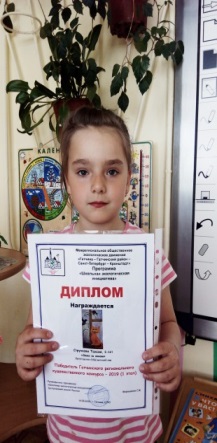 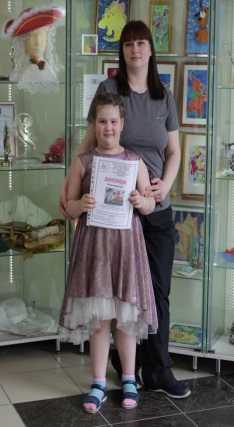 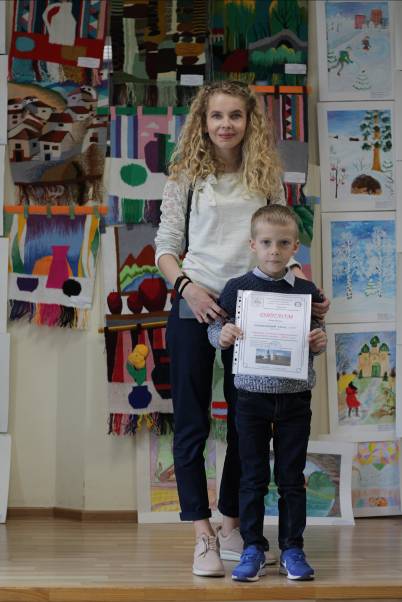 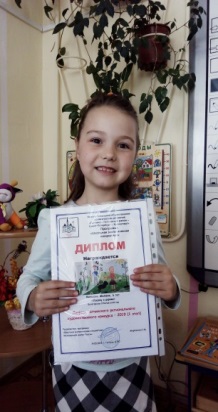 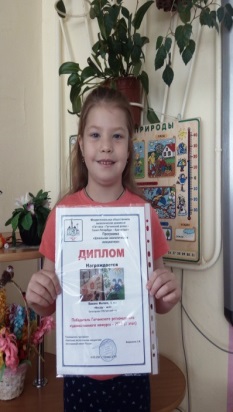 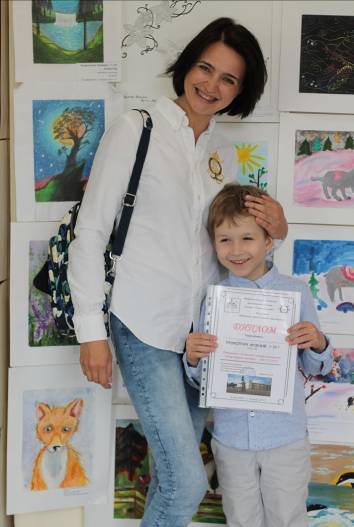 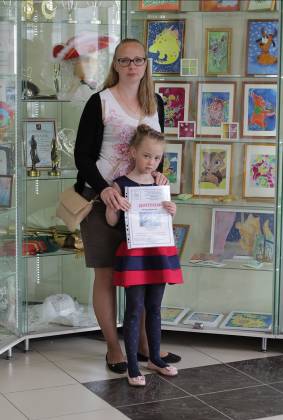 Награждение
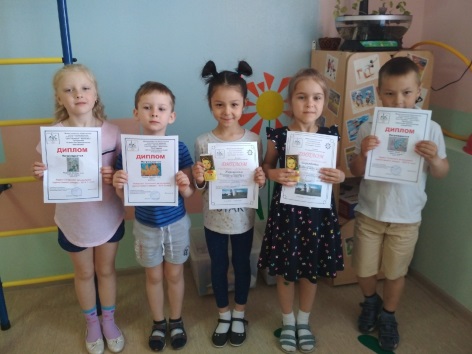 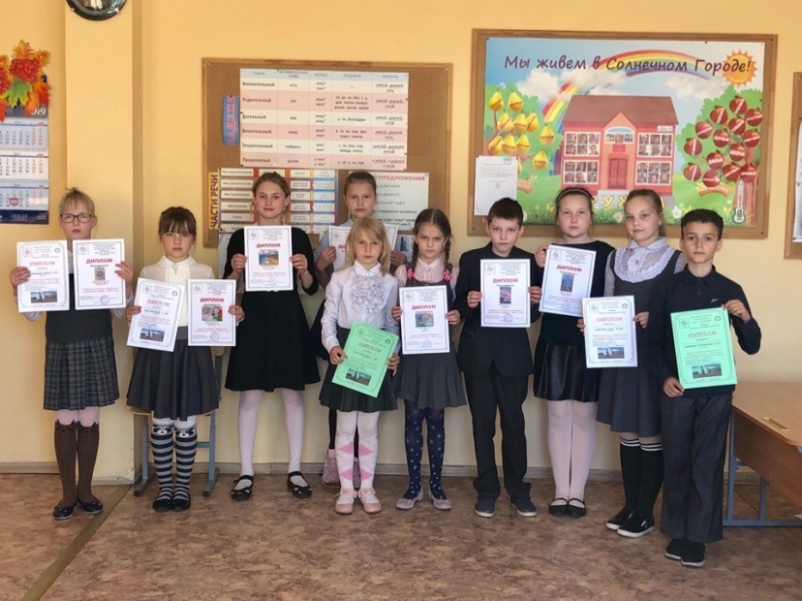 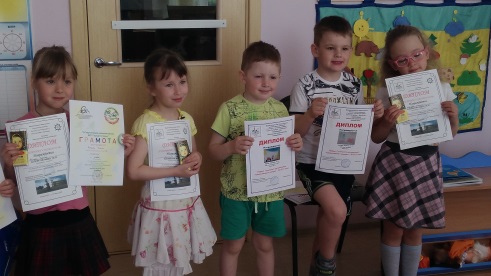 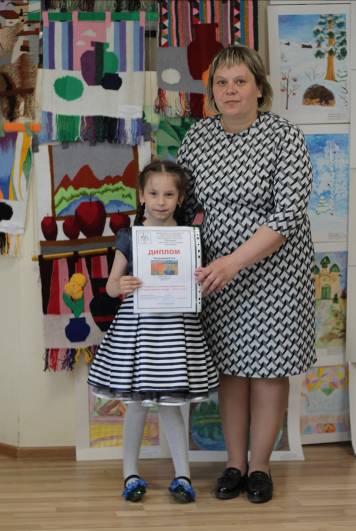 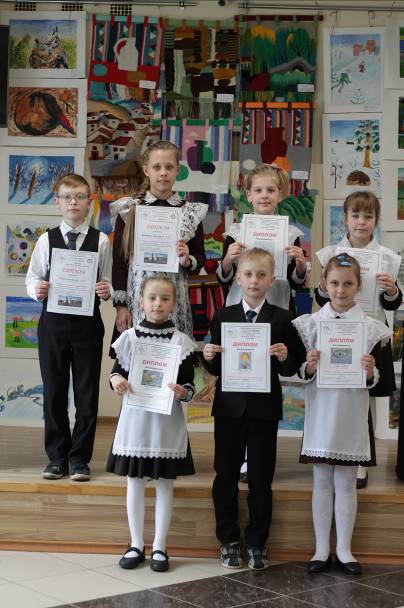 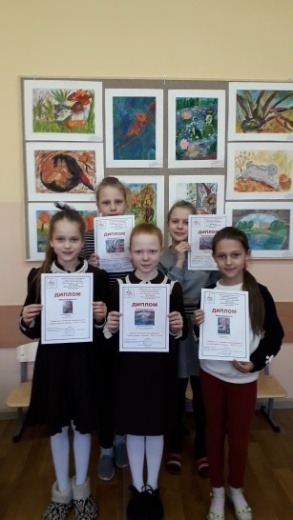 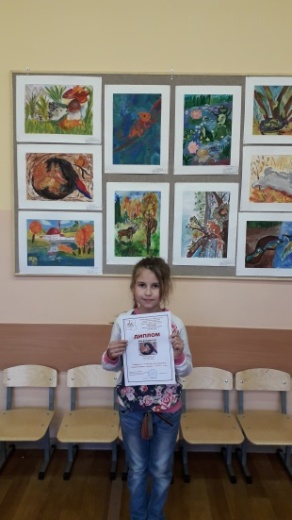 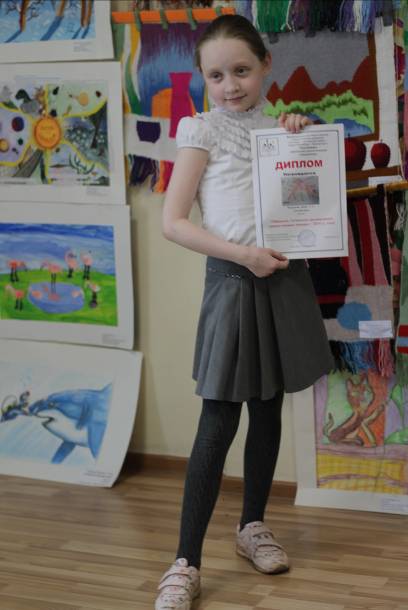 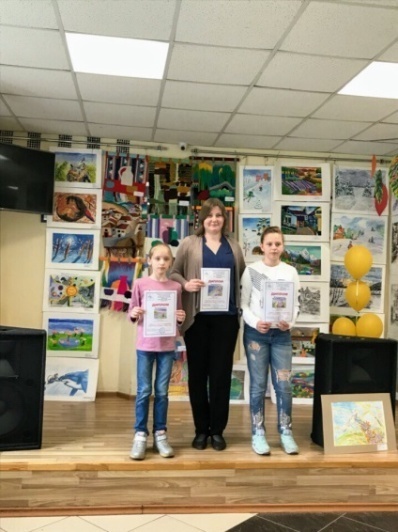 Контактная информация программы  «Школьная экологическая инициатива»
Адрес: 188300, г. Гатчина, мкр. Орлова роща, д. 1, НИЦ «Курчатовский институт» - ПИЯФ 
Мирошкина Стелла Марковна
Телефоны: (81371) 3 92 38, 3 02 79
Факс: (81371) 3 71 96
e-mail: stella.miroshkina@mail.ru 
сайт: www.eco.nw.ru
http://www.pnpi.spb.ru/radiazionnaya/shkolnaya-ekologicheskaya-initsiativa
Спасибо за внимание!
Презентацию подготовила  руководитель программы «Школьная экологическая инициатива»  

                                            С. М. Мирошкина